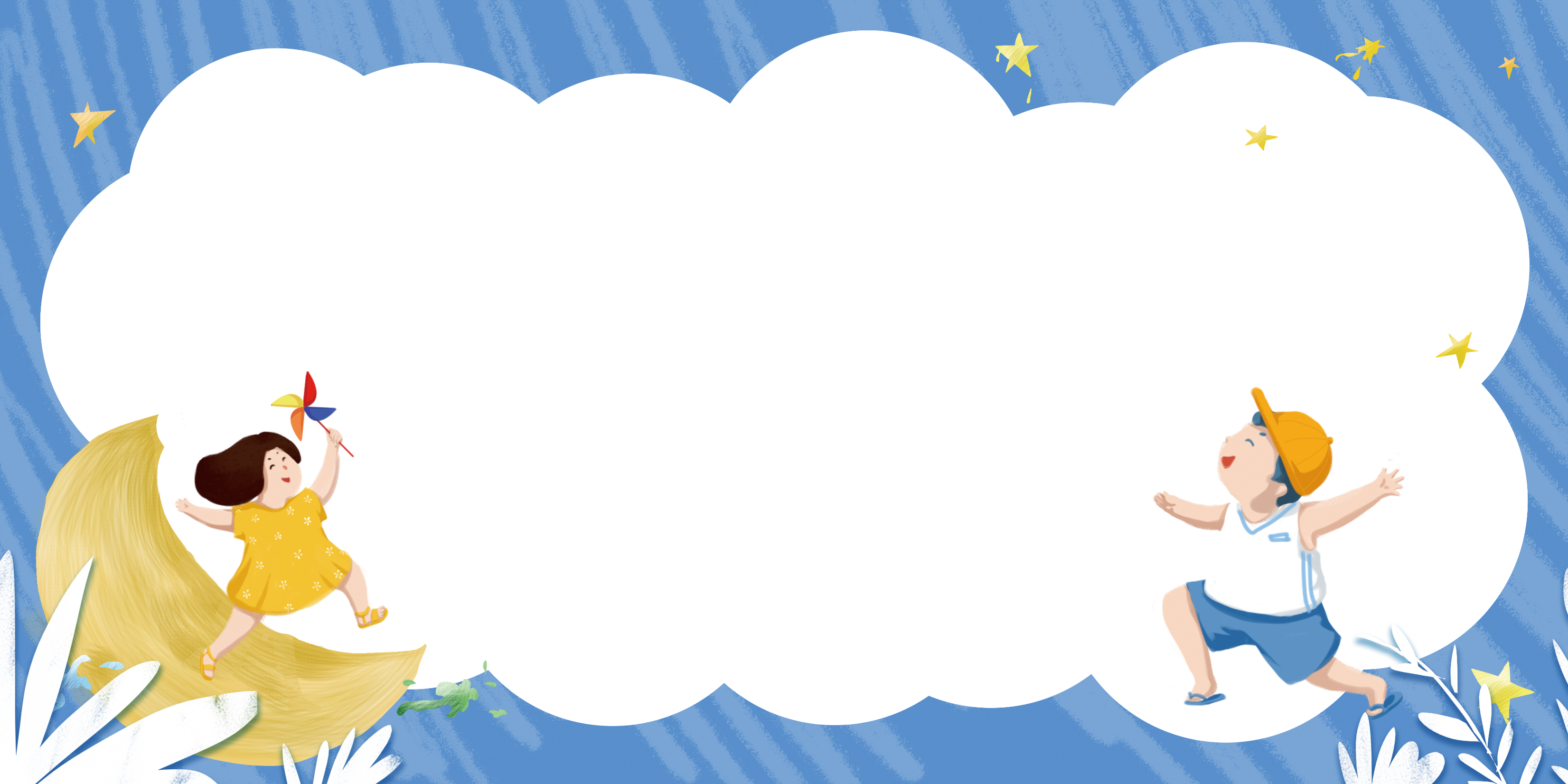 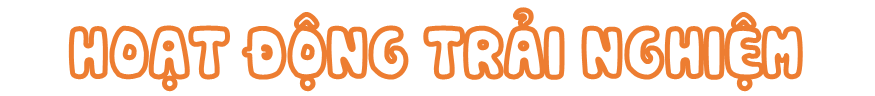 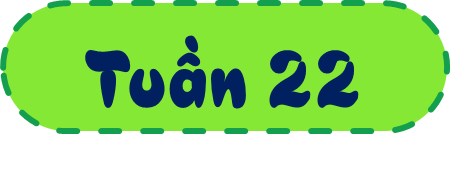 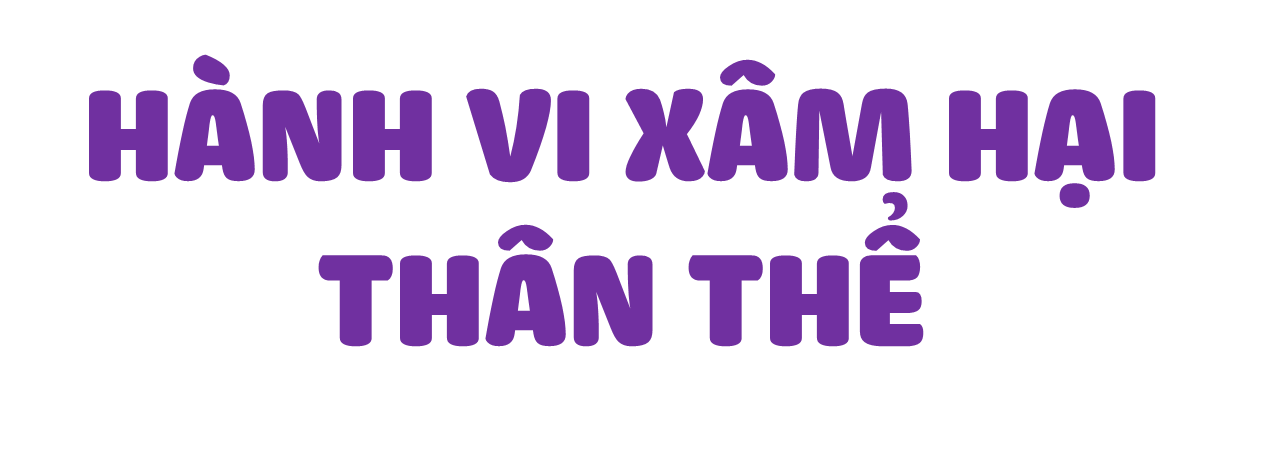 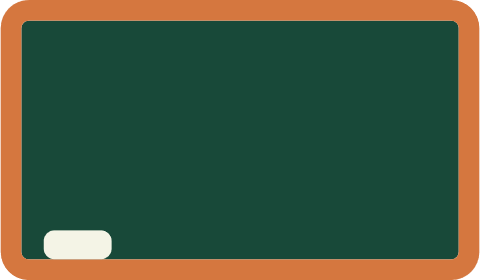 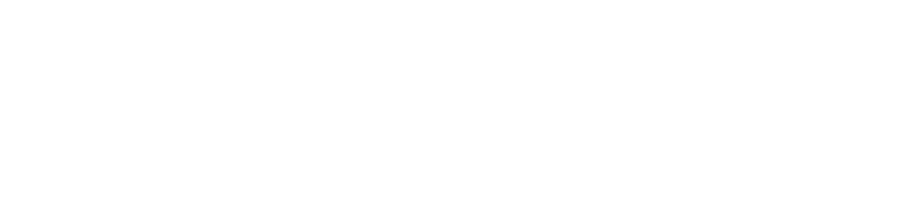 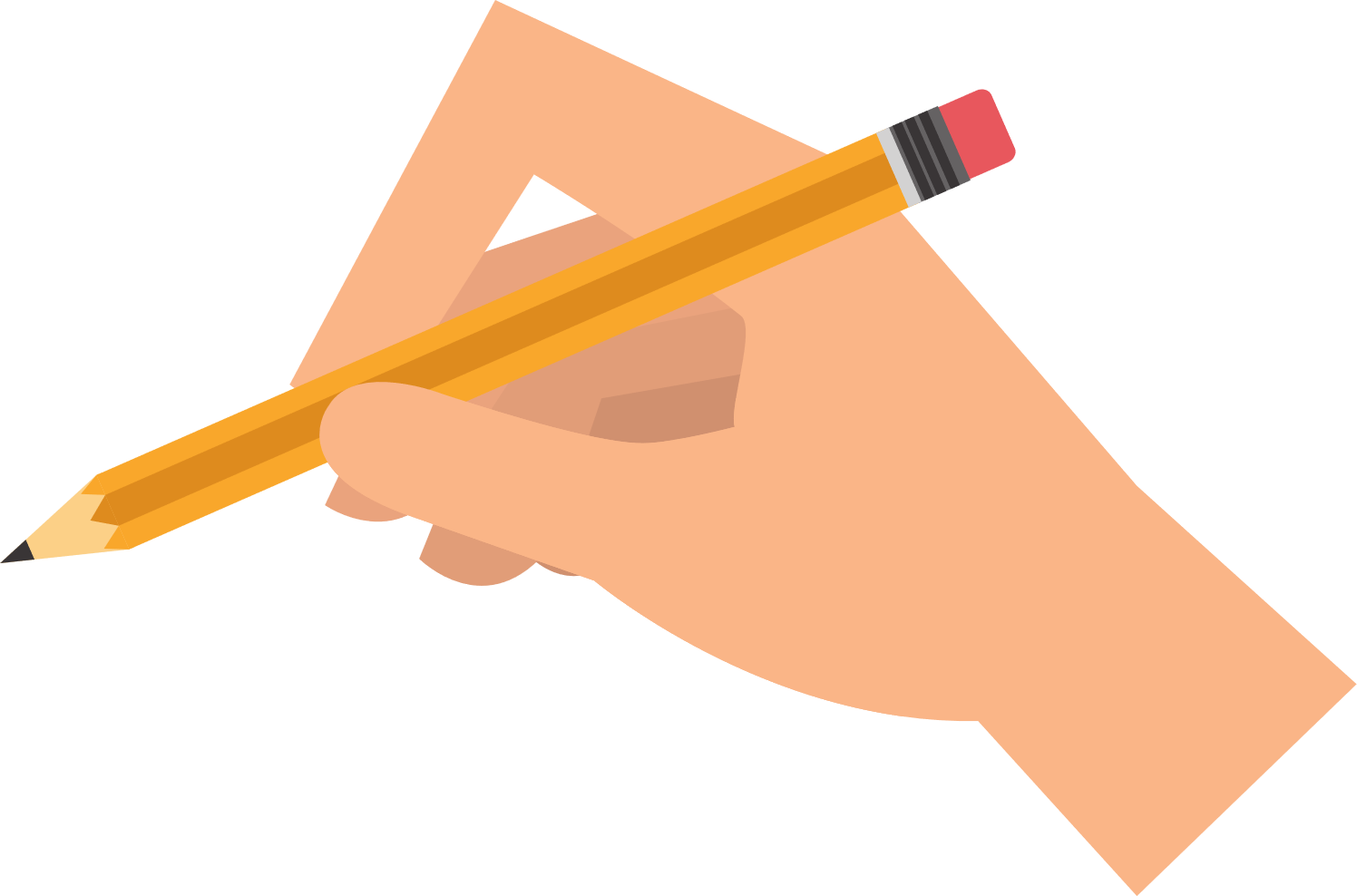 Nhận diện được tình huống có nguy cơ bị xâm hại thân thể
Lựa chọn được cách phòng tránh phù hợp trong từng tình huống.
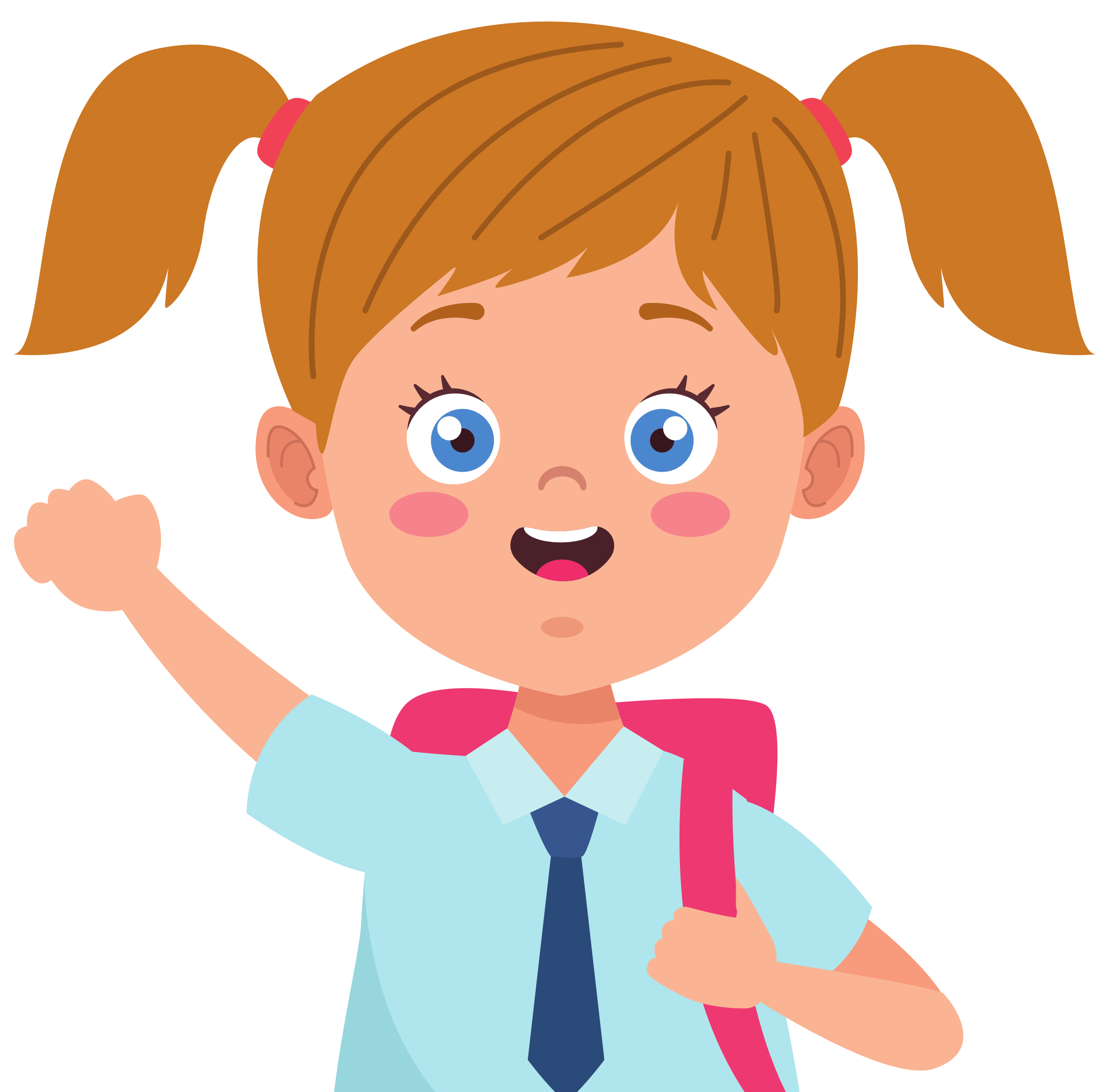 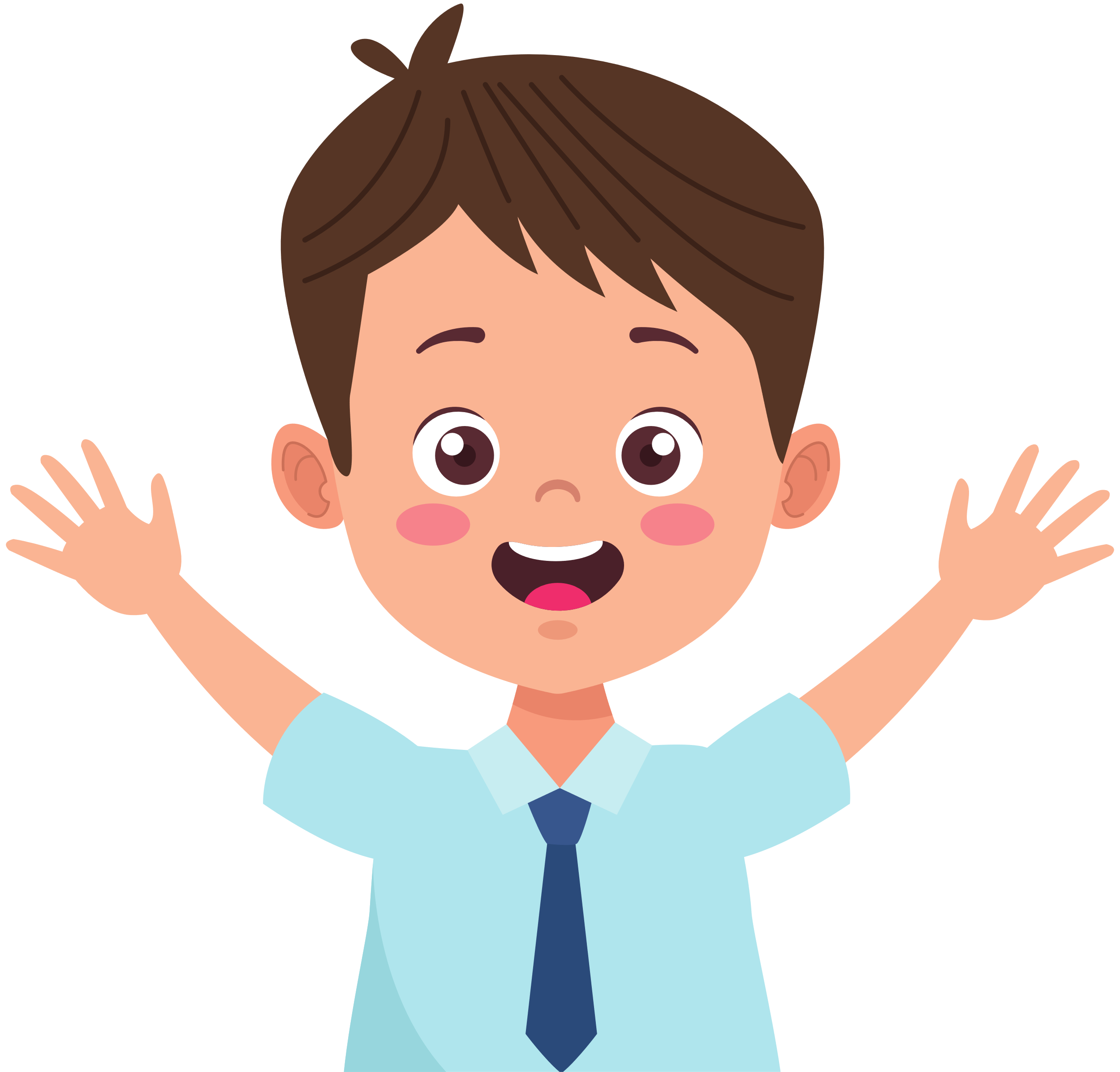 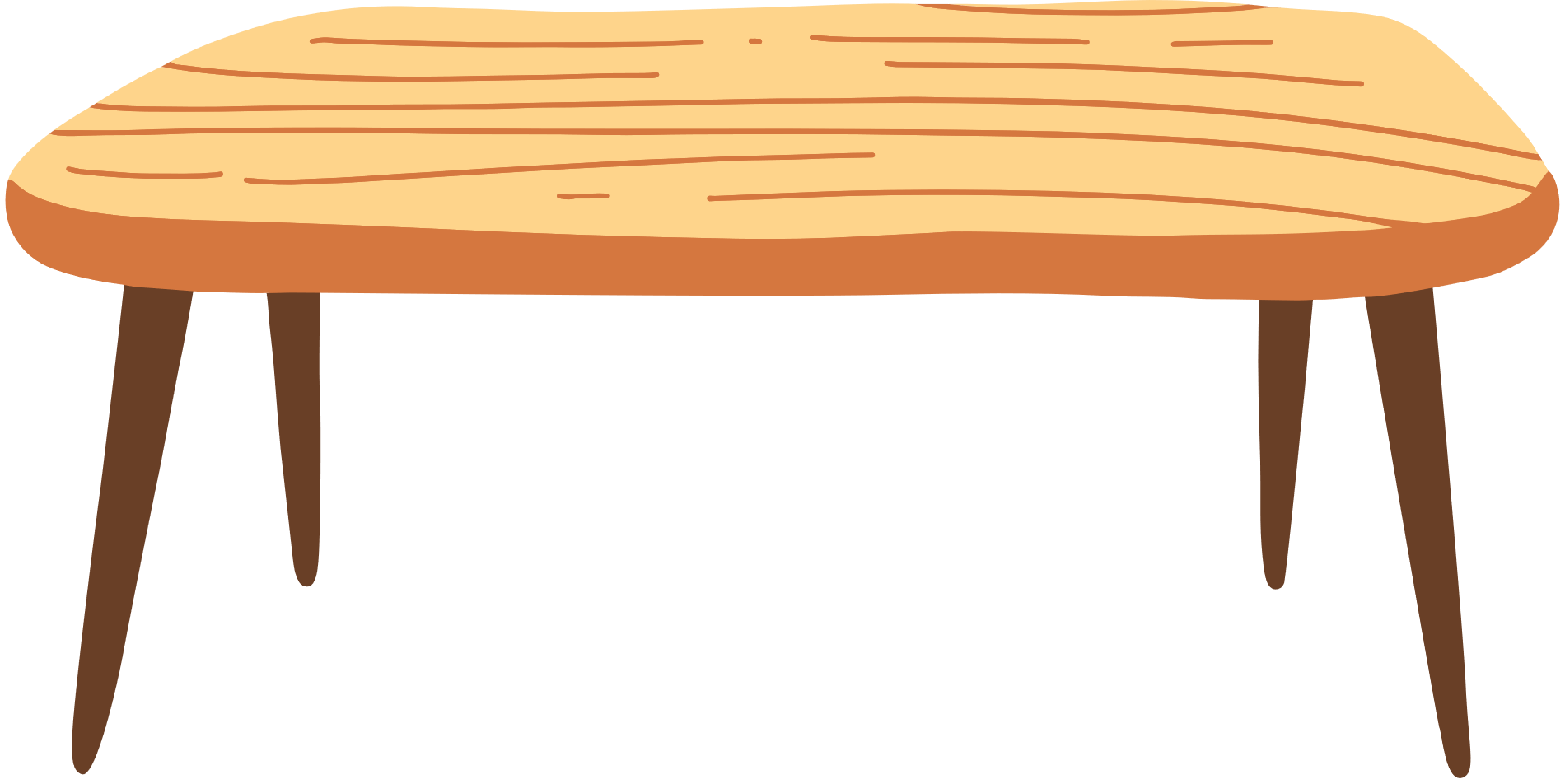 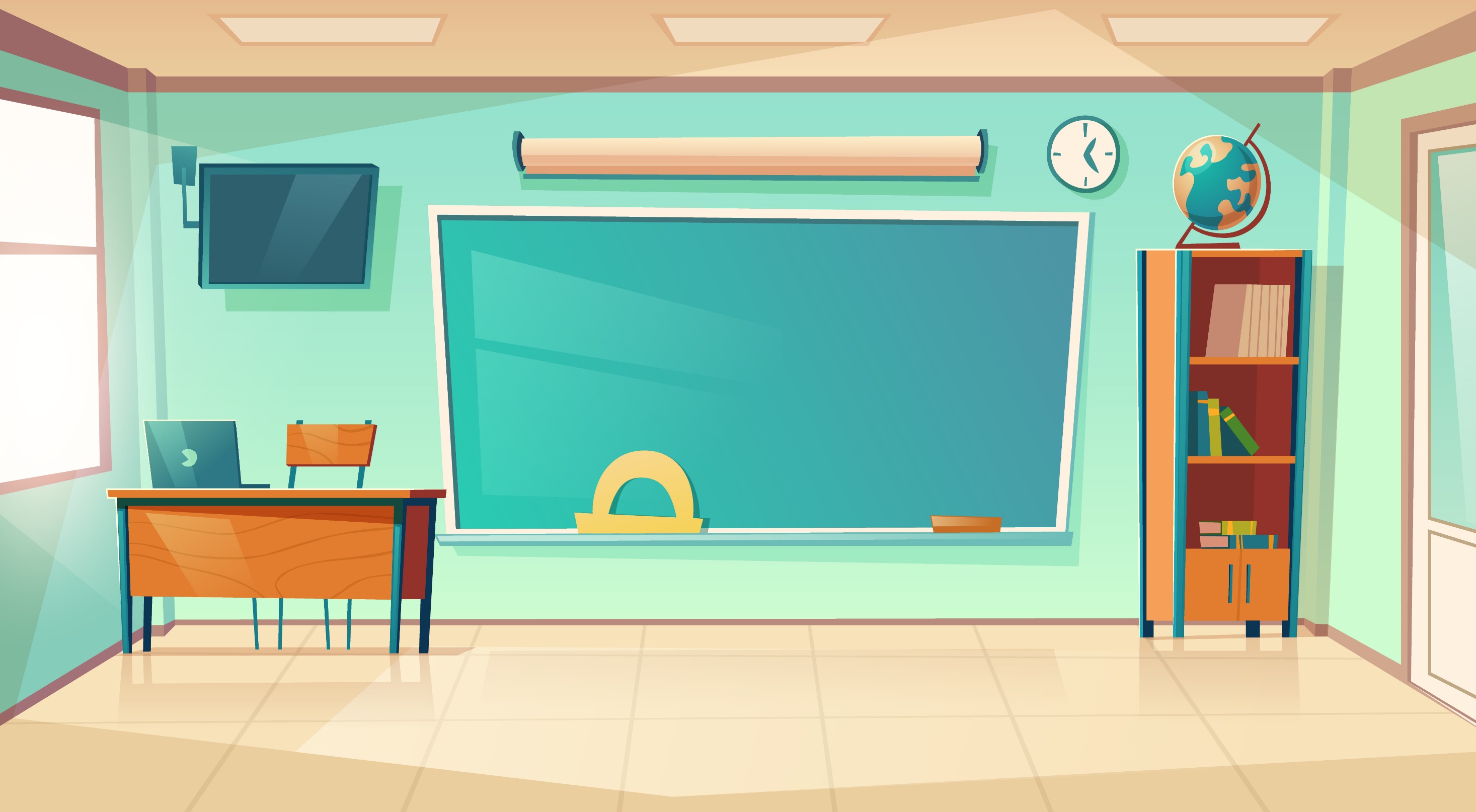 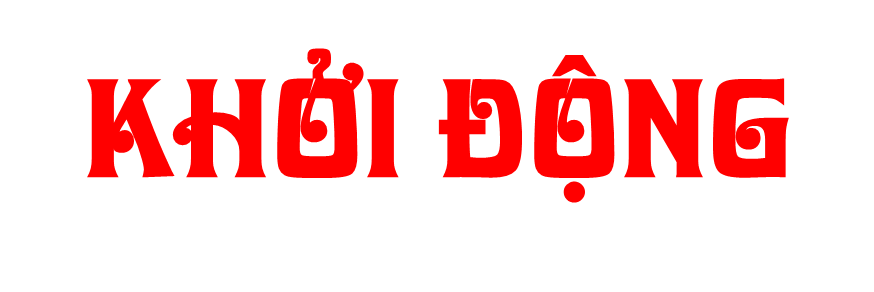 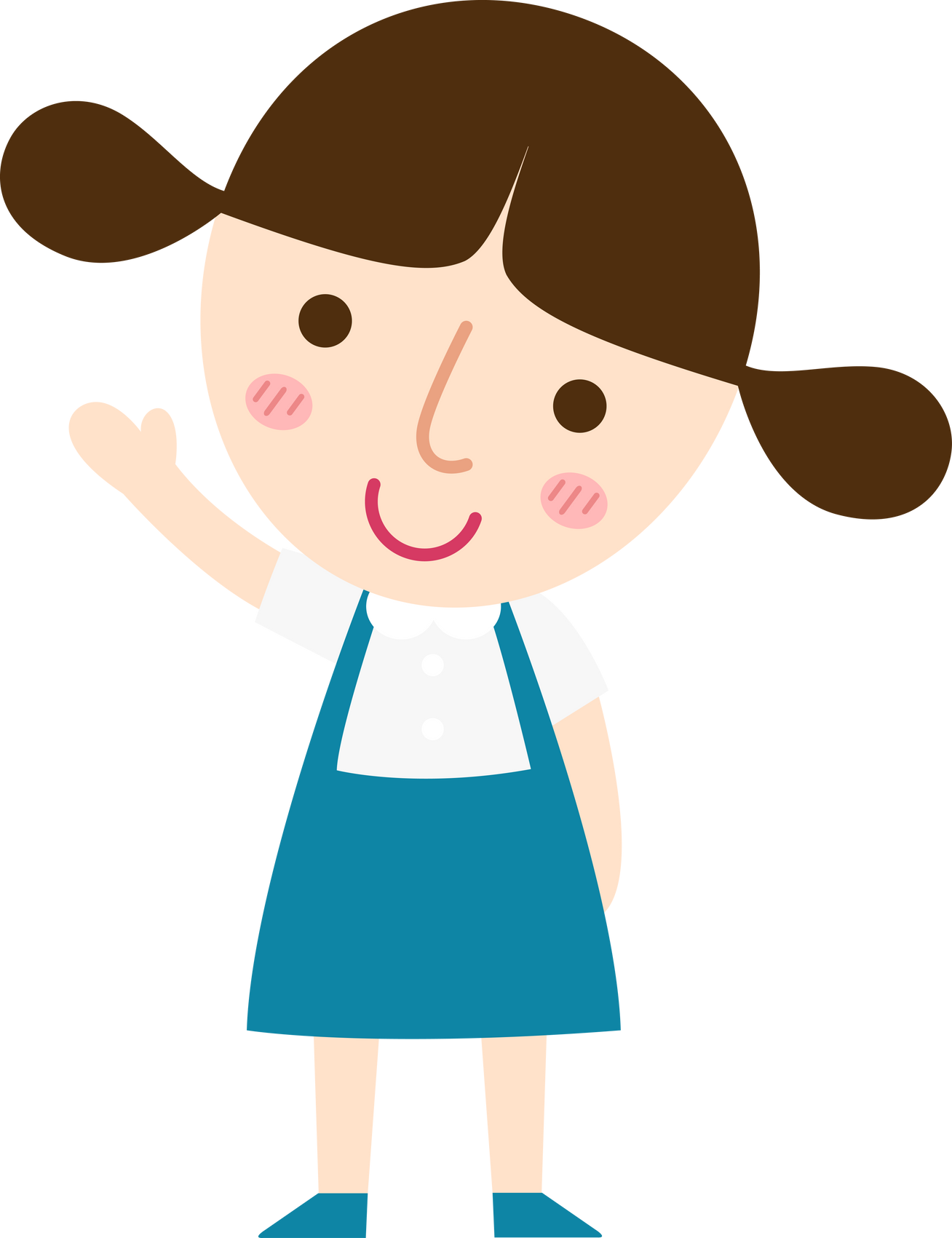 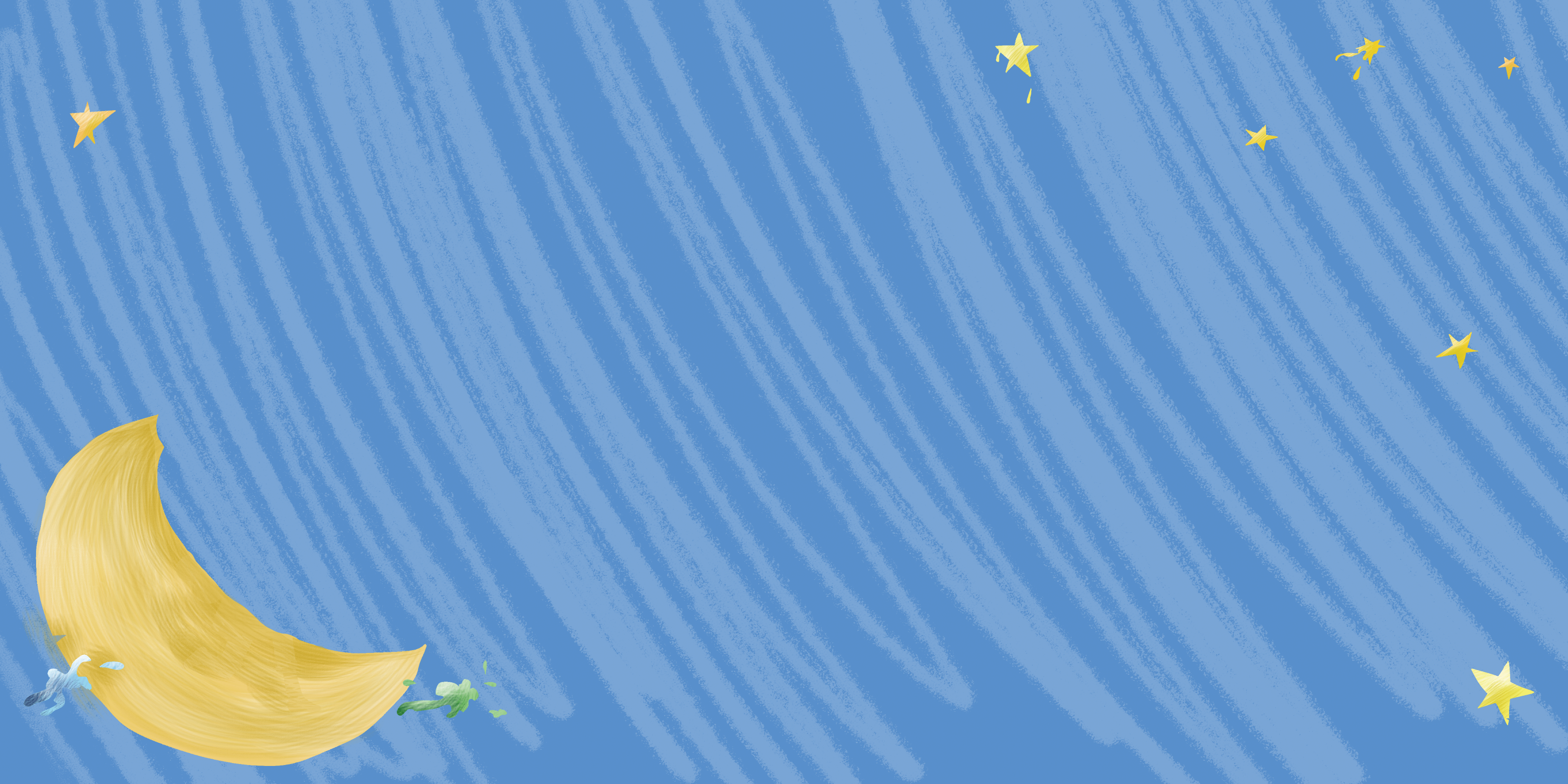 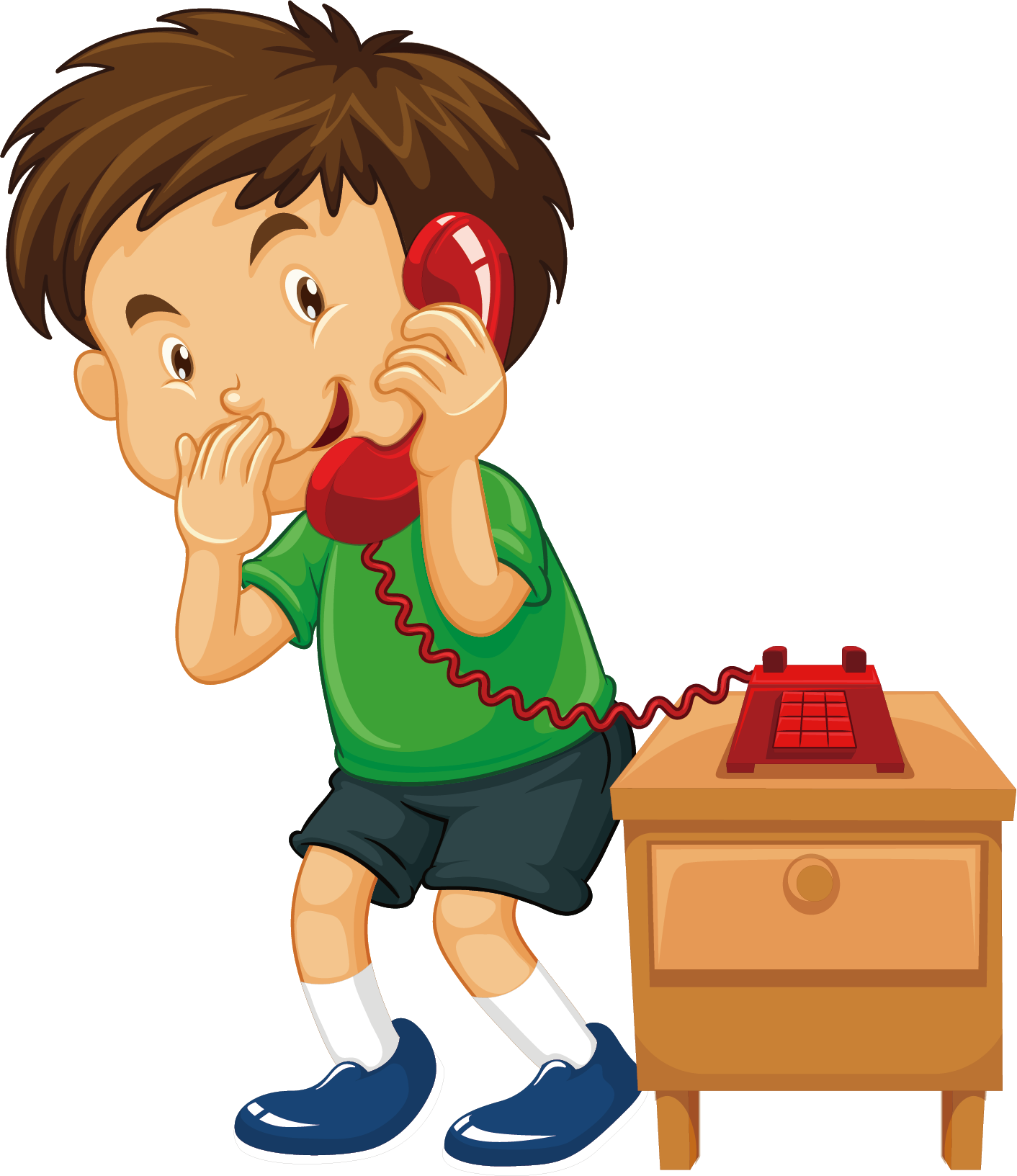 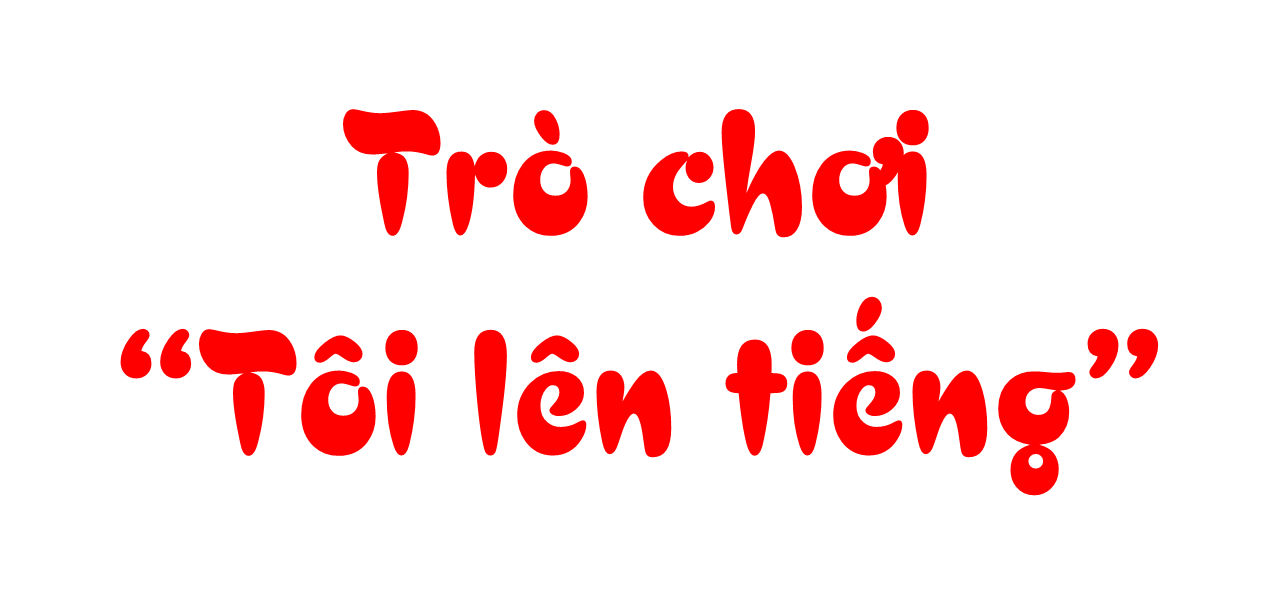 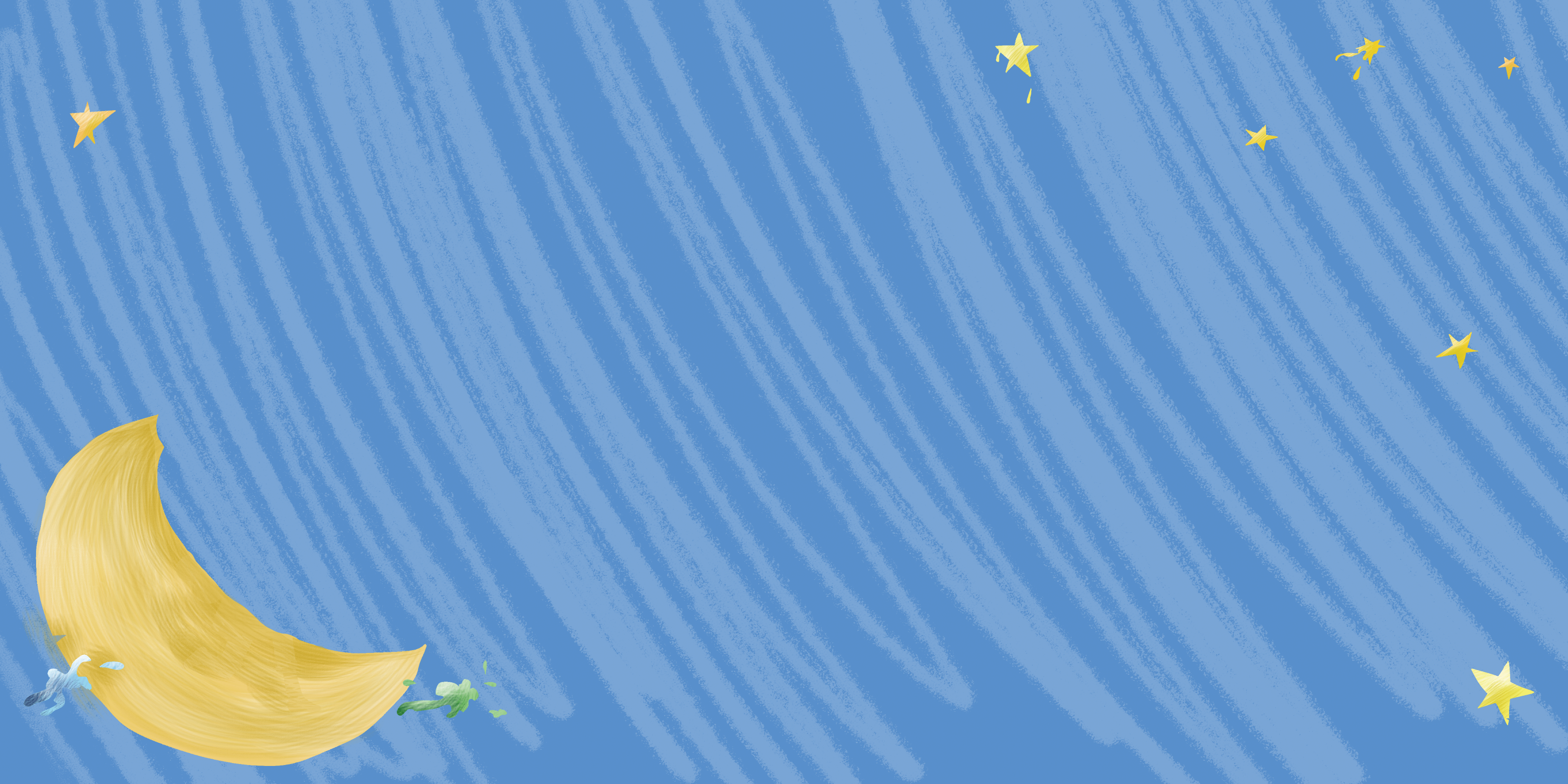 Thực hiện gọi điện tìm kiếm cứu trợ
Xác định được số điện thoại những người có thể hỗ trợ mình như số 111 – Tổng đài bảo vệ trẻ em, 18001567 – Cục bảo vệ chăm sóc trẻ em,...
Các nhóm đánh giá xem kịch bản gọi điện thoại của nhóm nào rõ ràng, dễ hiểu, bình tĩnh, thuyết phục nhất.
Thực hành kêu cứu: “Cứu tôi với!” xem ai kêu to, rõ ràng nhất.
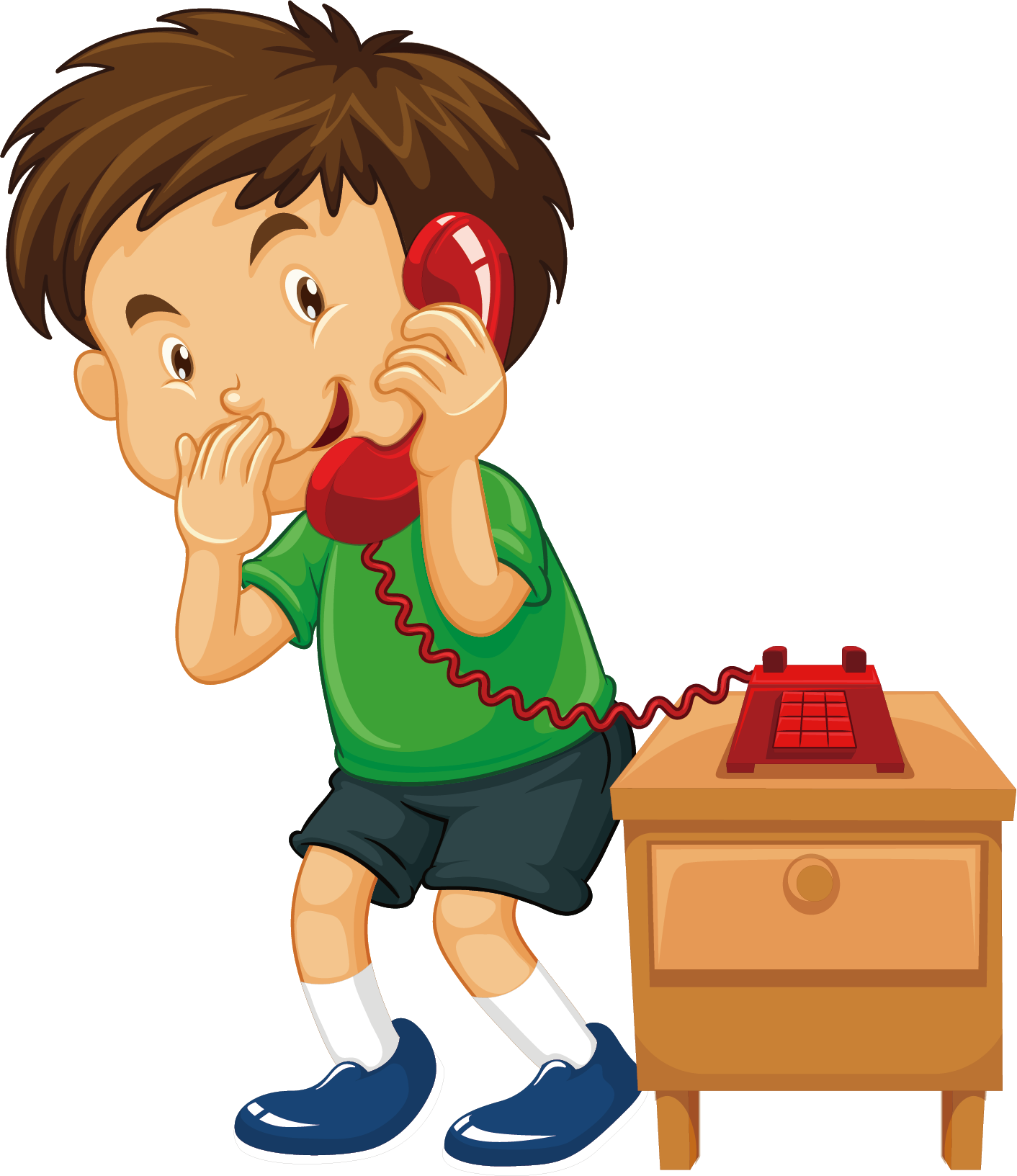 [Speaker Notes: Cần lên tiếng ngay khi có hiện tượn bị xâm hại/ không được im lặng và che dấu hành vi đó]
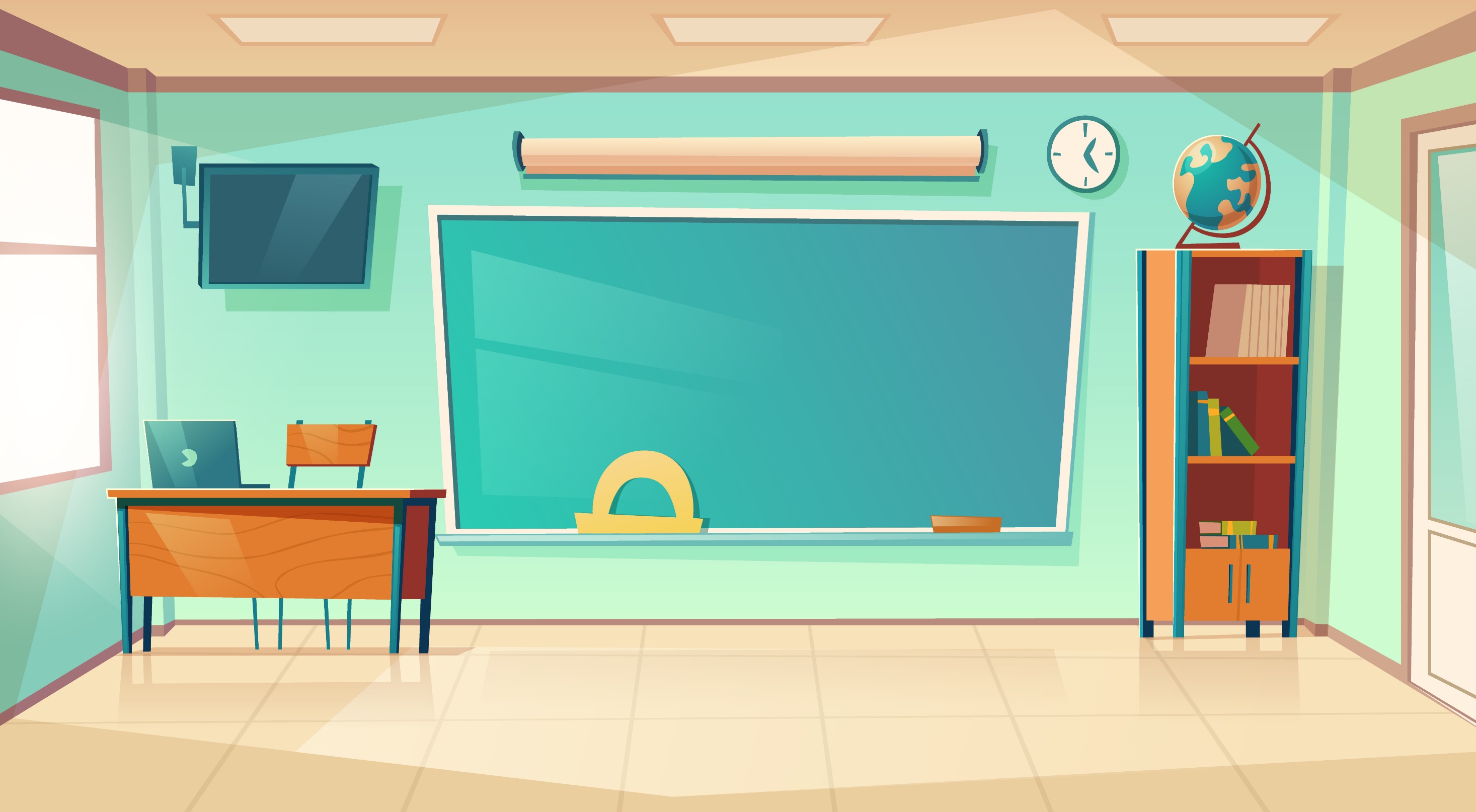 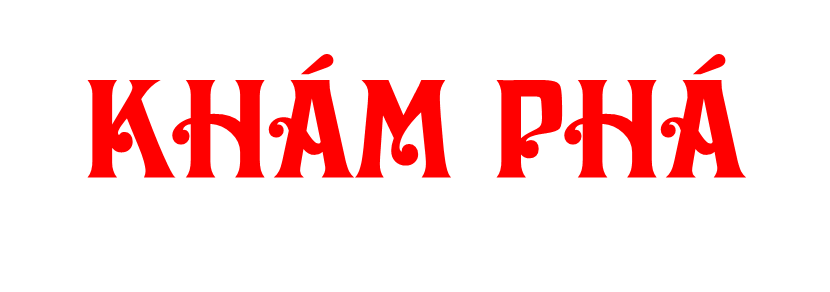 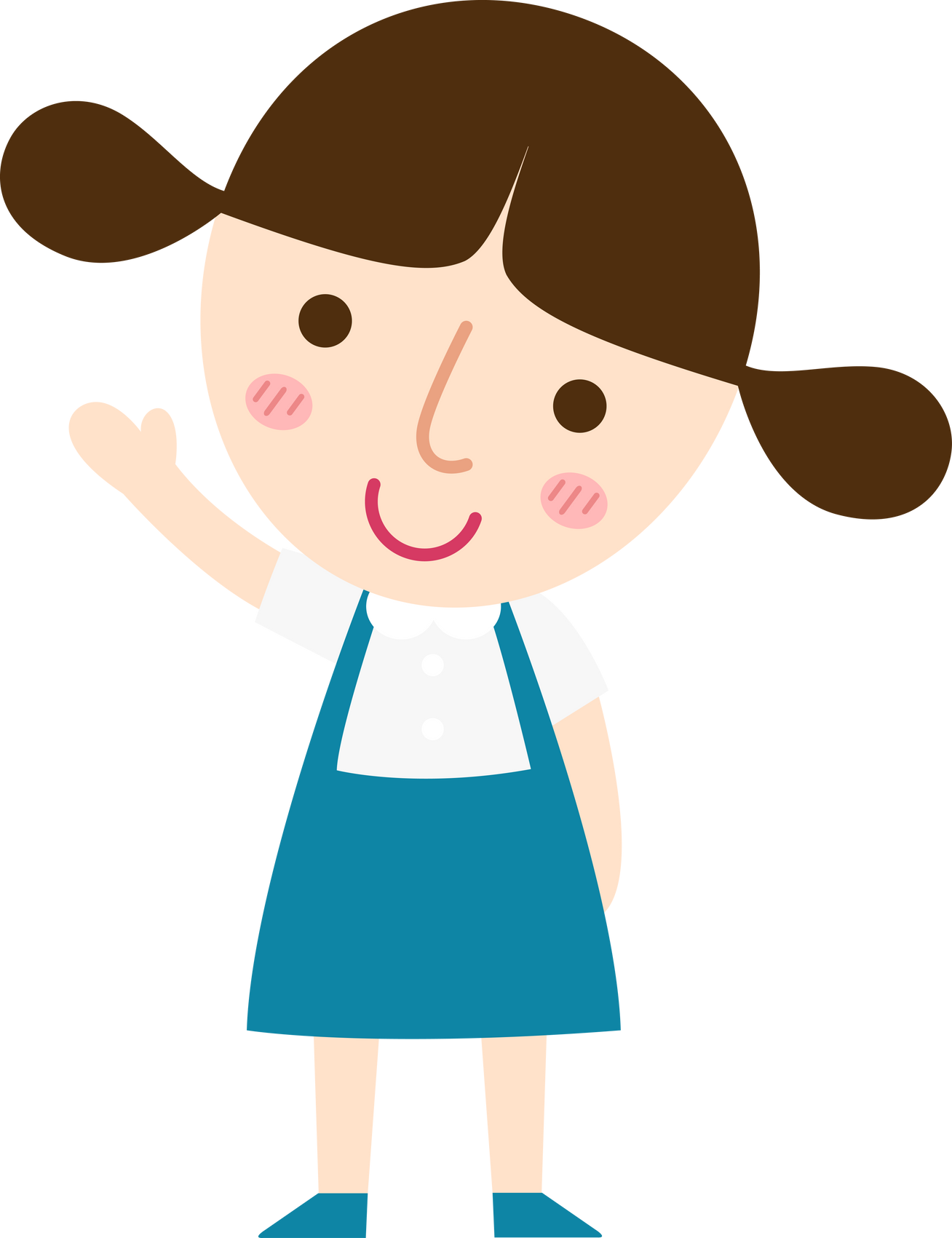 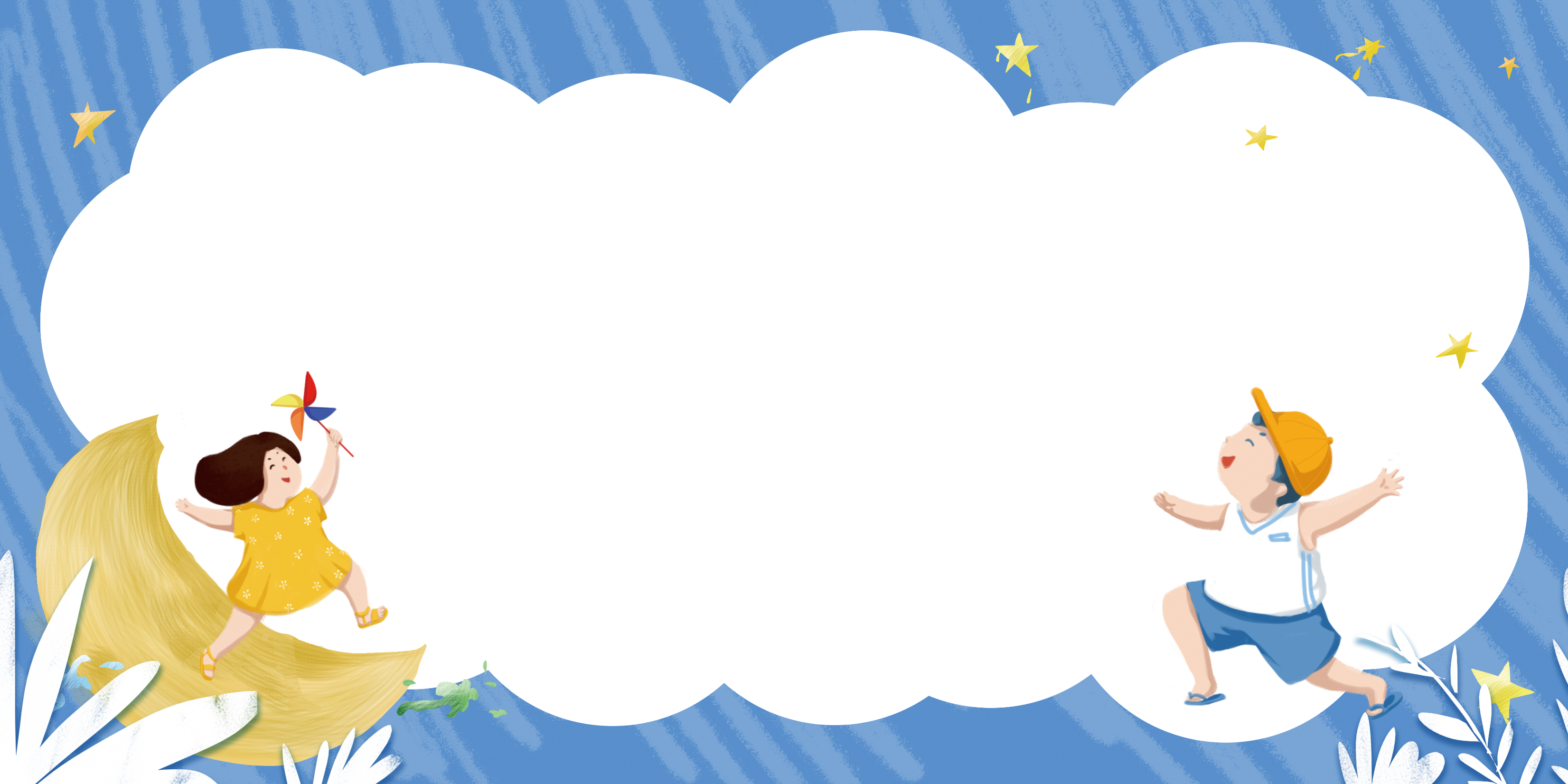 HĐ2: Sắm vai ứng sử trong tình huống có nguy cơ bị xâm hại thân thể.
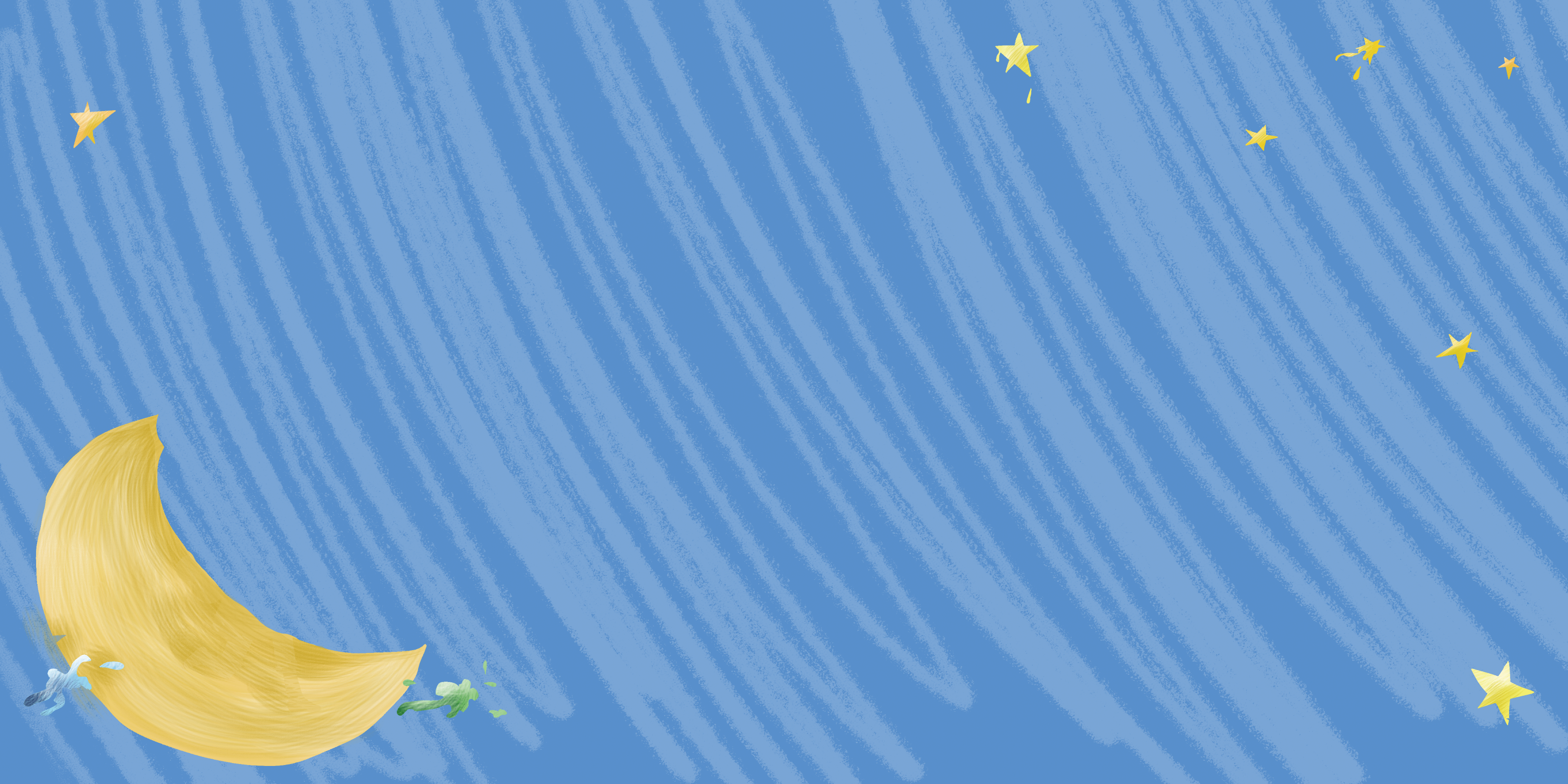 Chia sẻ những tình huống nguy cơ xâm hại thân thể đã trải qua hoặc đã biết, đã nghe kể.
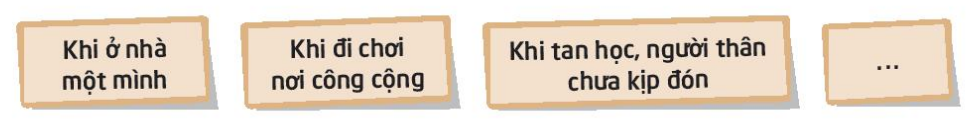 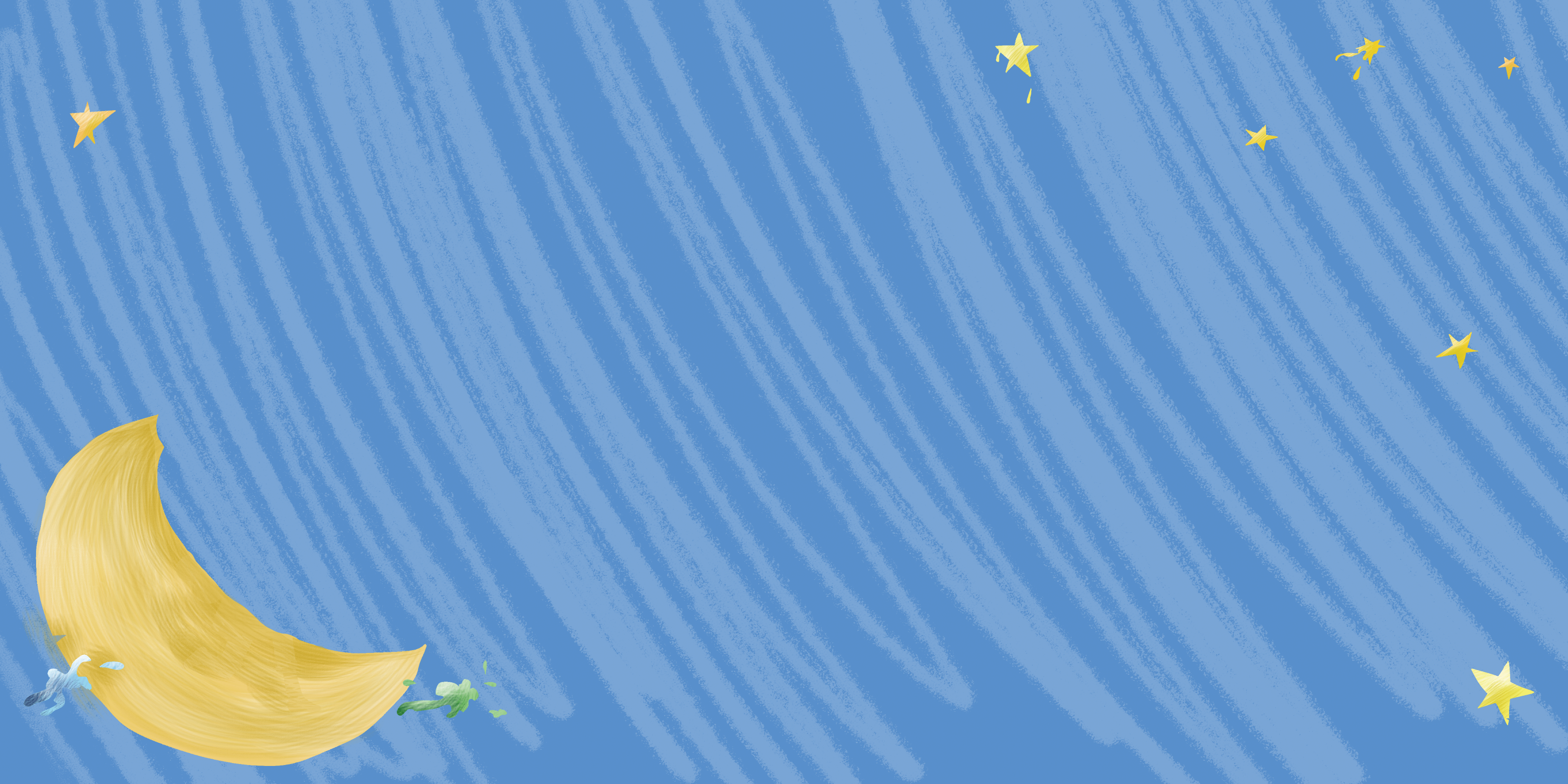 Bối cảnh của các tình huống (khi ở nhà một mình, khi đi chơi nơi công cộng, khi tan học, người thân chưa kịp đón,..)
Những hành vi xâm hại thân thể cụ thể (đánh đập, bắt ép lao động,...);
Những người có thể thực hiện hành vi xâm hại thân thể;
Địa điểm, thời gian có nguy cơ xâm hại thân thể;
Hậu quả khi bị xâm hại thân thể;
Cách phòng tránh nguy cơ bị xâm hại thân thể theo mức độ nguy hiểm.
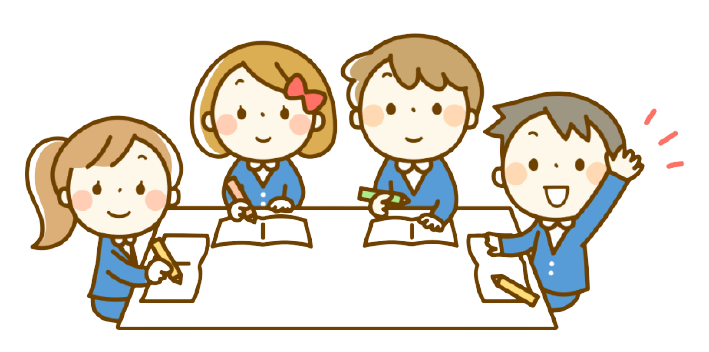 Thảo luận nhóm 4
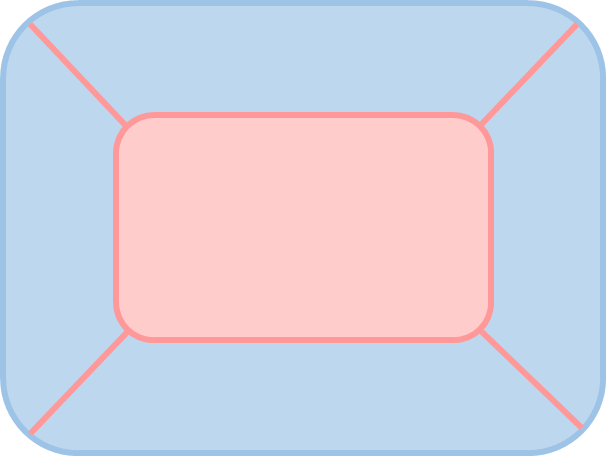 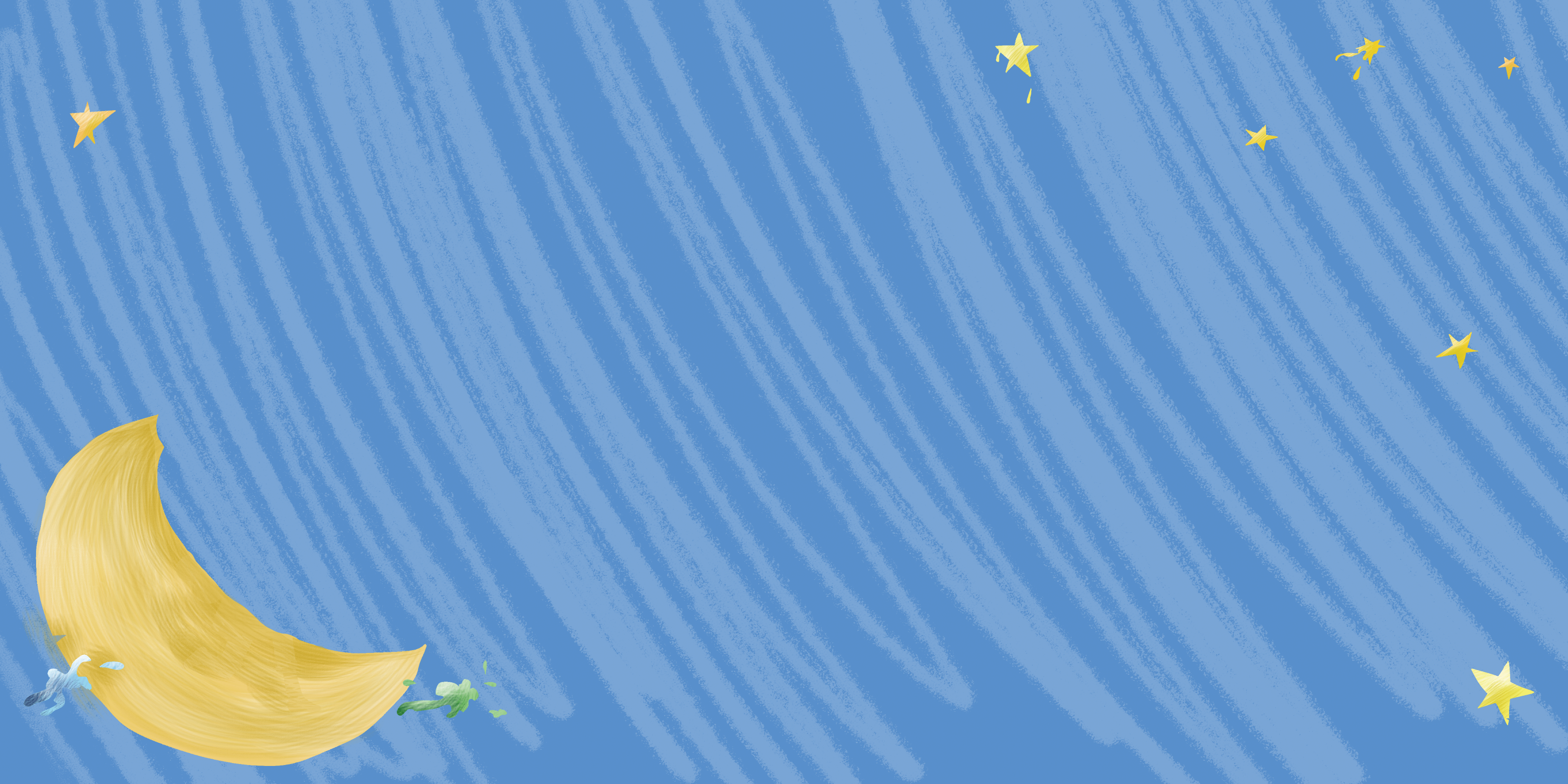 Chia sẻ trước lớp
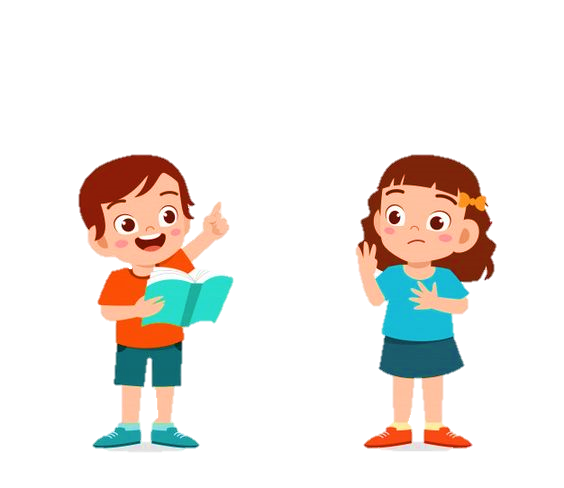 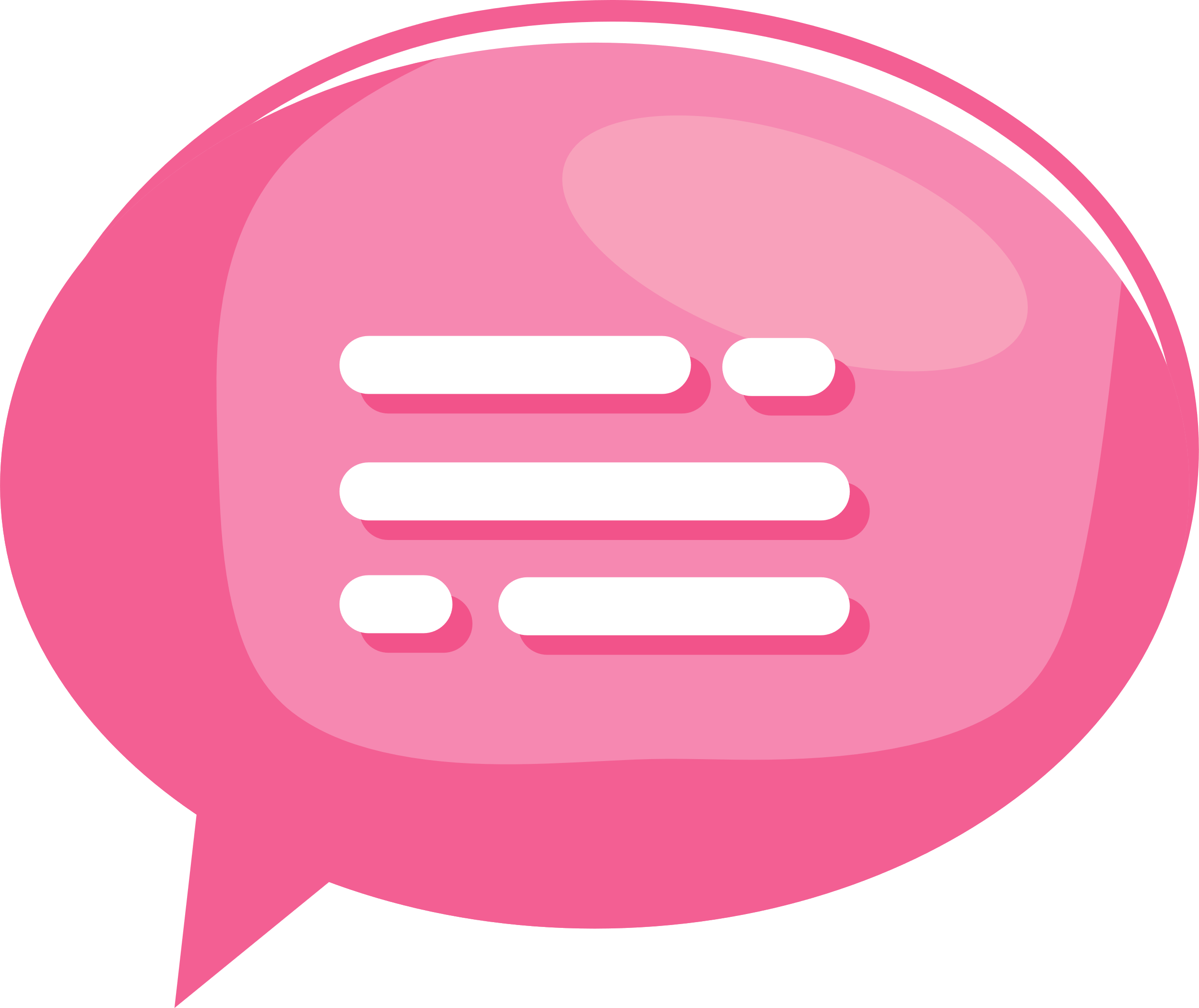 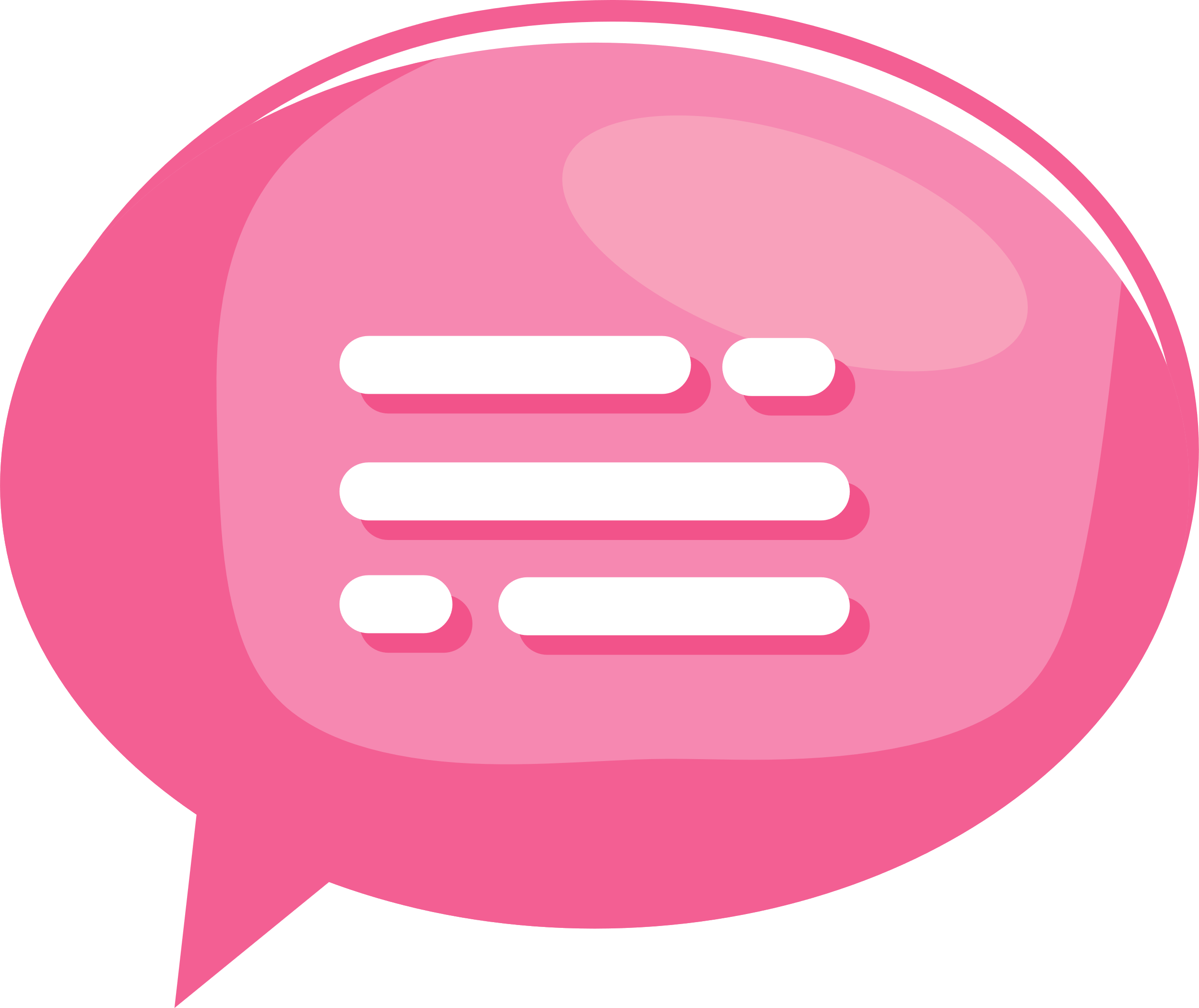 Các nhóm biên soạn các bản bí kíp nhận diện và ứng phó với các tình huống có nguy cơ bị xâm hại thân thể.
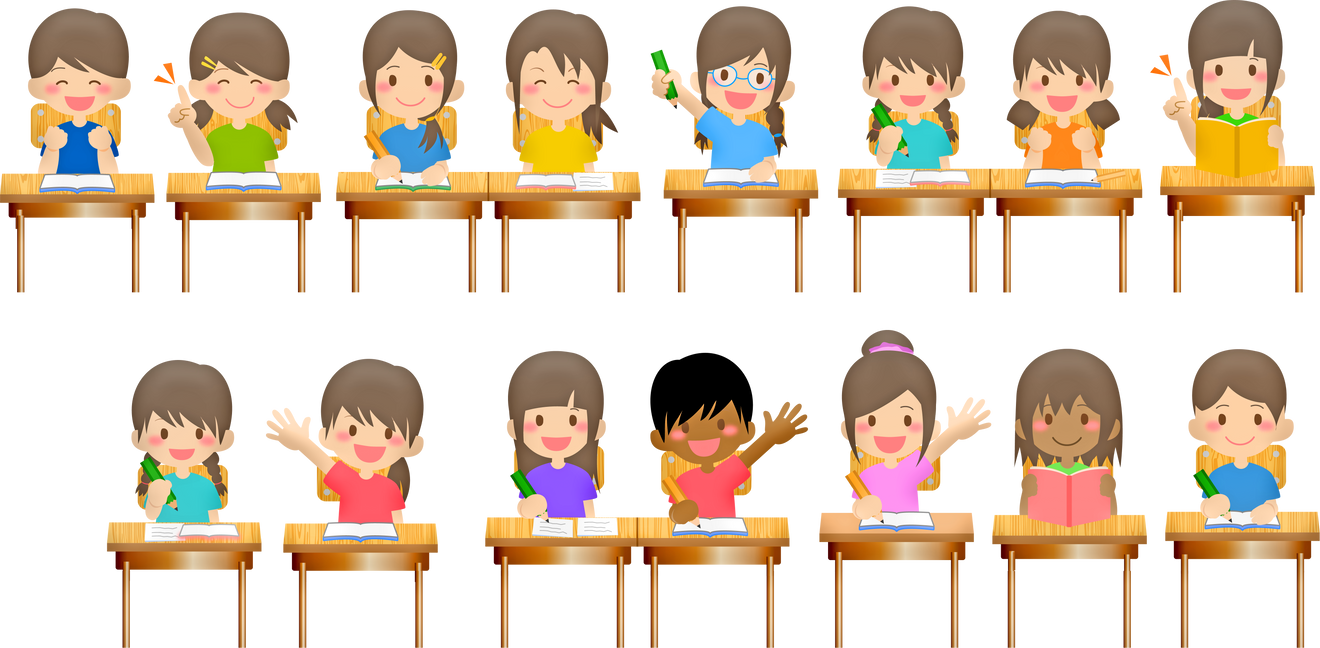 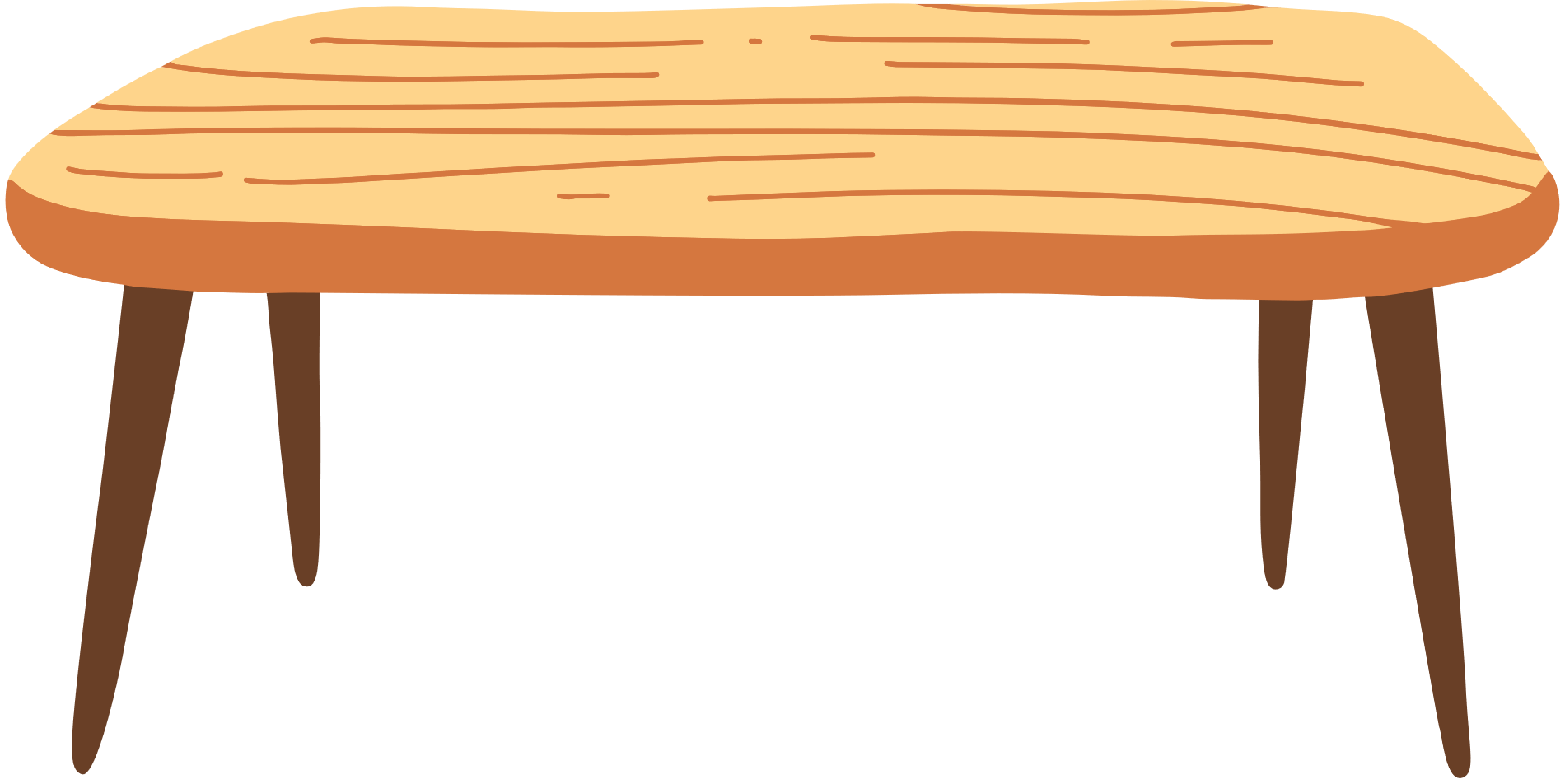 Bí kíp
Kể cho người tin cậy, gọi điện thoại kêu cứu/ chạy, kêu cứu/ thuyết phục để người xâm hại dừng tay….
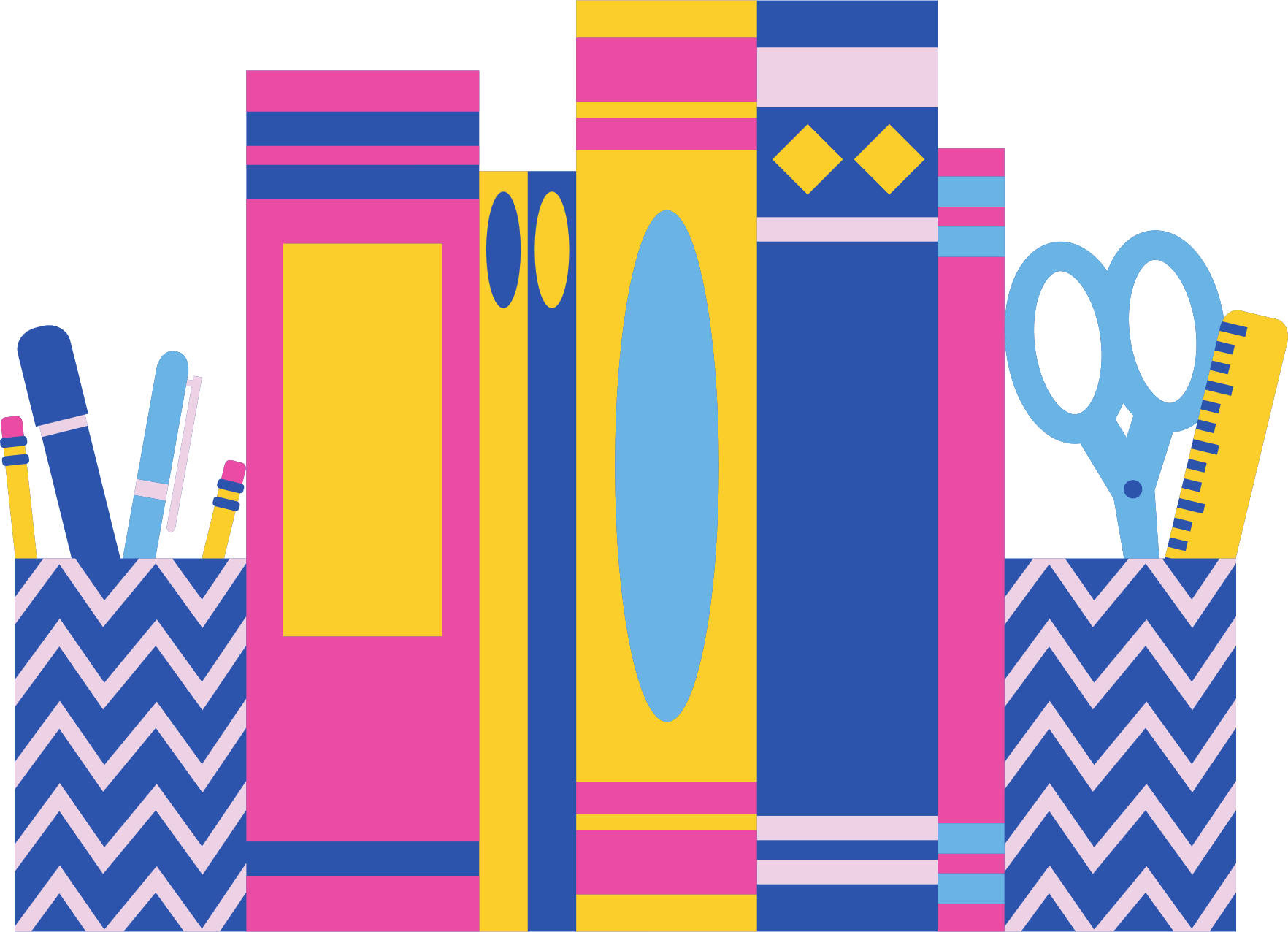 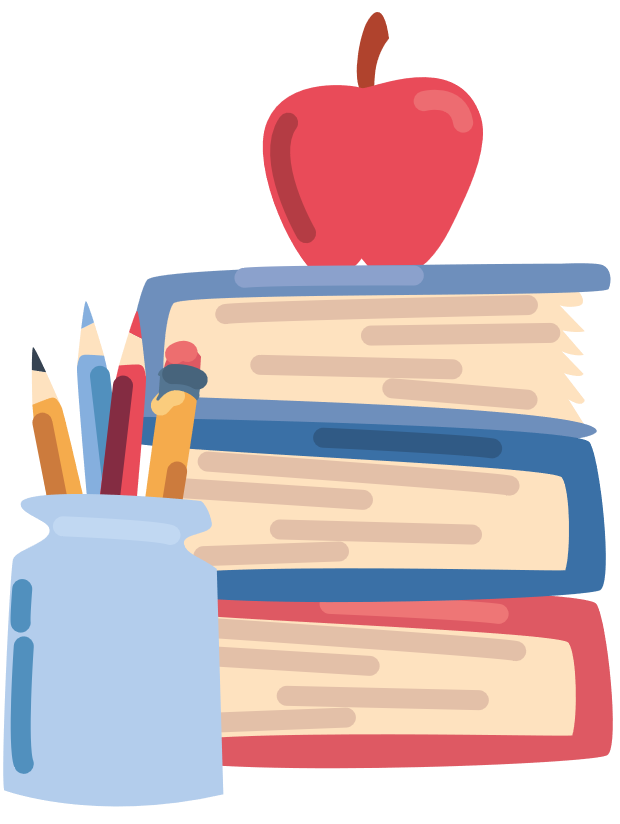 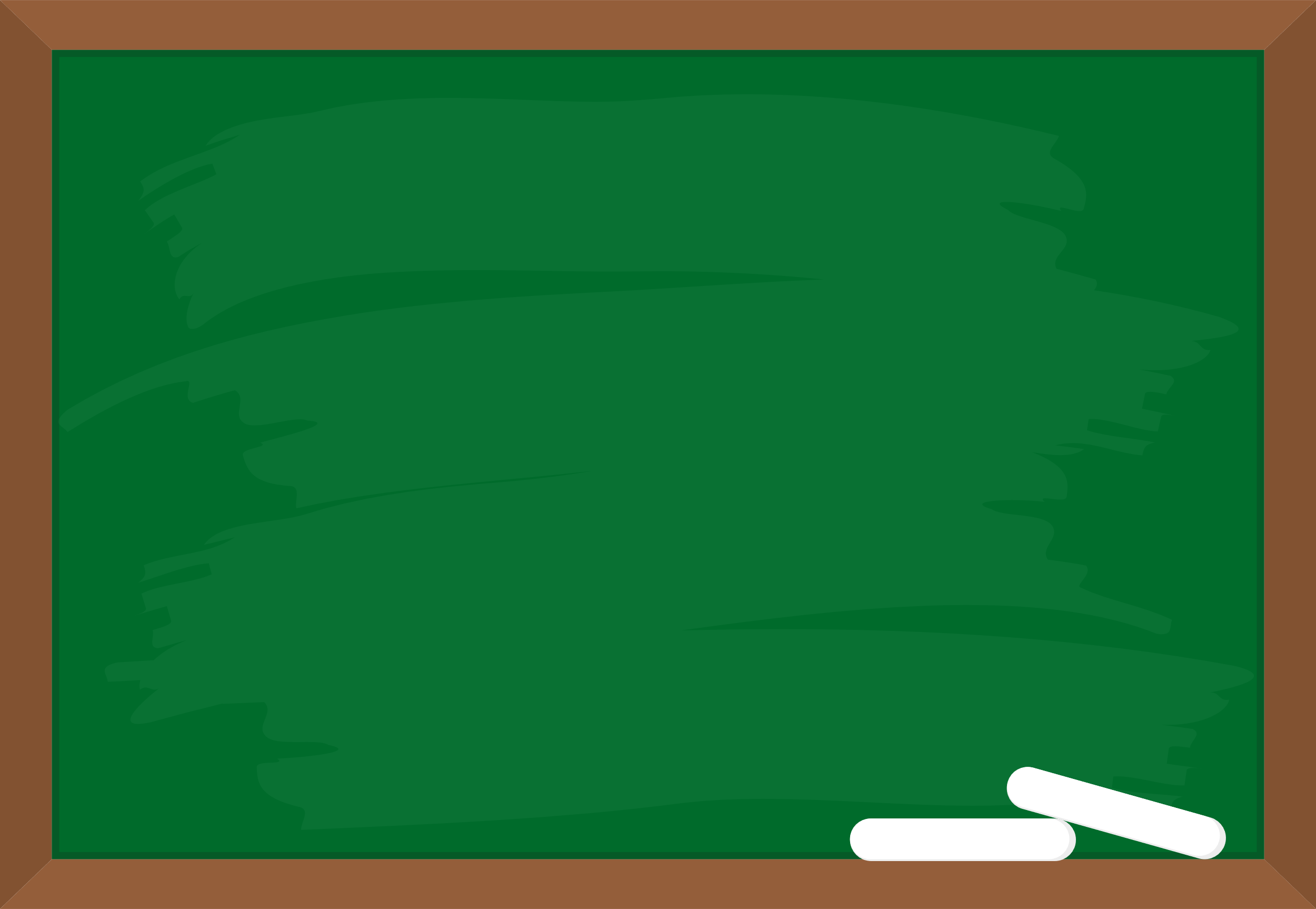 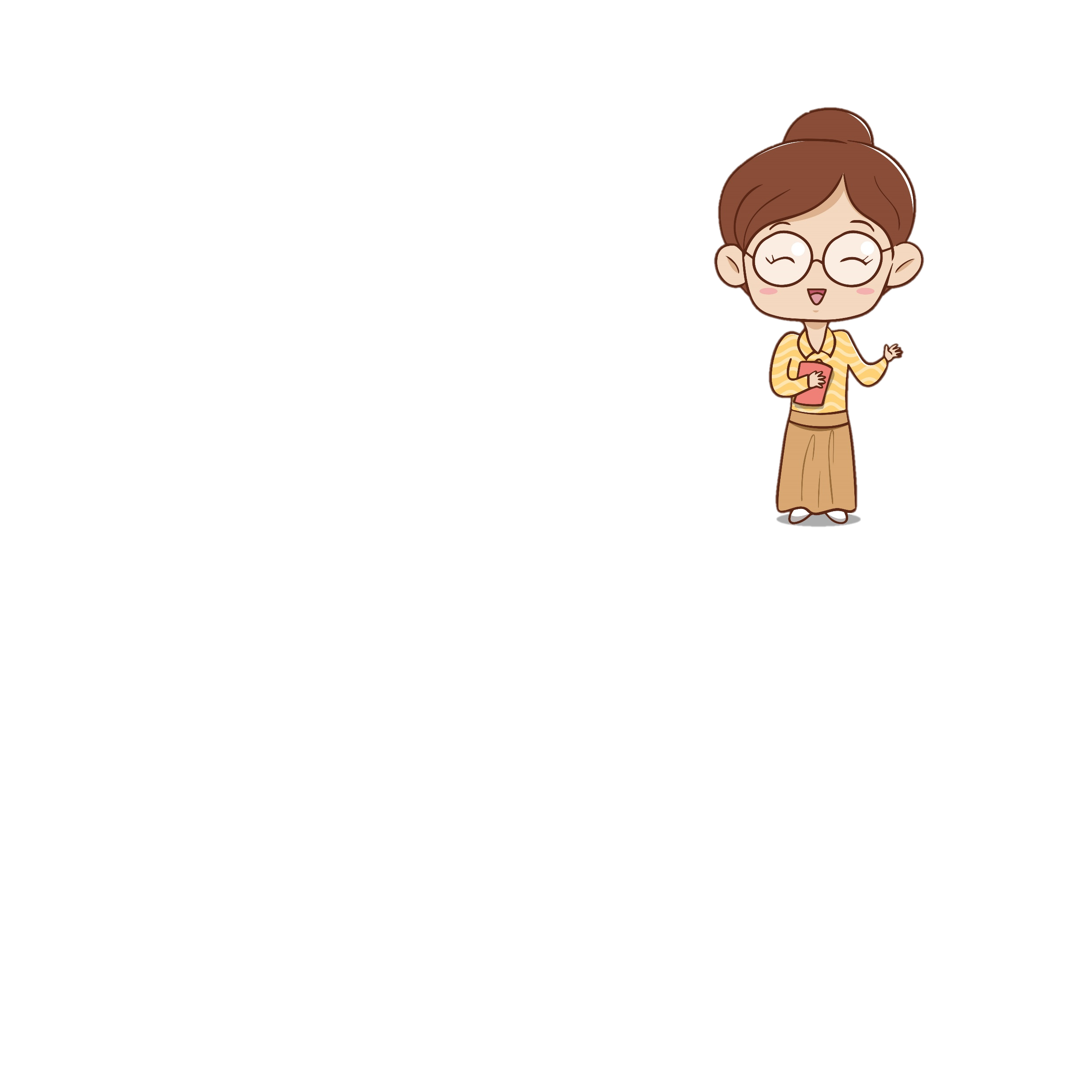 Kết luận: Nguy cơ bị xâm hại thân thể có thể diễn ra ở nhiều nơi, với nhiều hành vi như đánh đập, bắt ép lao động,…. và hậu quả để lại ảnh hưởng nghiêm trọng đến trẻ. Vì vậy chúng ta cần ứng phó lại ngay khi nhận thấy có nguy cơ bị xâm hại.
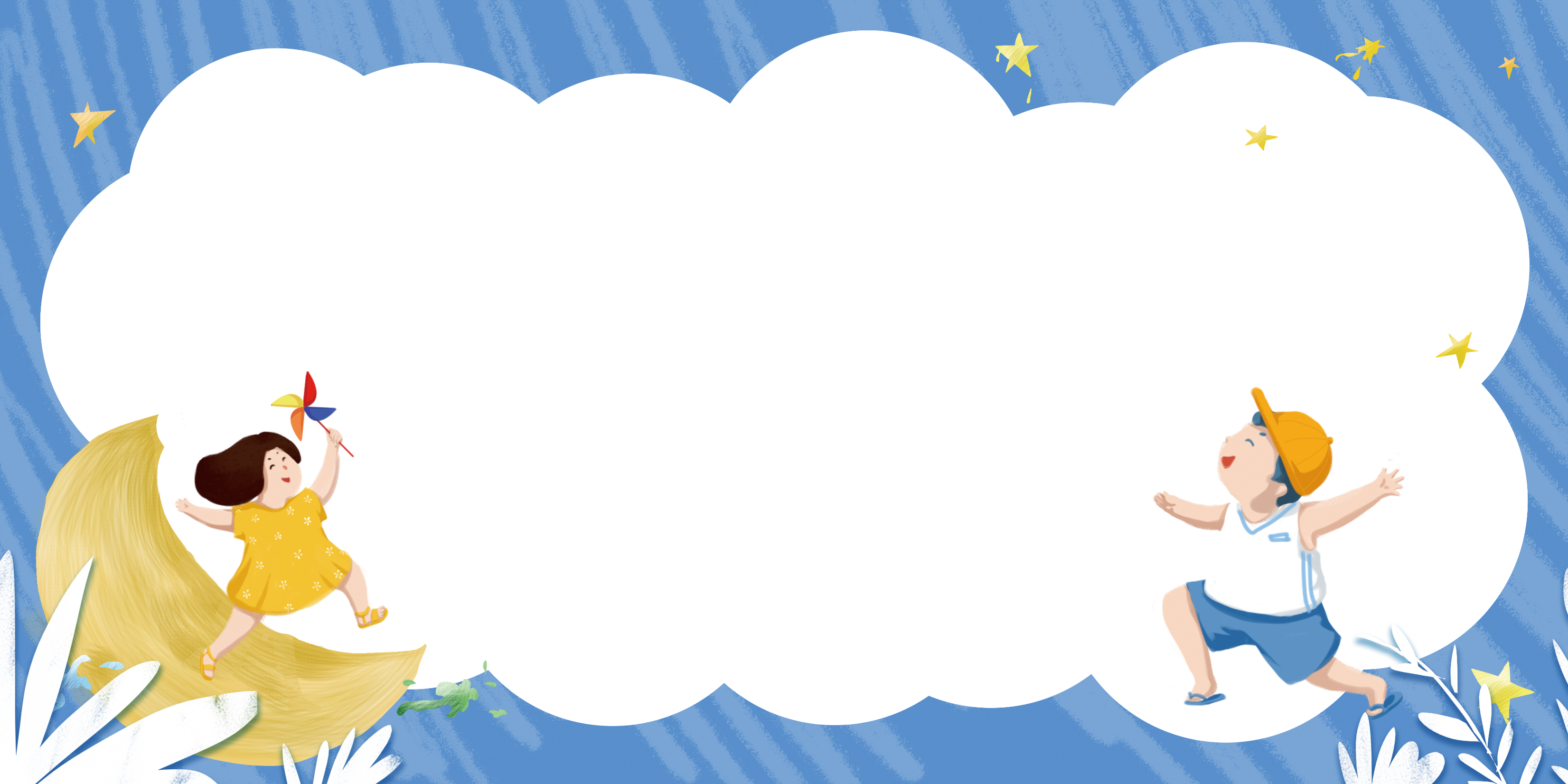 Hoạt động 4. Chia sẻ về cách ứng phó trước nguy cơ bị xâm hại thân thể
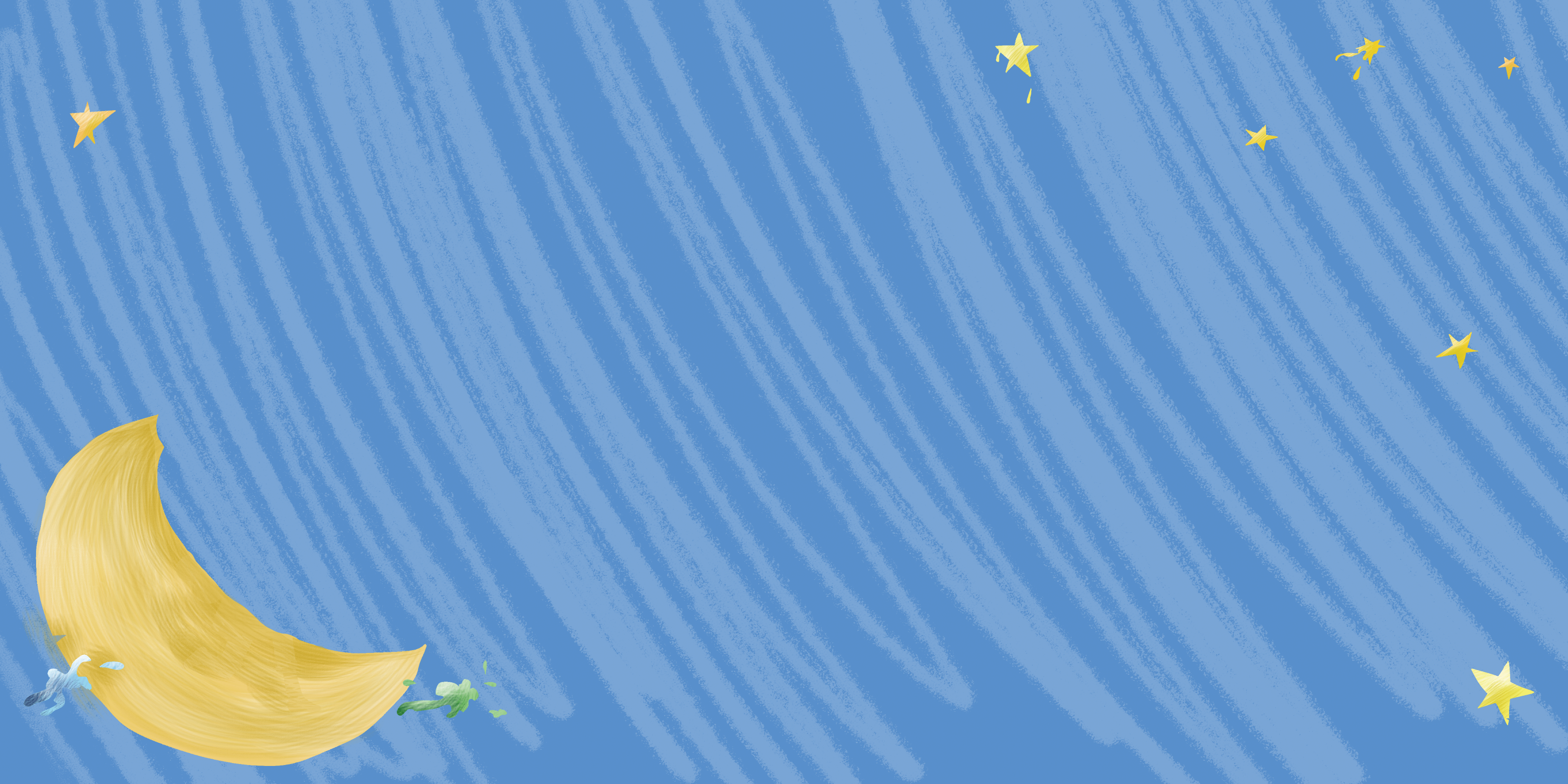 Mỗi nhóm nhận một tình huống và thảo luận về cách ứng xử trong tình huống đó
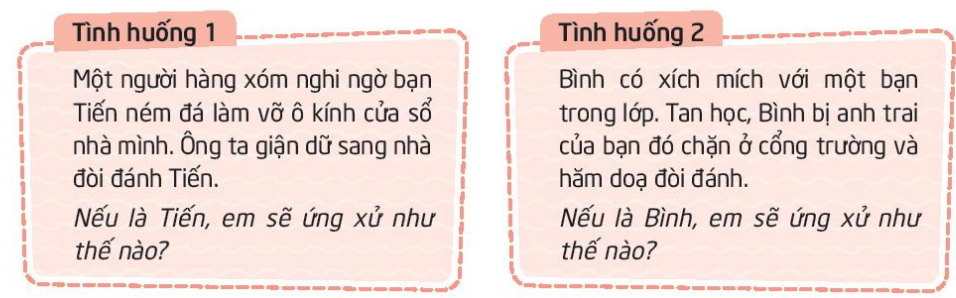 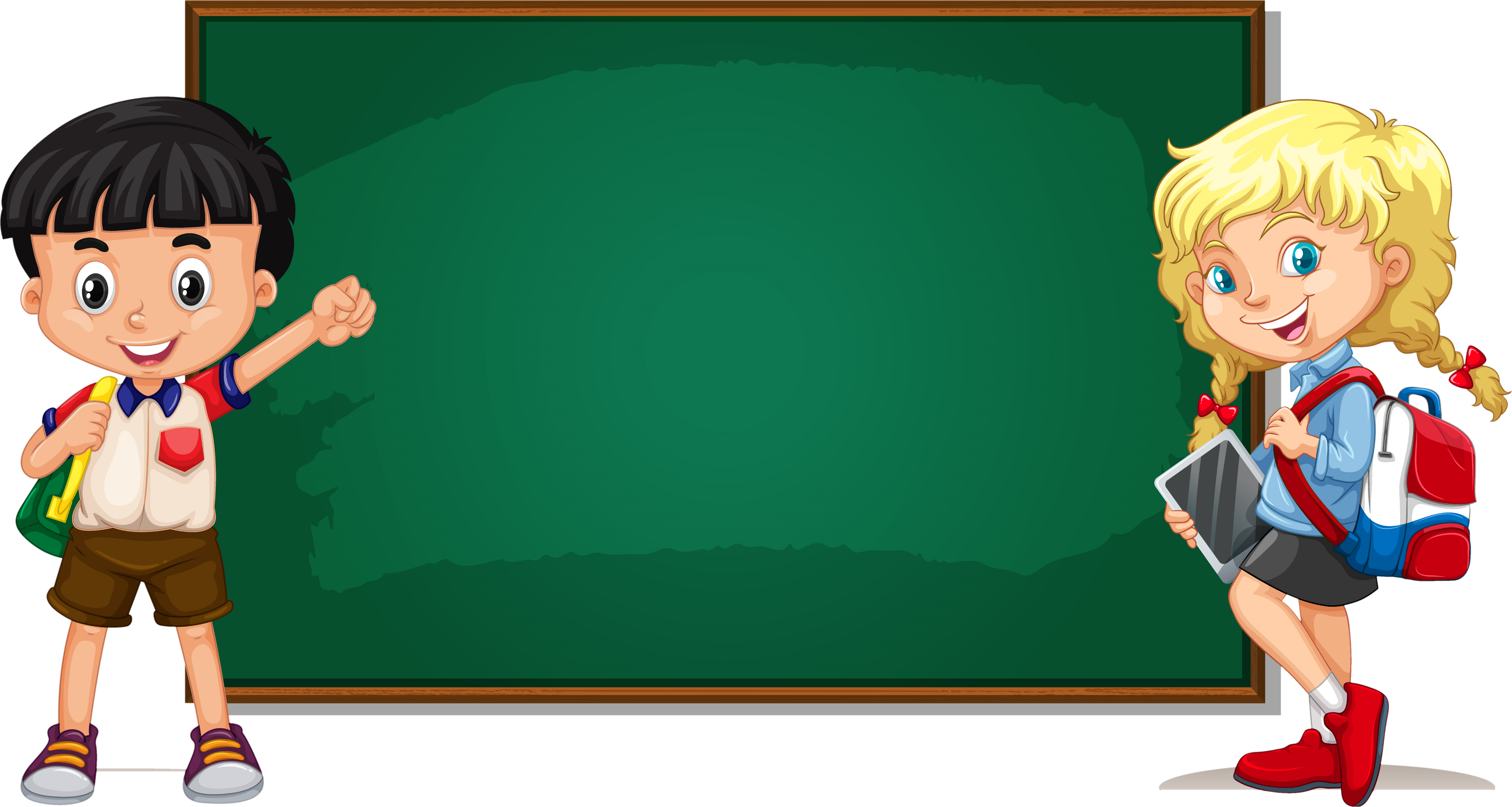 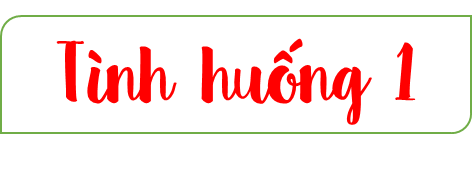 Nếu Tiến làm vỡ thì Tiến nên xin lỗi và đền bù cho nhà ông hàng xóm.
Còn nếu Tiến không làm vỡ thì Tiến nên giải thích rõ ràng cho ông hiểu.
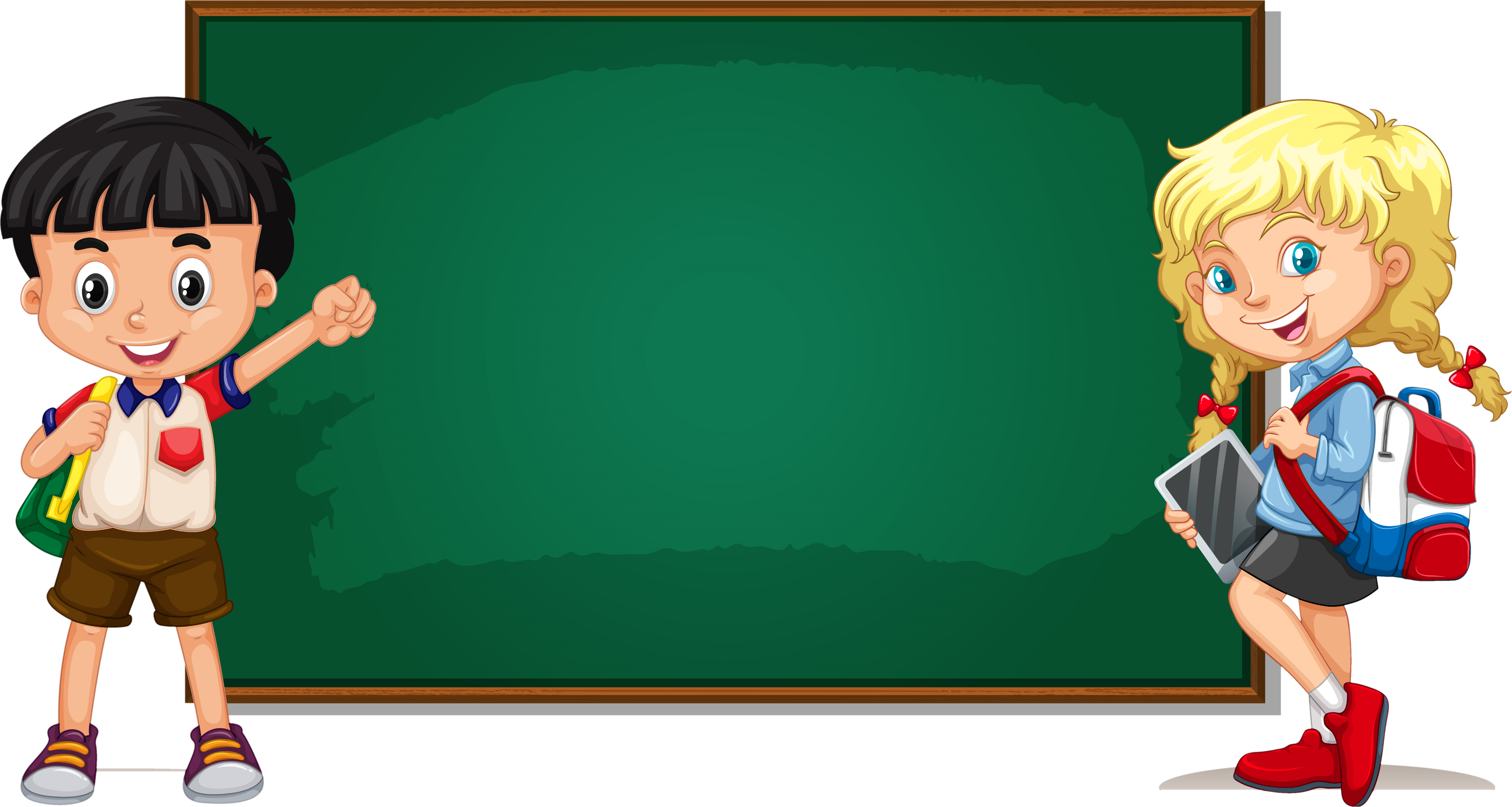 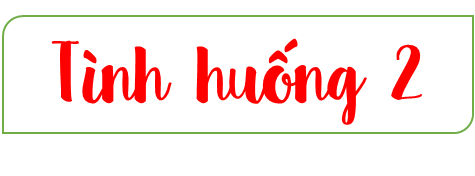 Bình nên kể cho người tin cậy, người lớn biết hoặc giải thích anh trai bạn kia hiểu,….
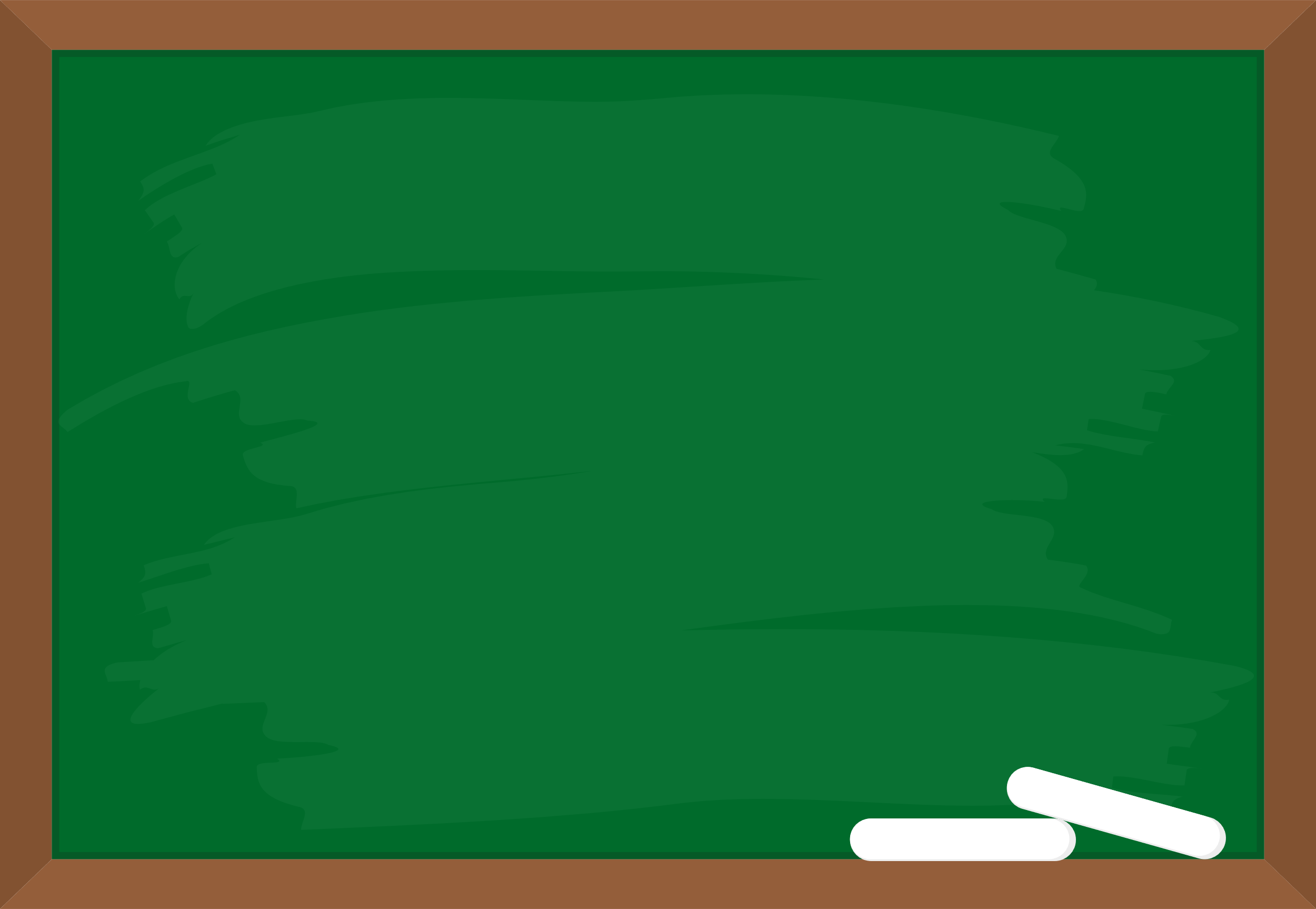 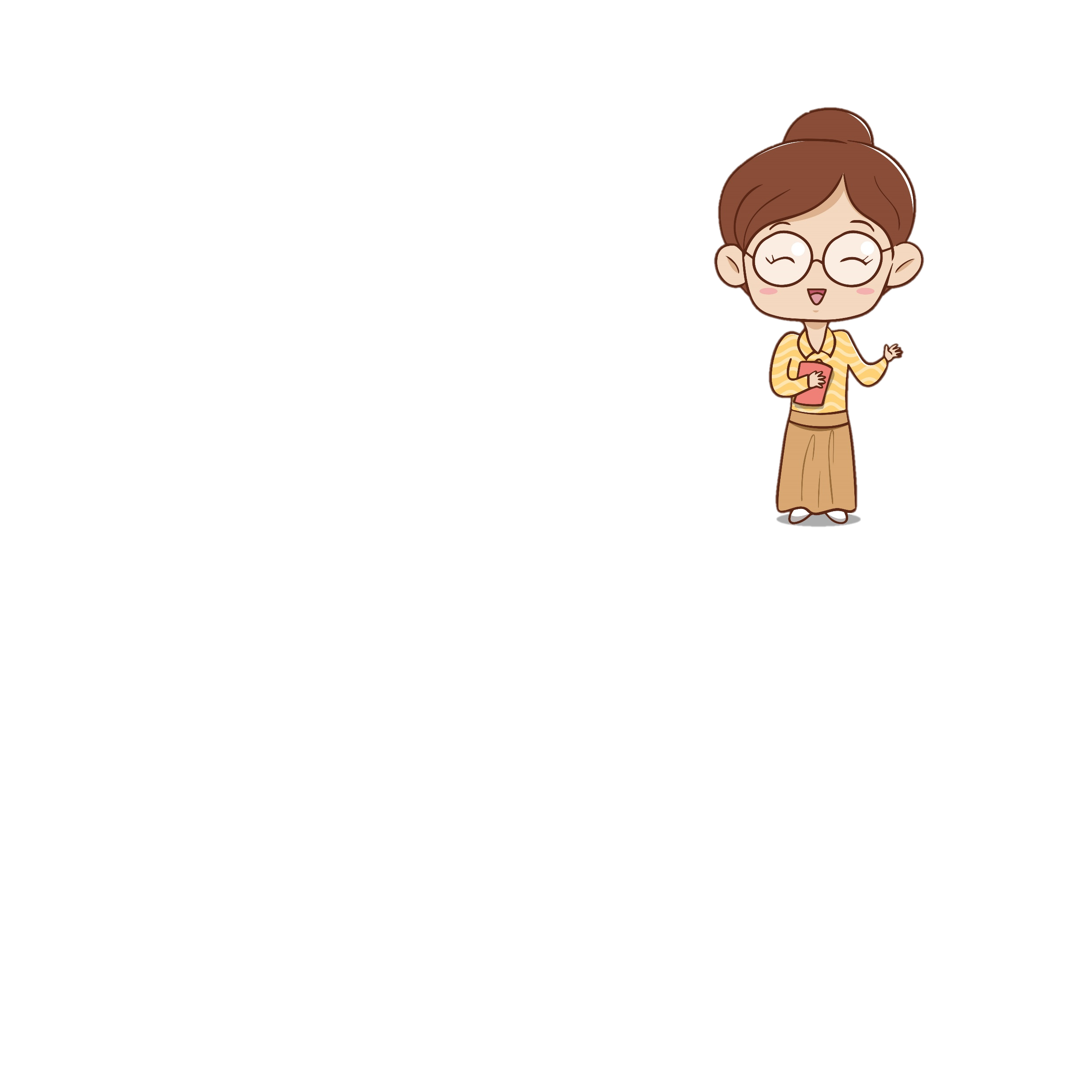 Những cách giải quyết nên áp dụng khi gặp tình huống xâm hại:
Kể cho người tin cậy.
Thuyết phục để người xâm hại phải dừng tay.
Chạy kêu cứu.
Gọi điện thoại cứu trợ.
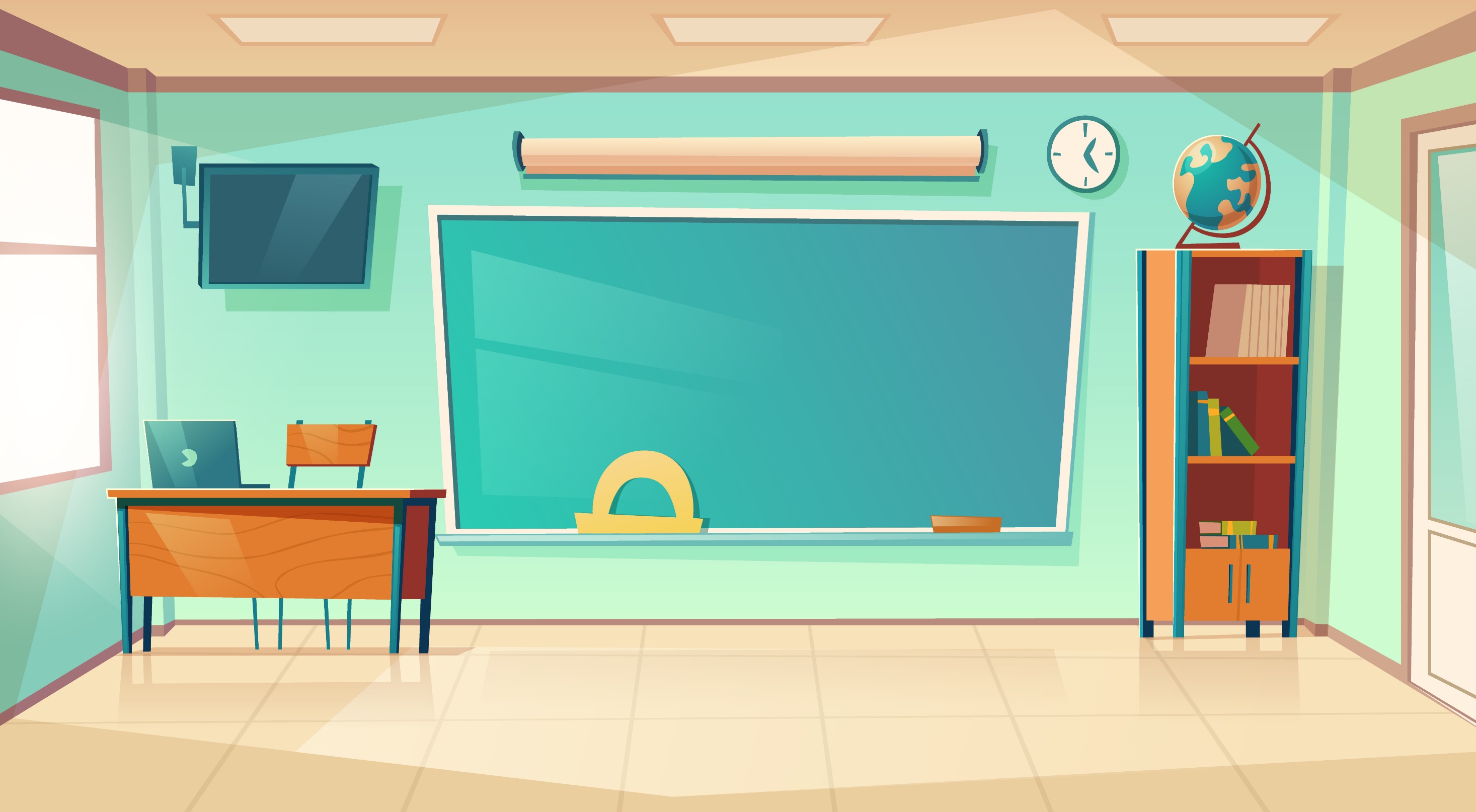 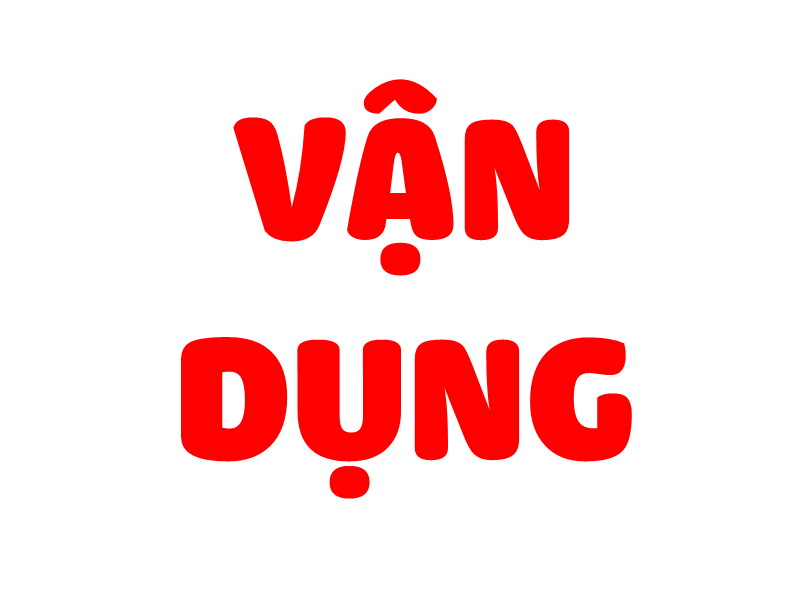 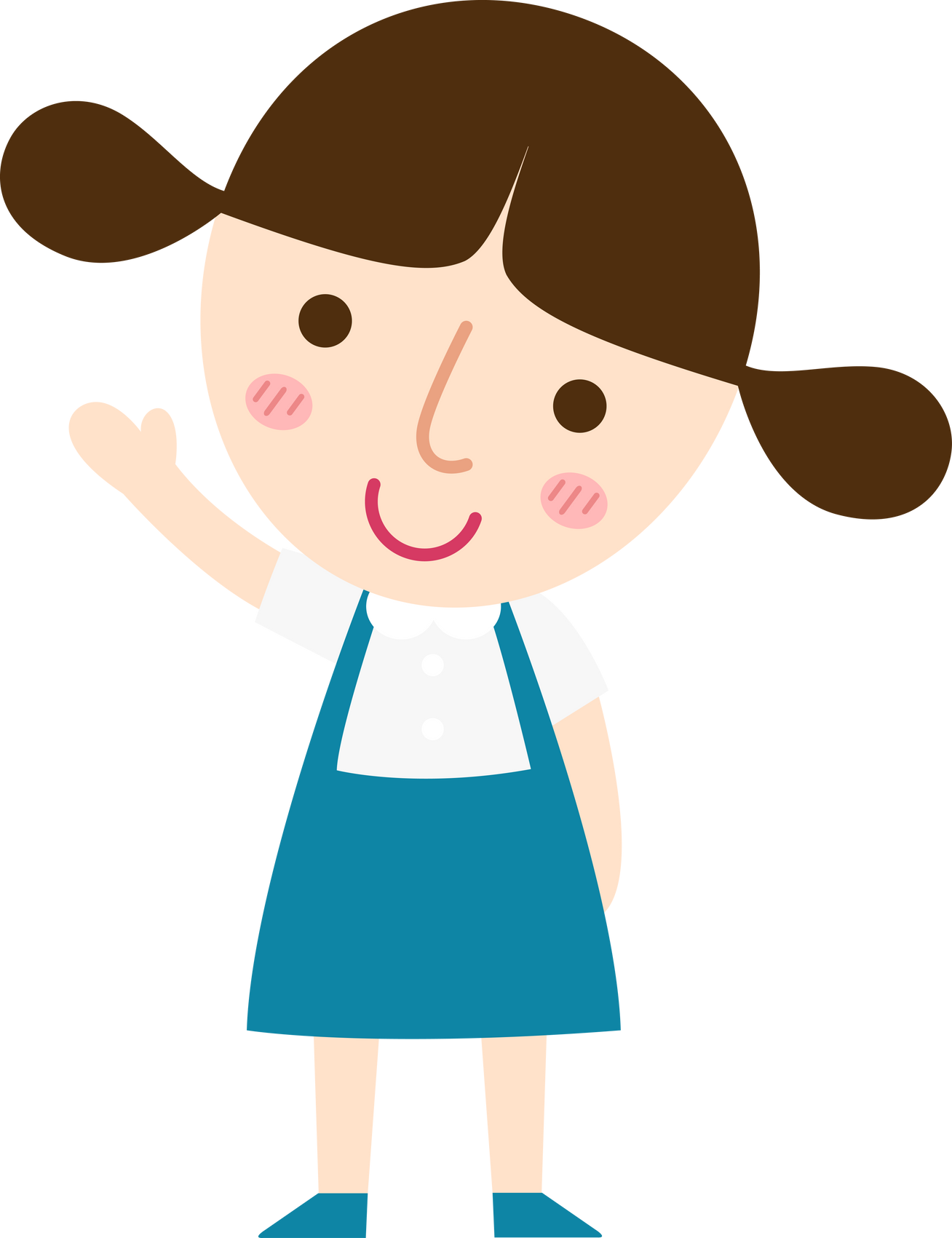 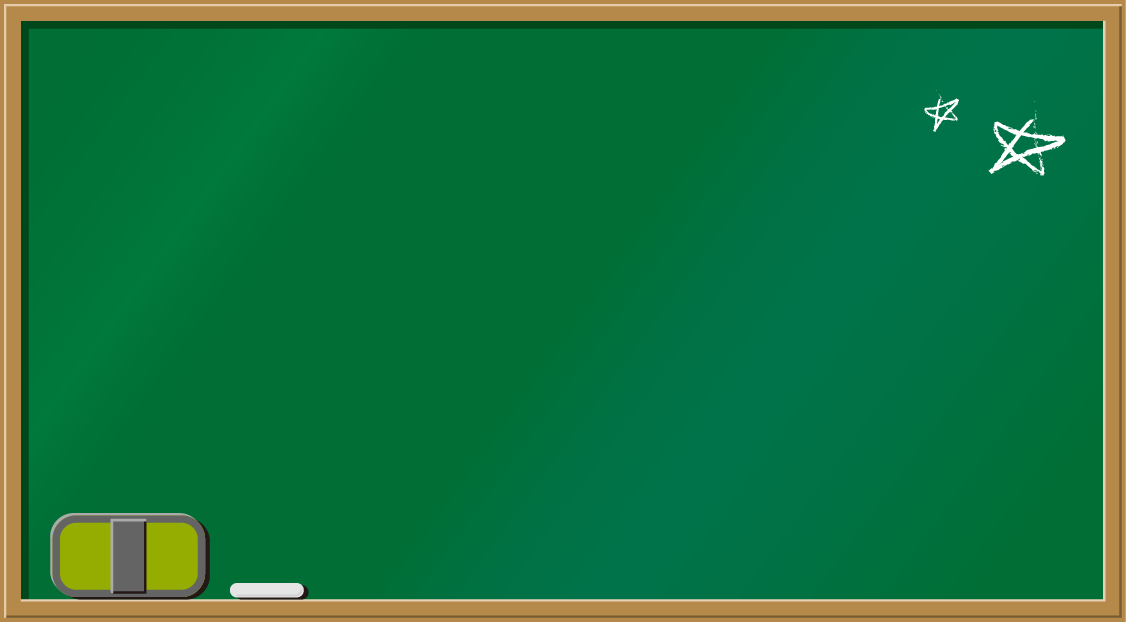 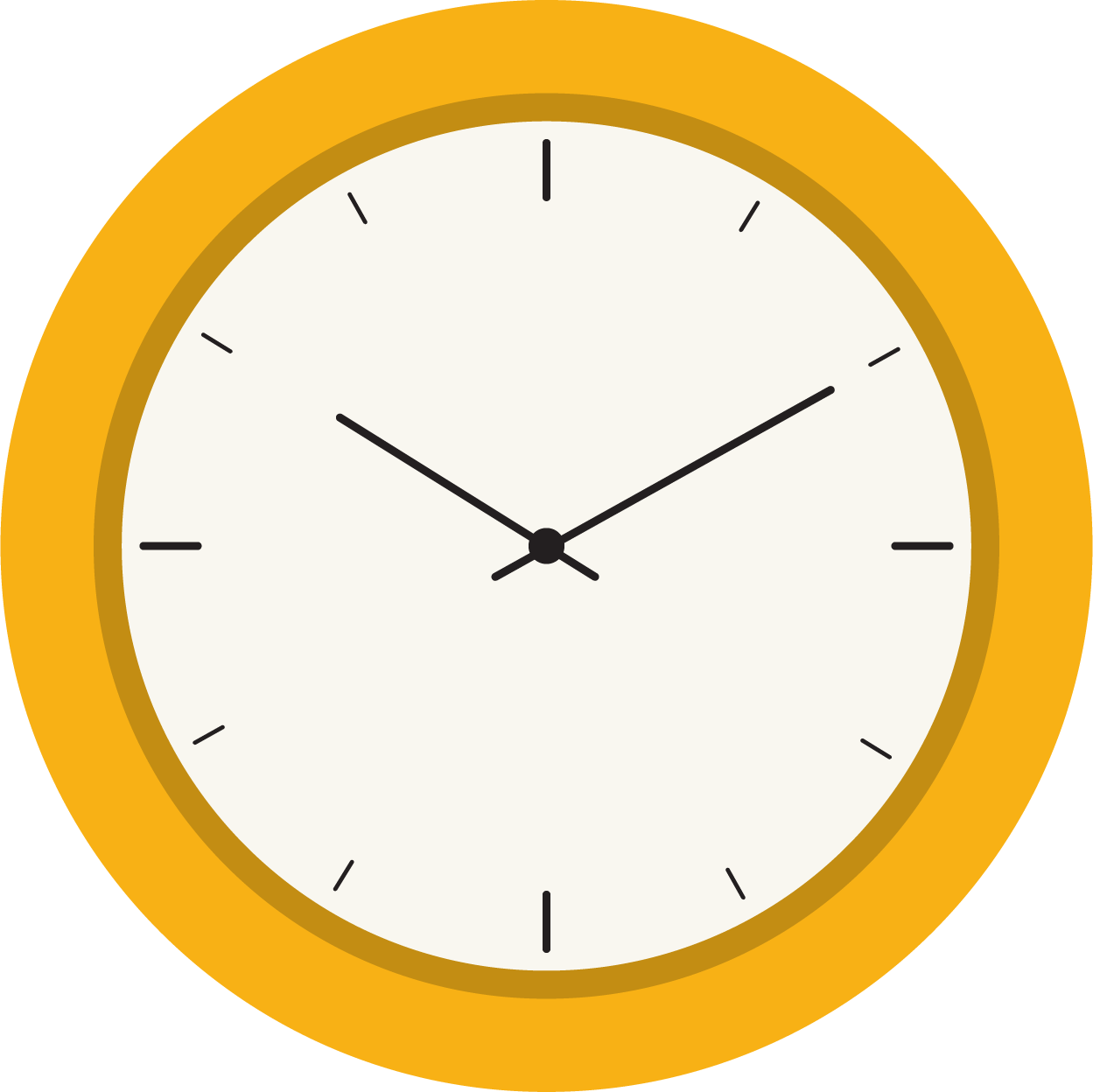 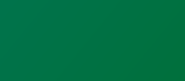 Về nhà: Các nhóm chuẩn bị tiểu phẩm về xâm hại thân thể: nghĩ kịch bản, phân công vai diễn, luyện tập; chuẩn bị đạo cụ, trang phục nếu cần;...
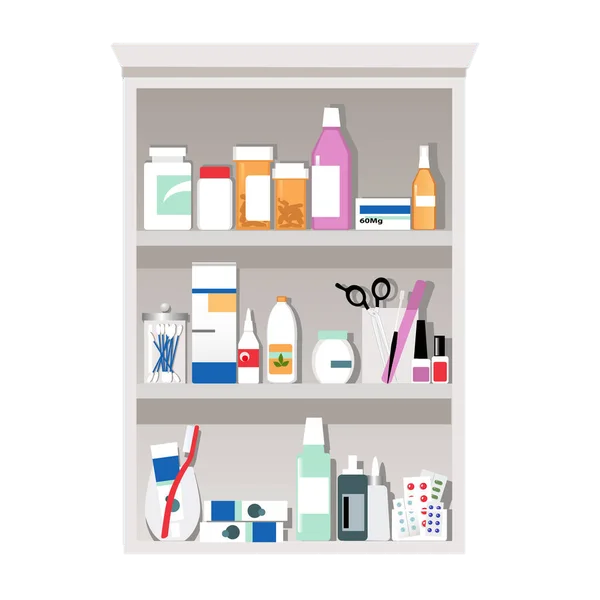 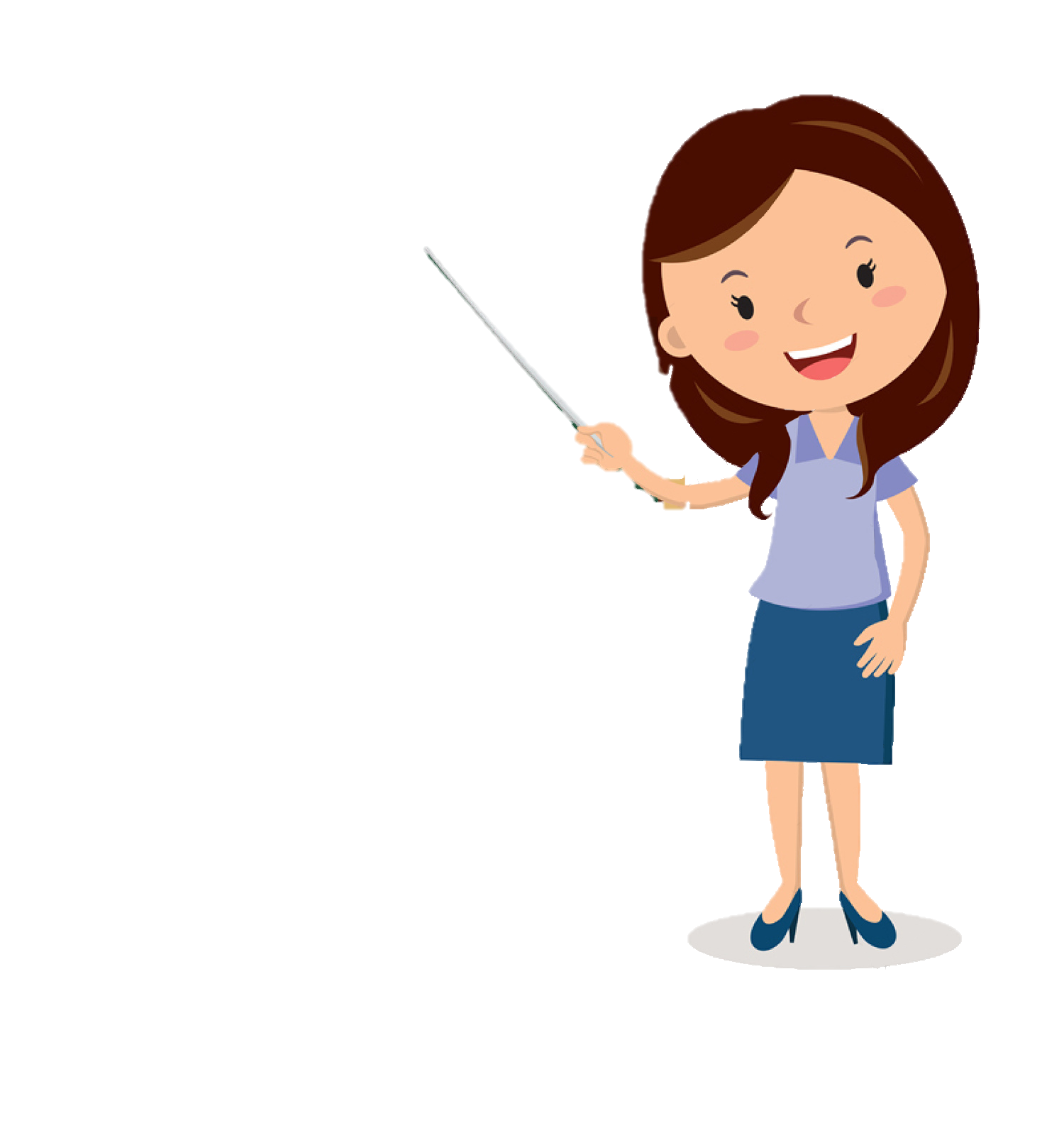 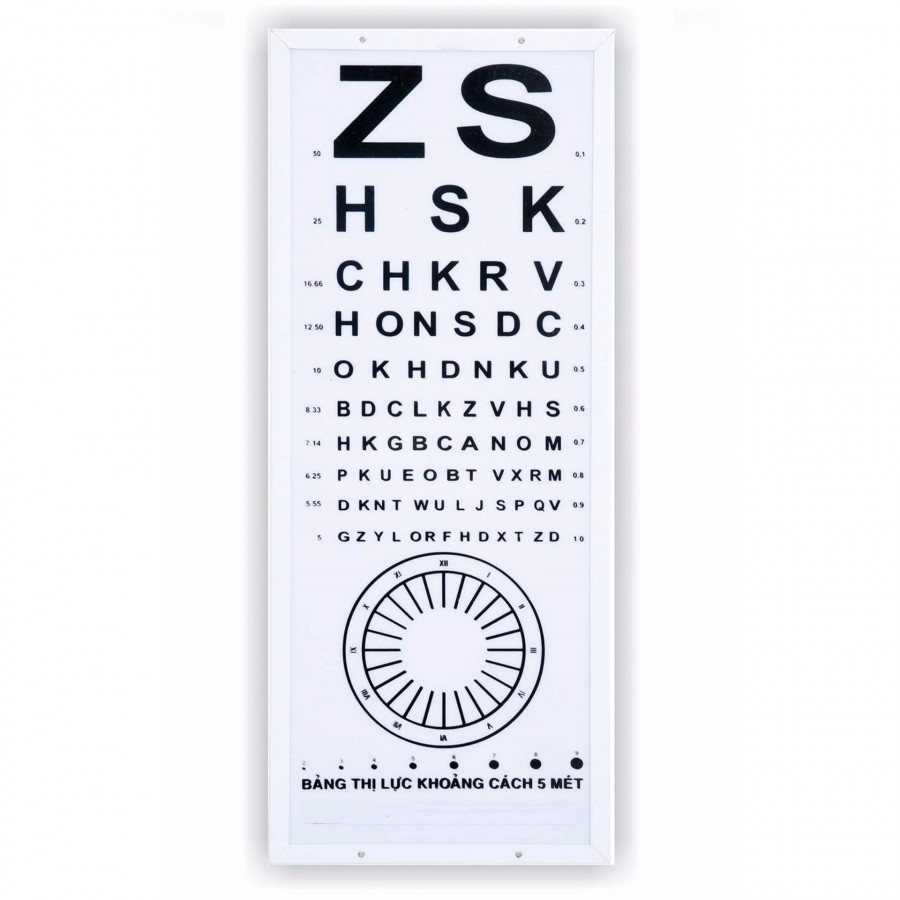 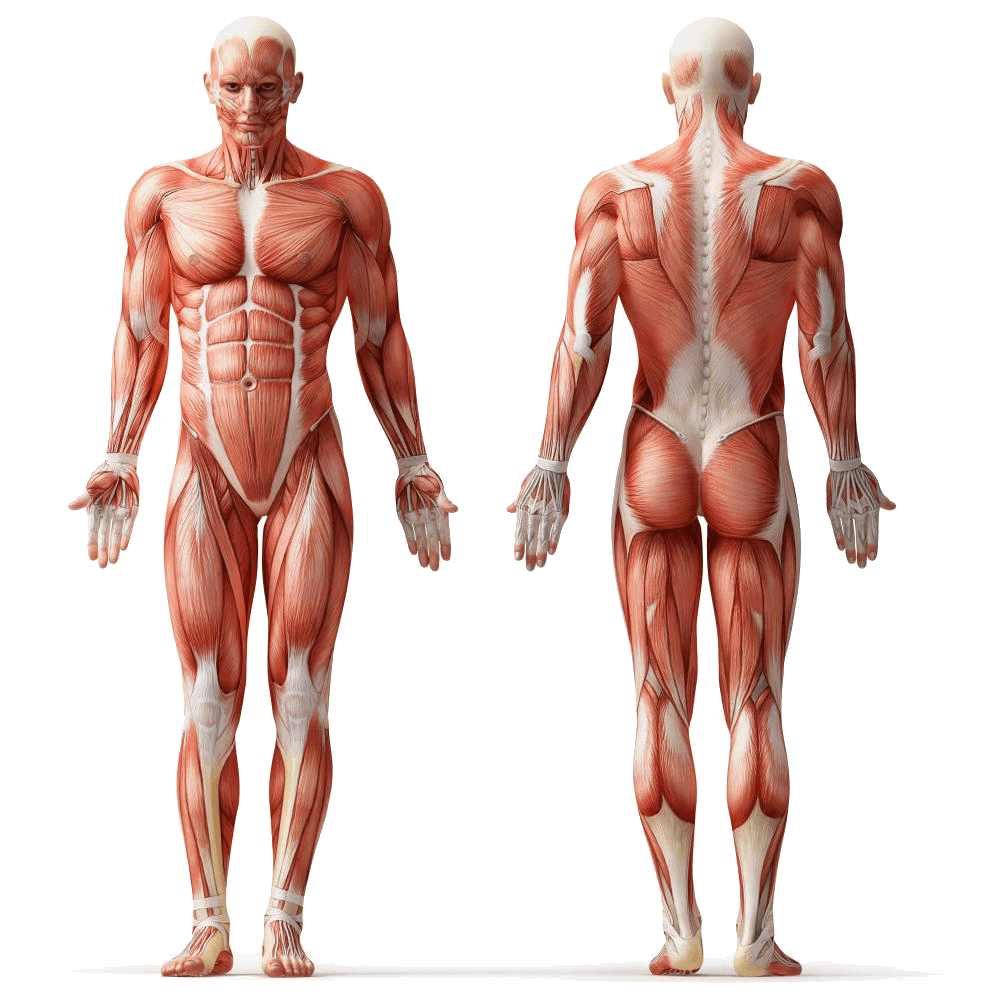 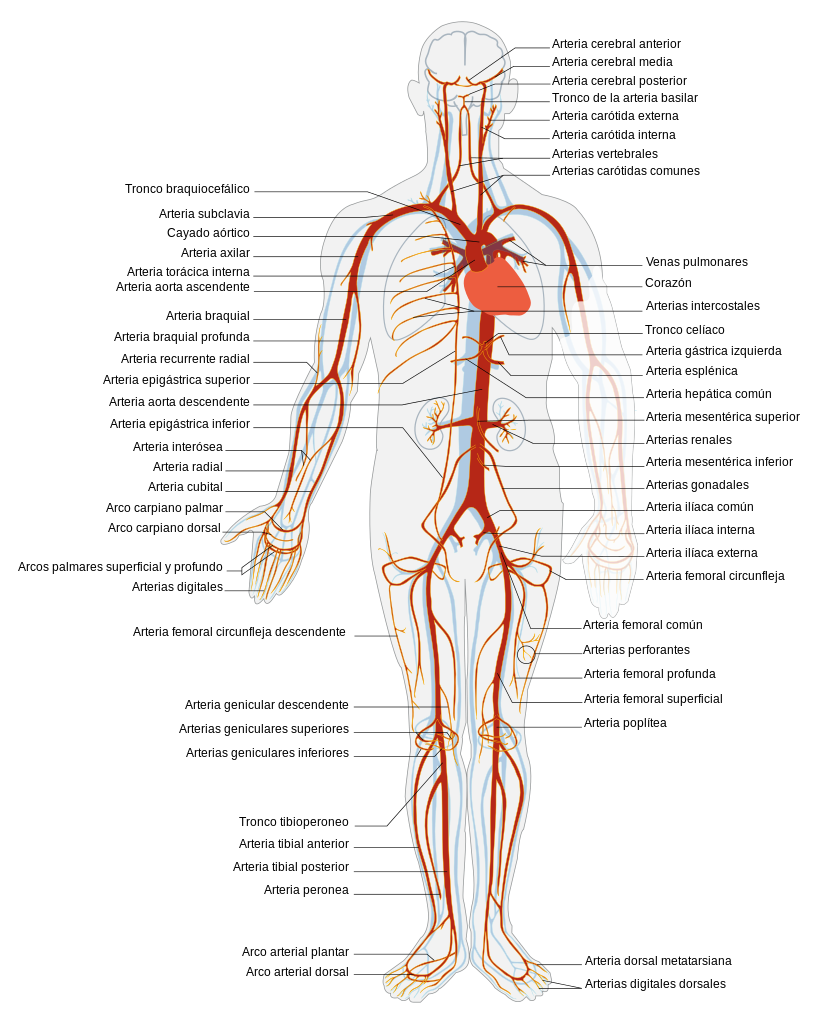 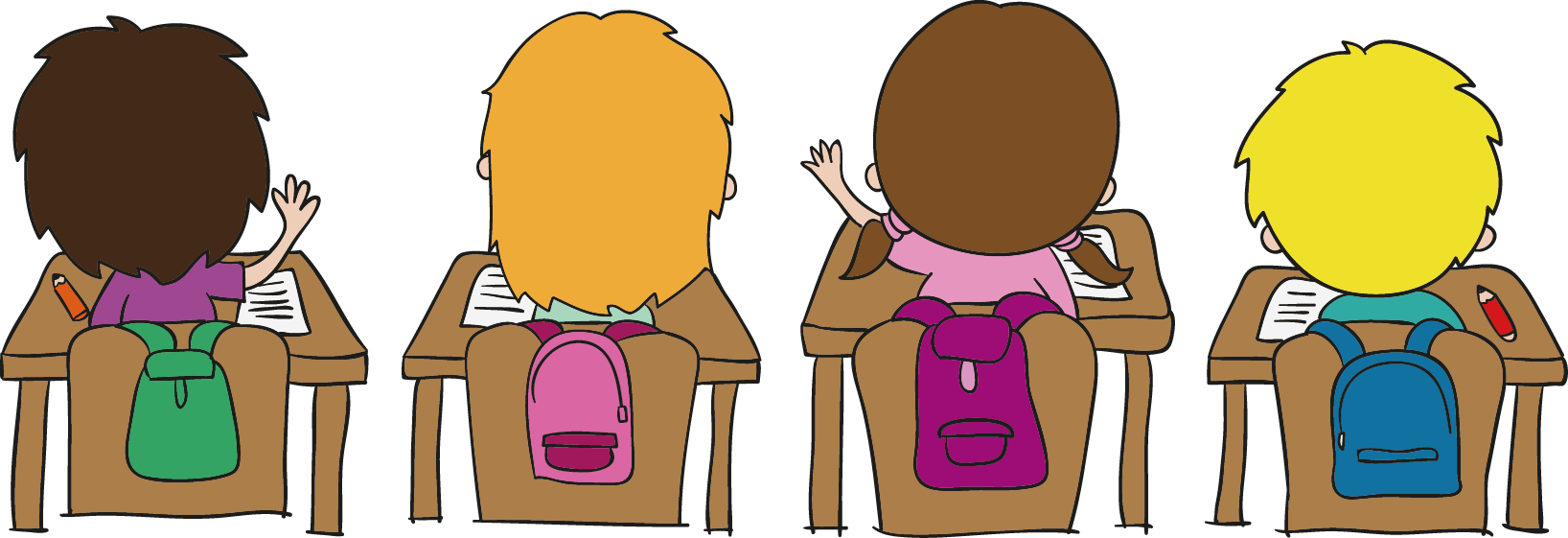 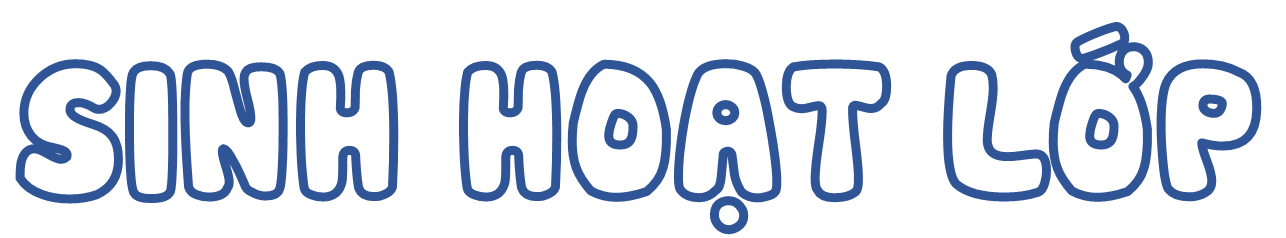 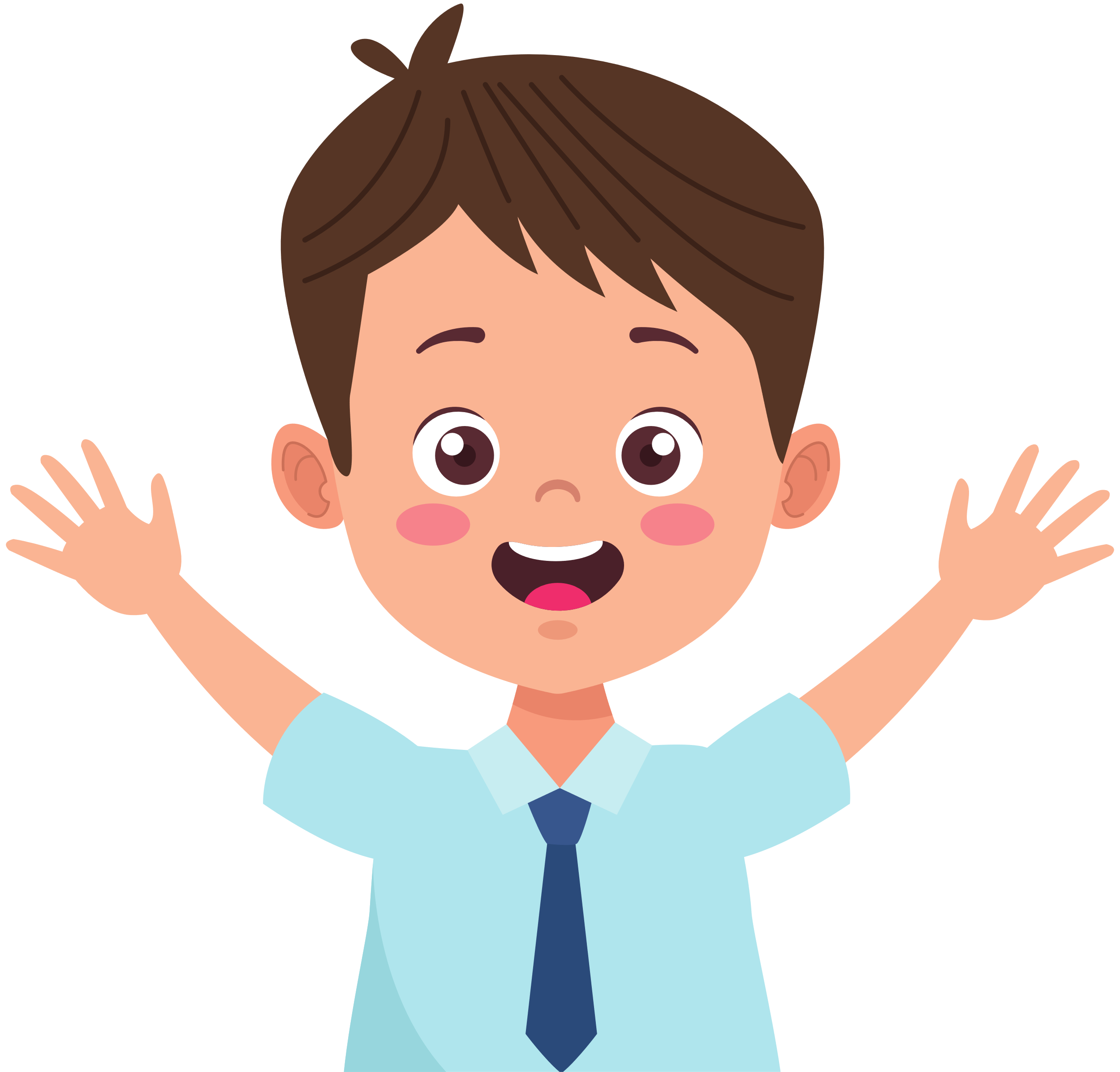 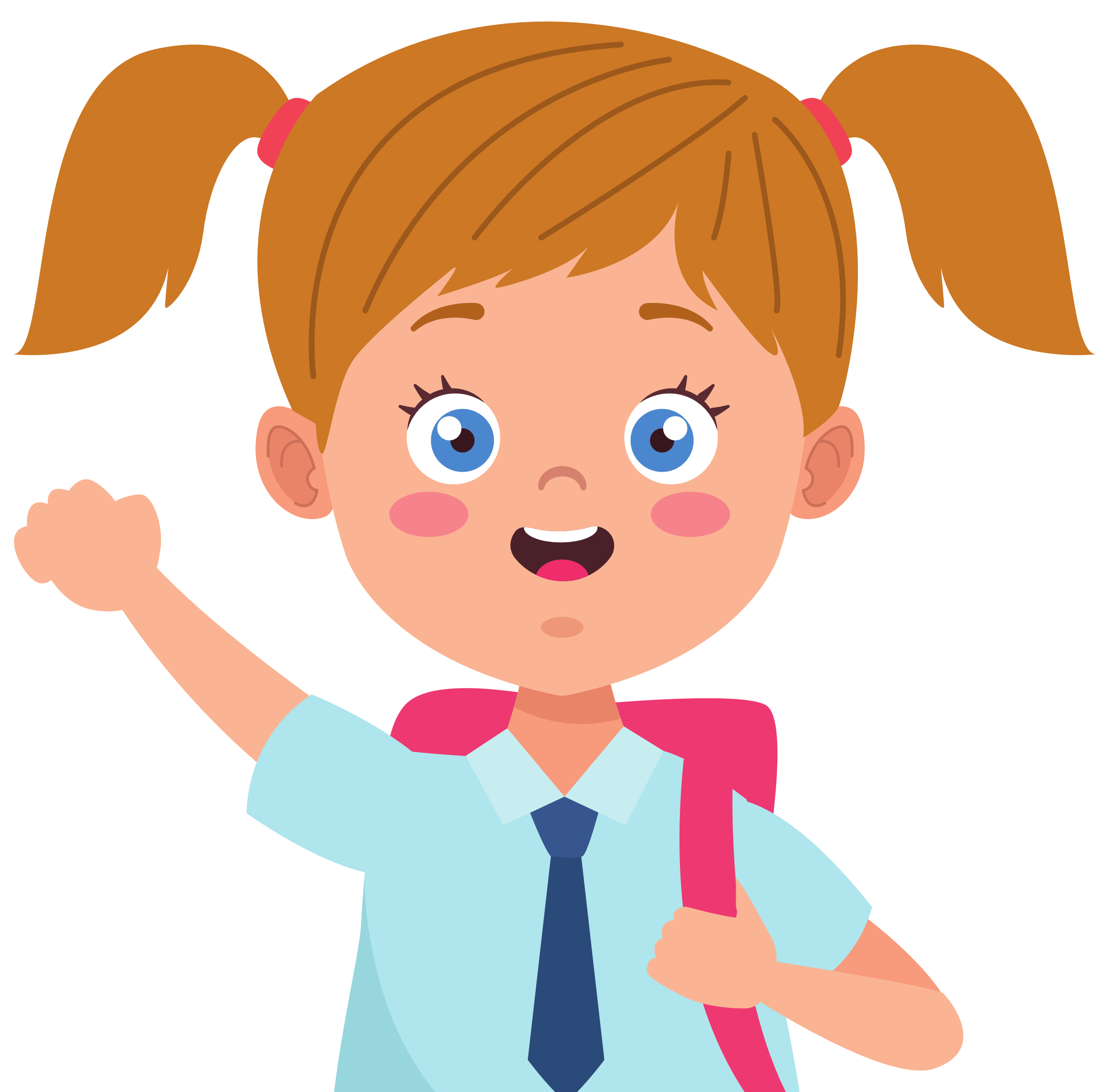 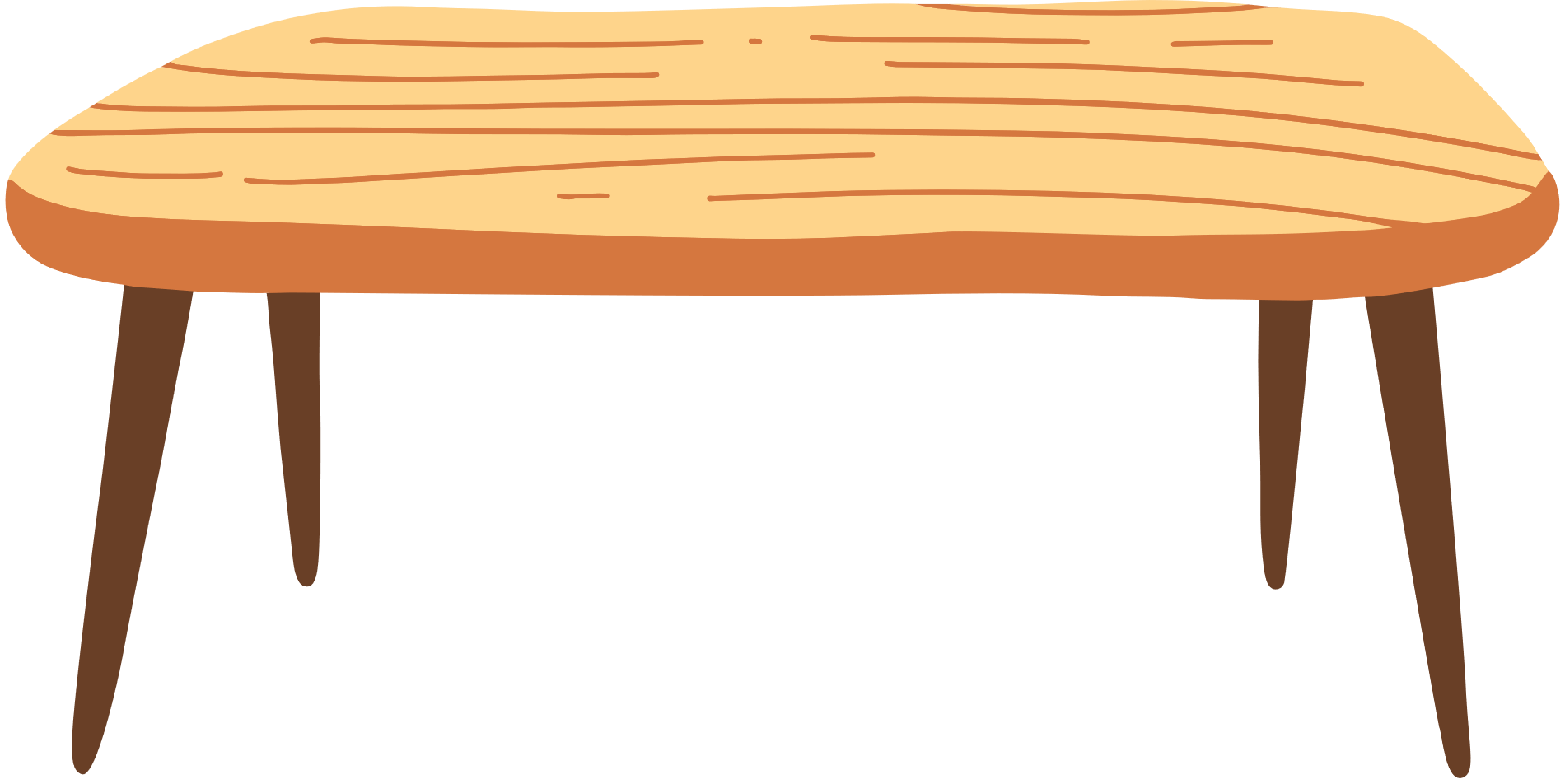 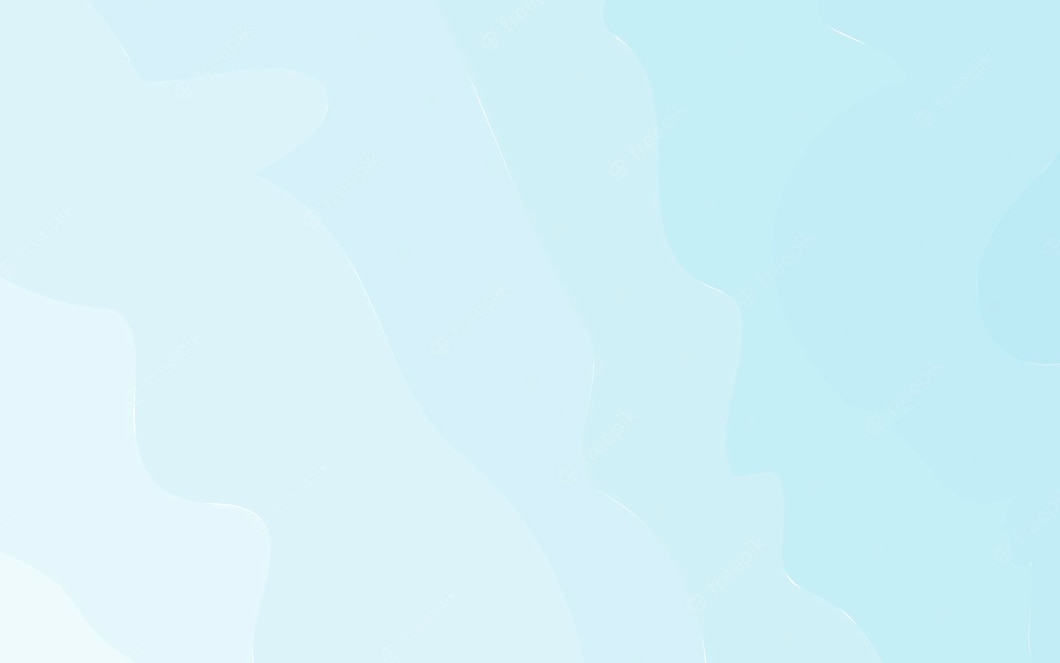 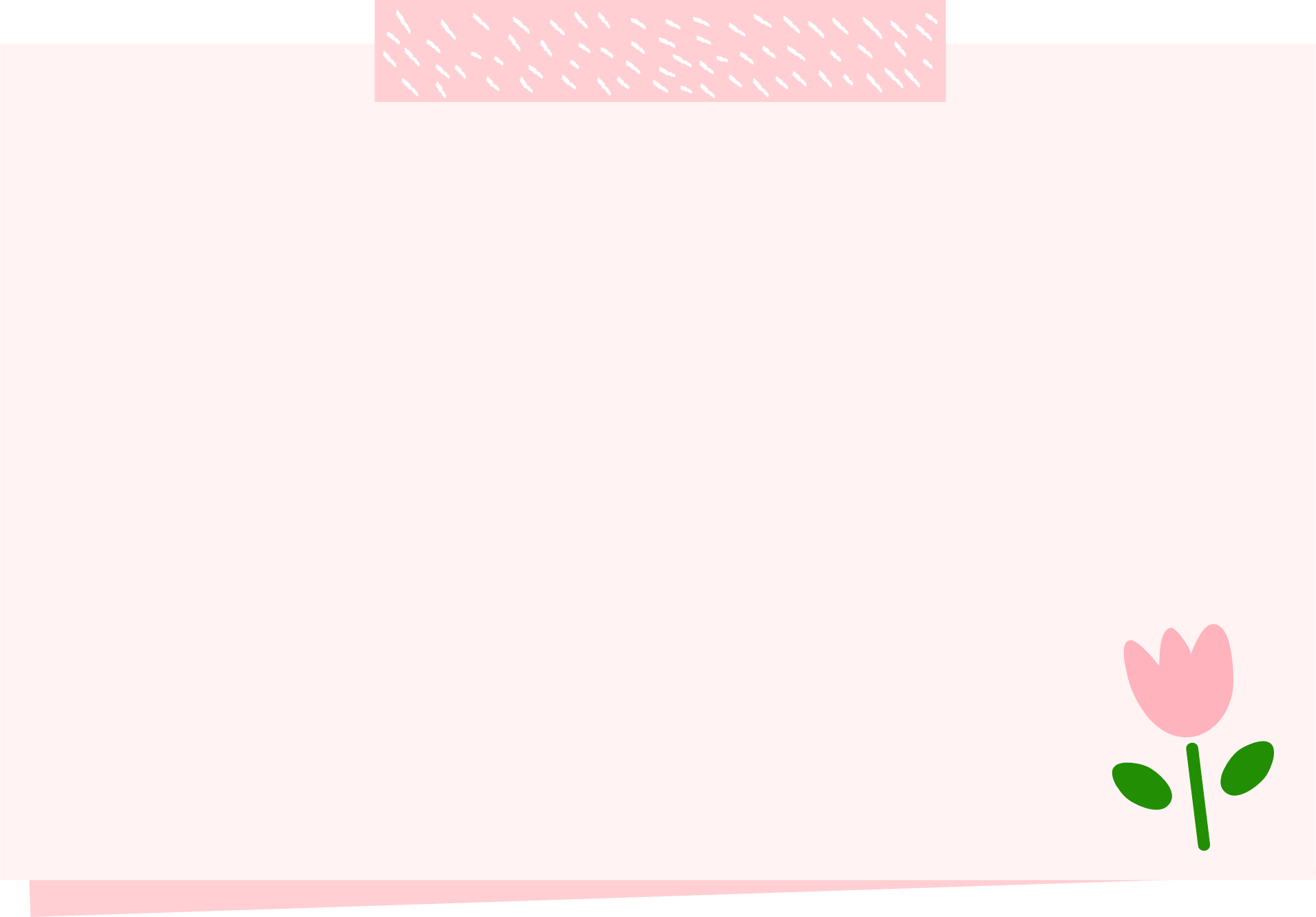 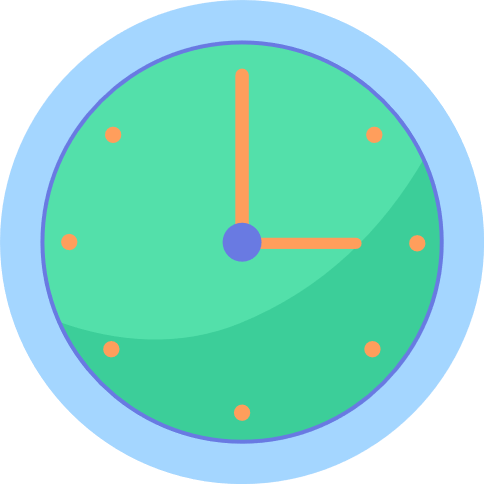 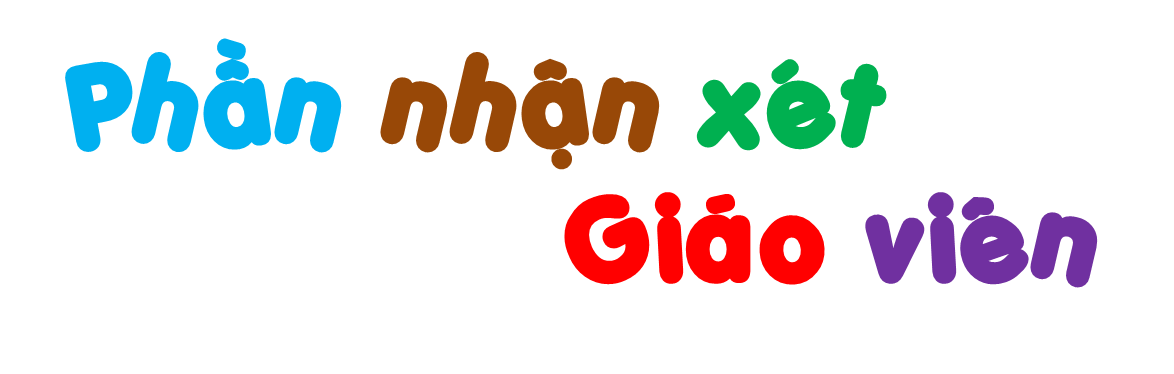 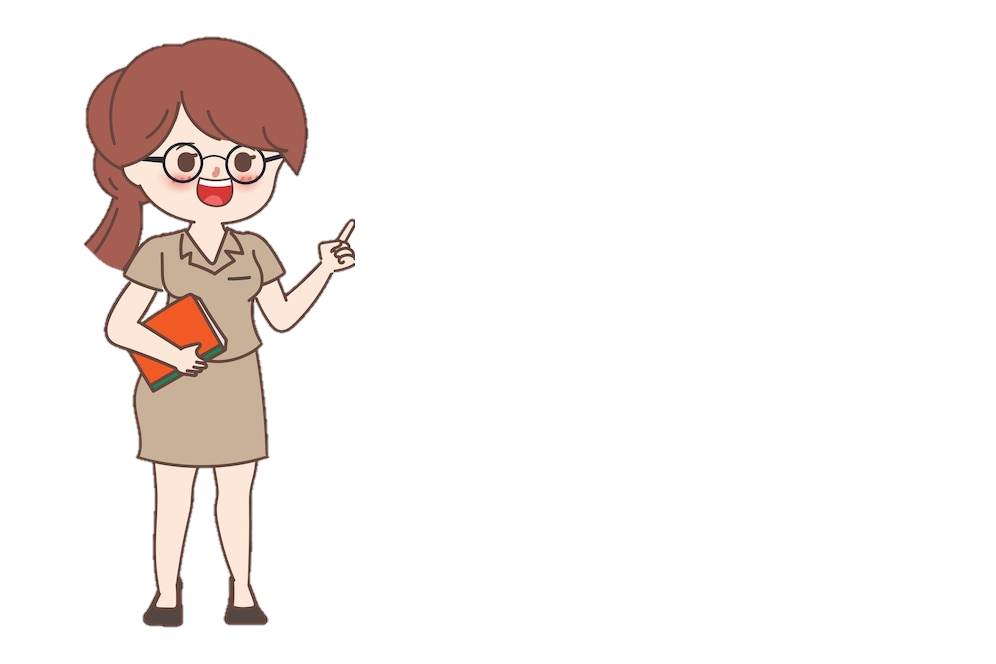 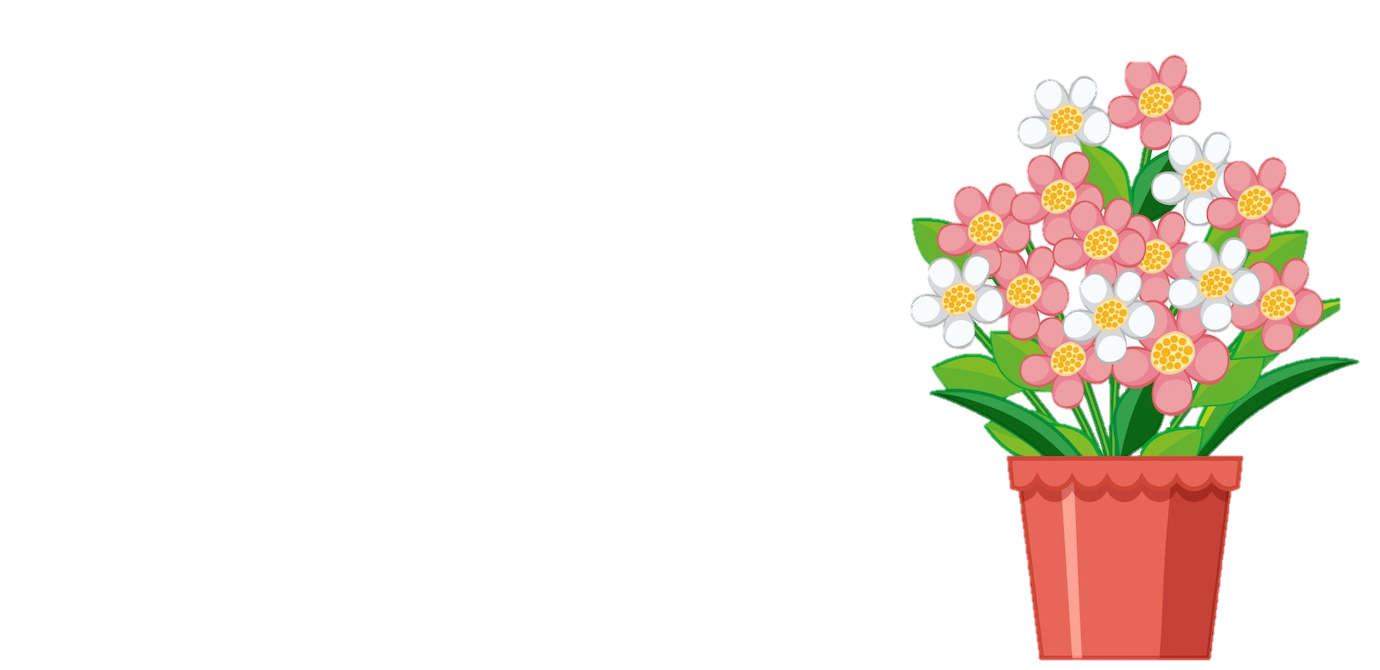 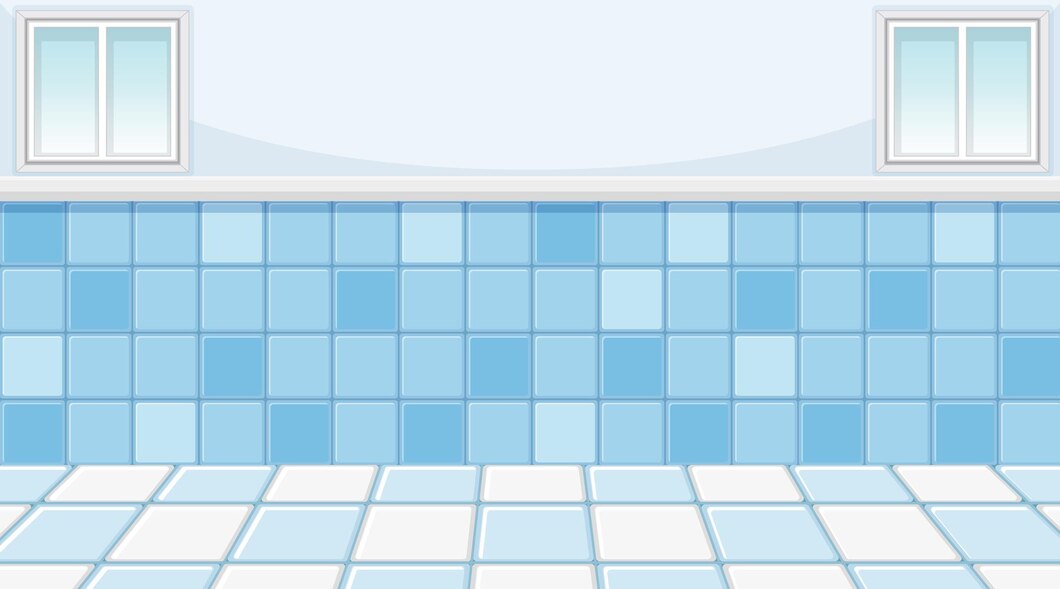 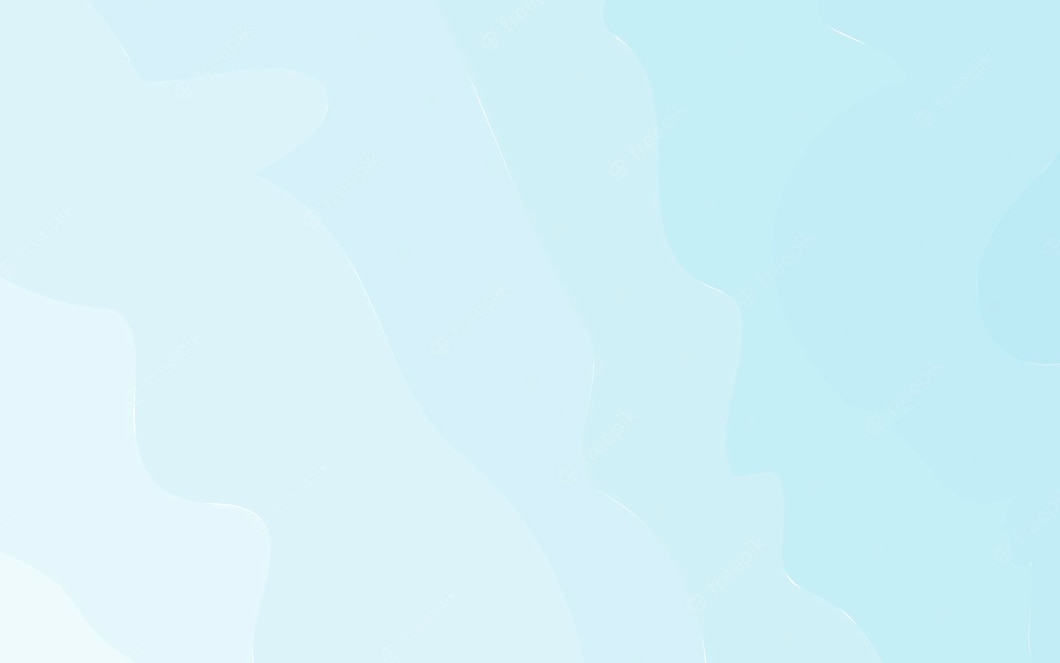 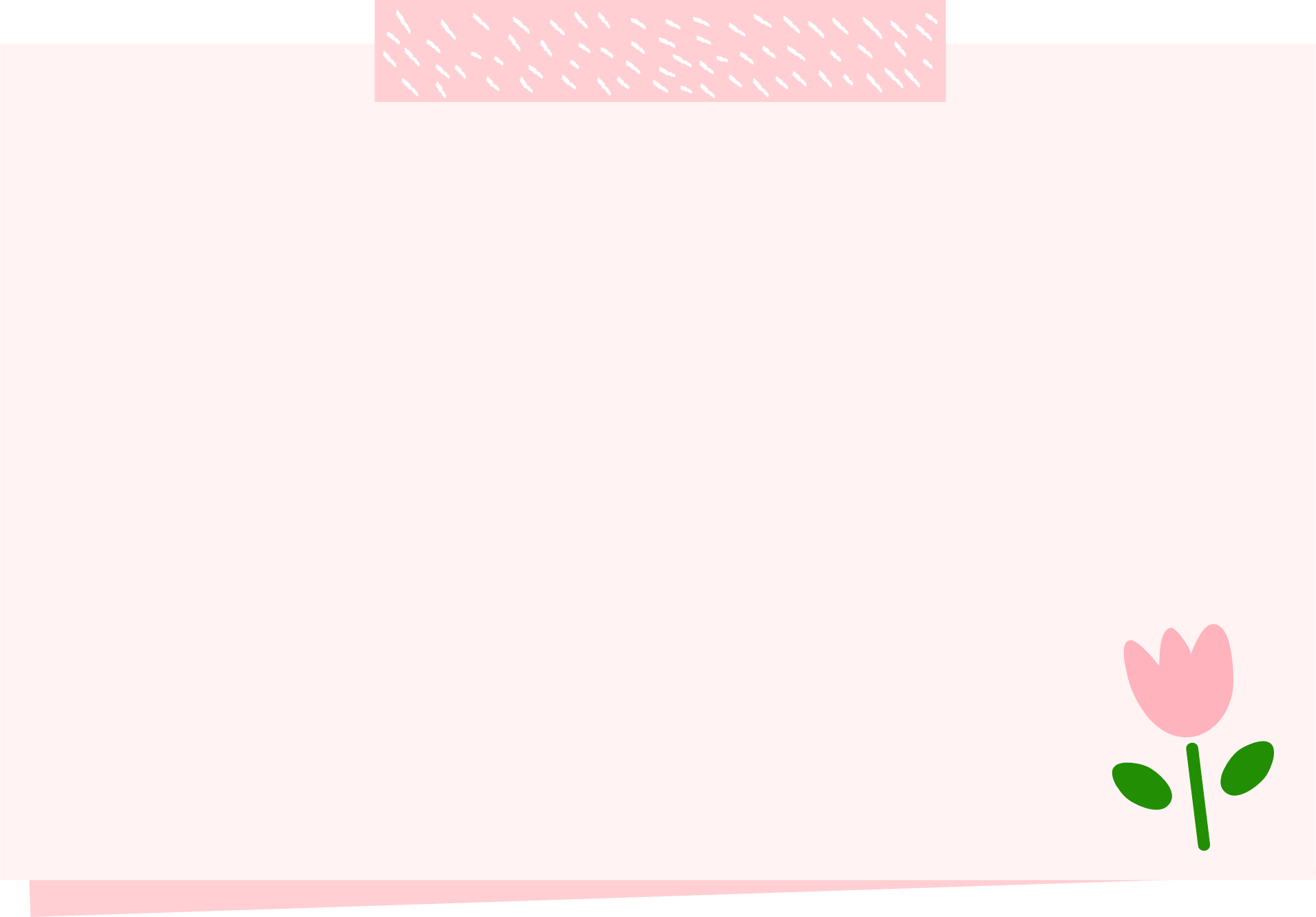 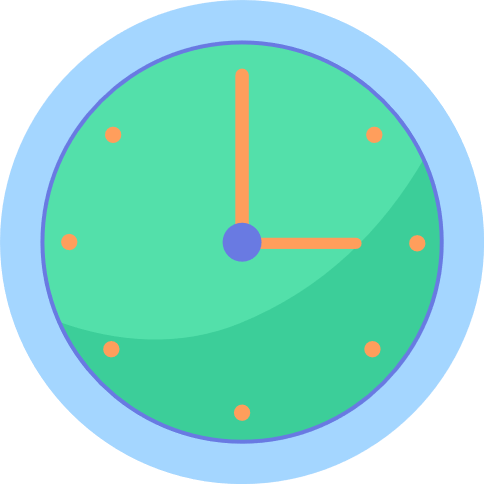 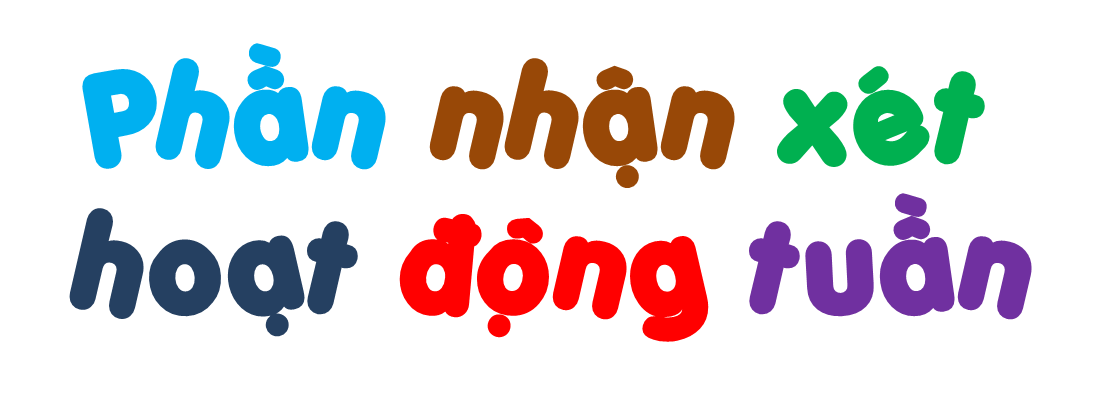 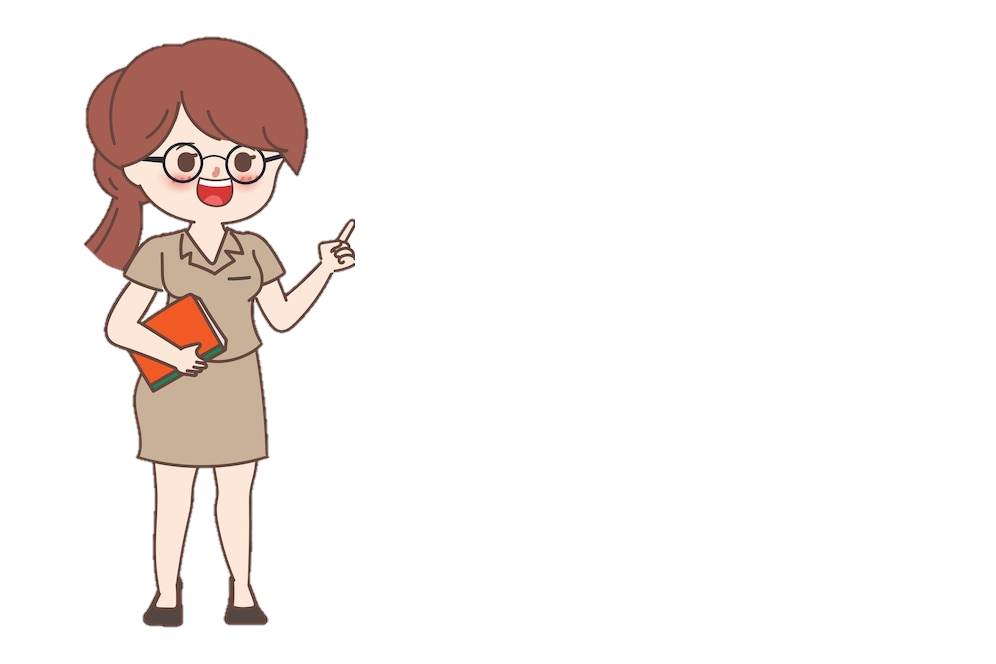 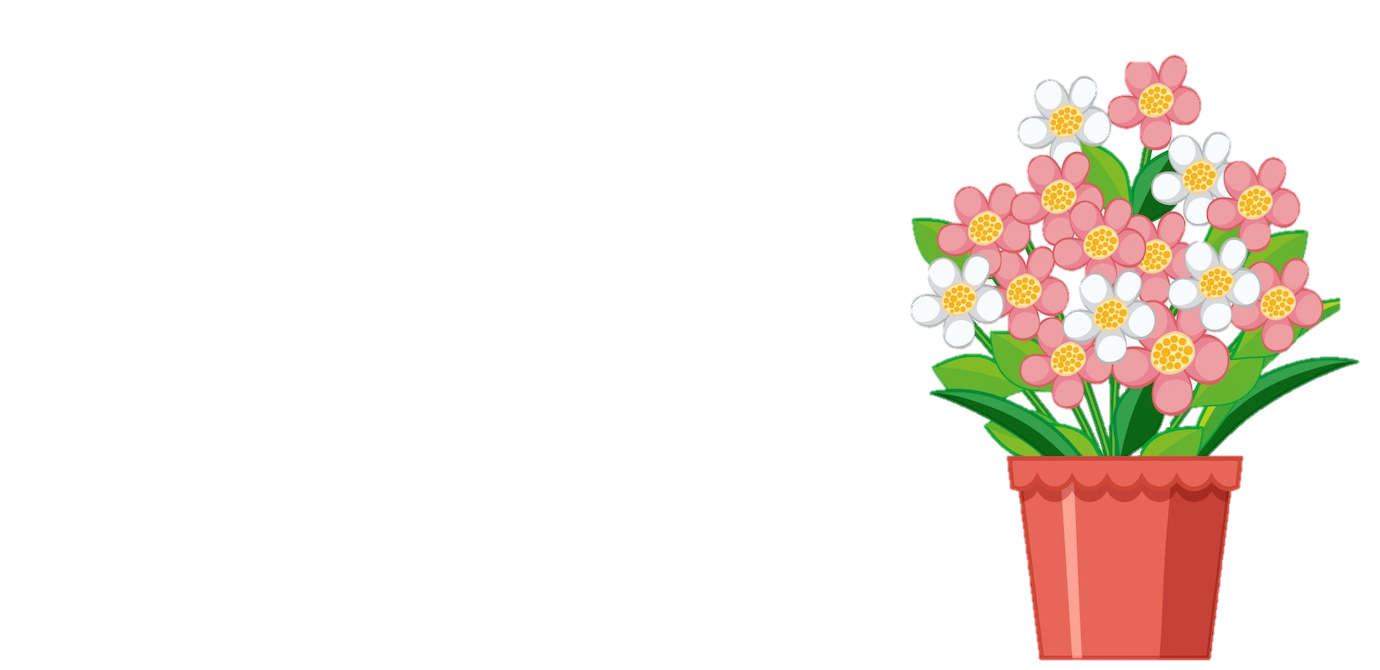 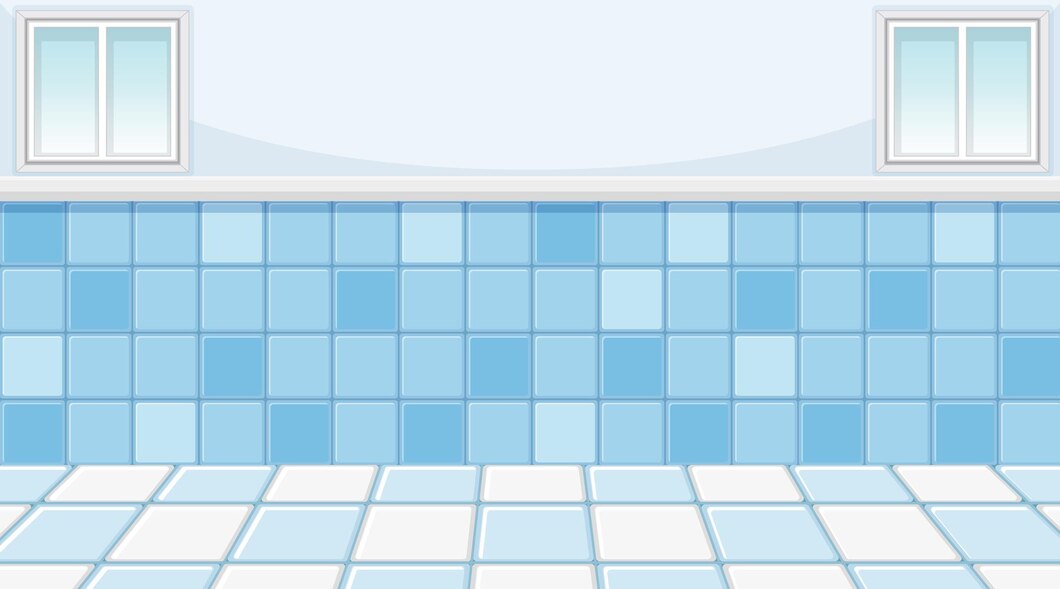 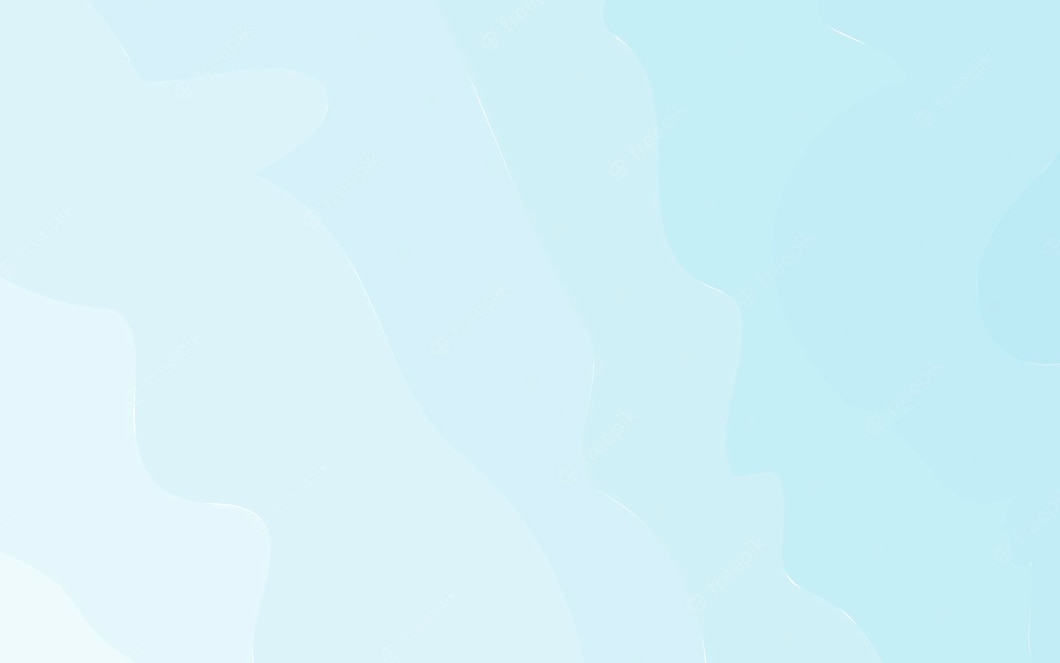 Lớp trưởng báo cáo kết quả học tập của lớp trong tuần
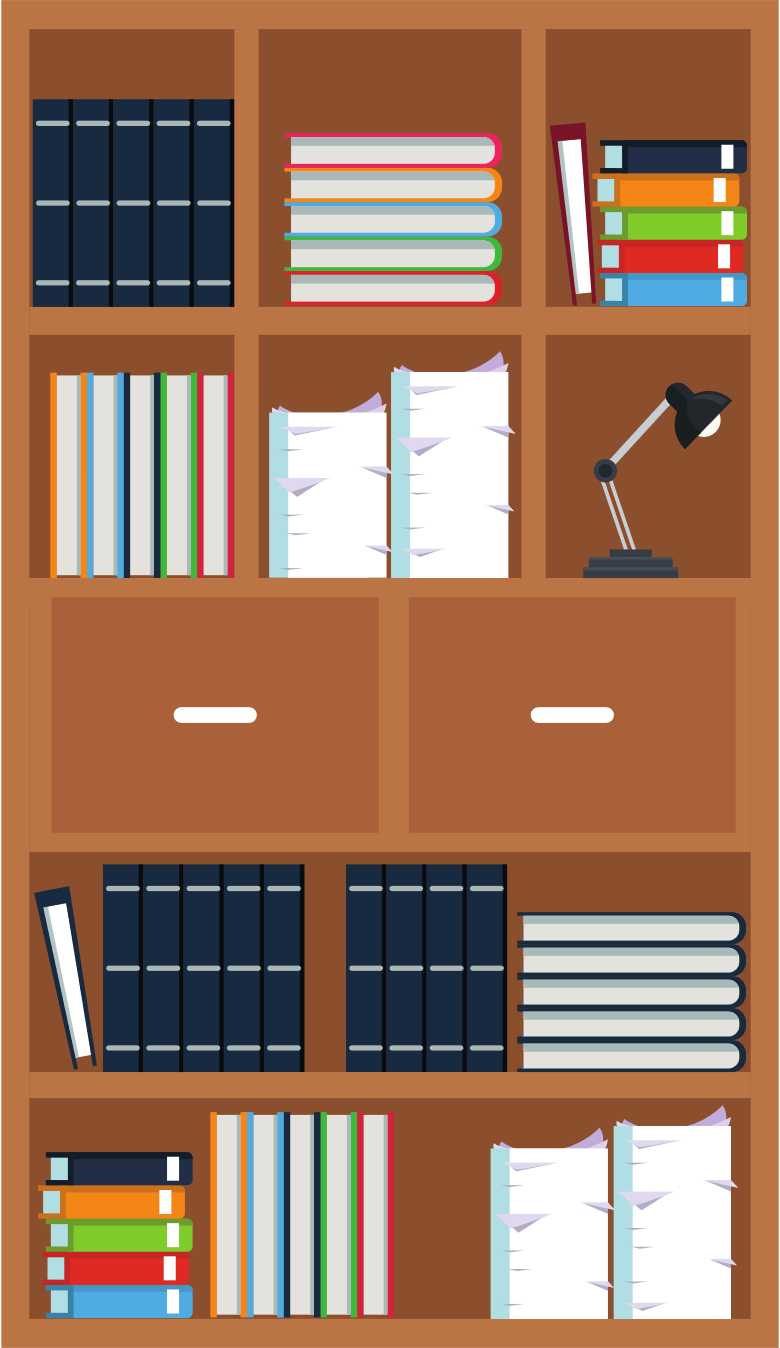 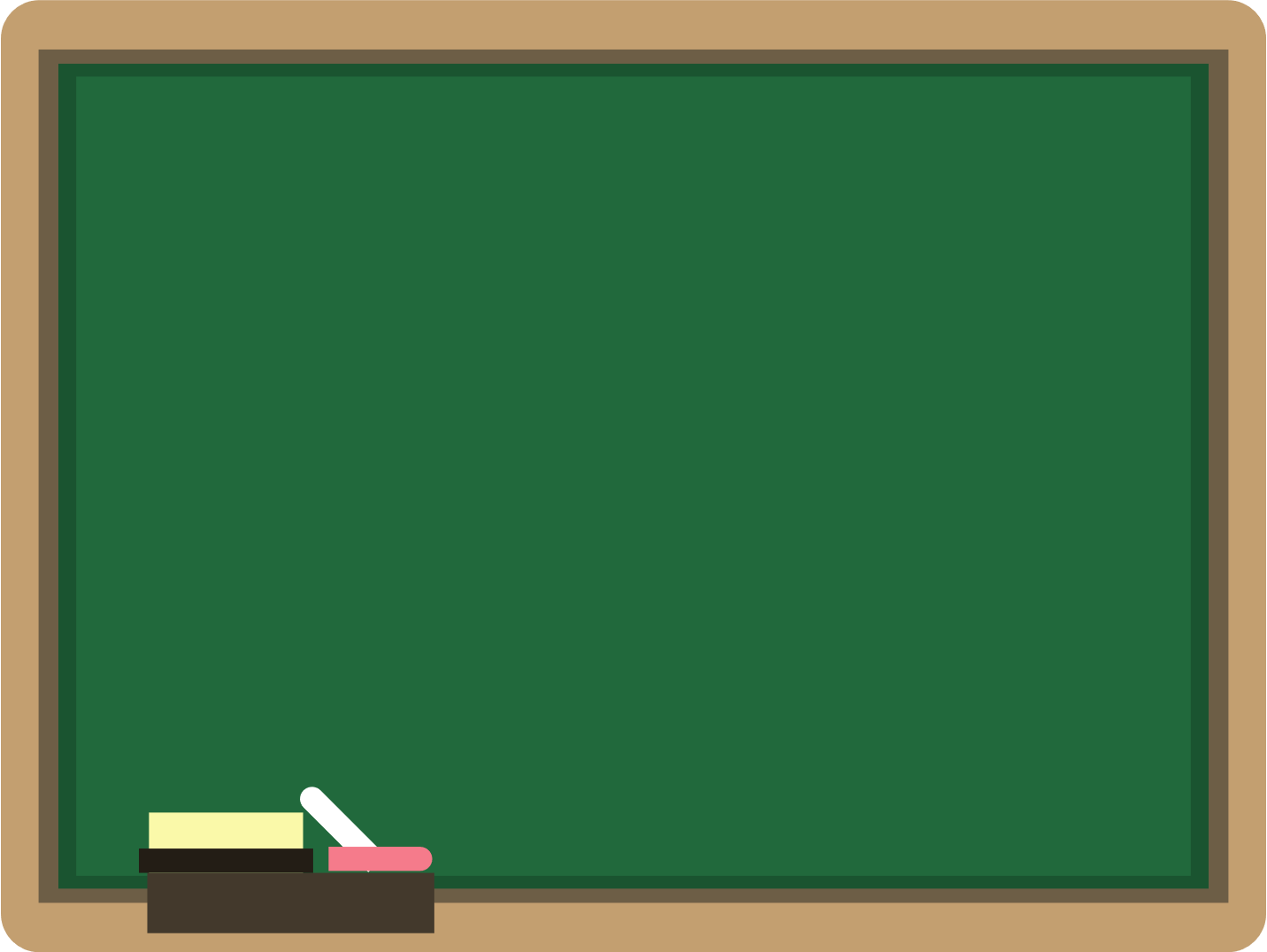 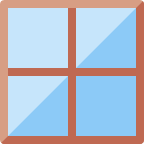 Phần làm việc của ban cán sự lớp
Các tổ trưởng báo cáo kết quả hoạt động trong tuần của tổ
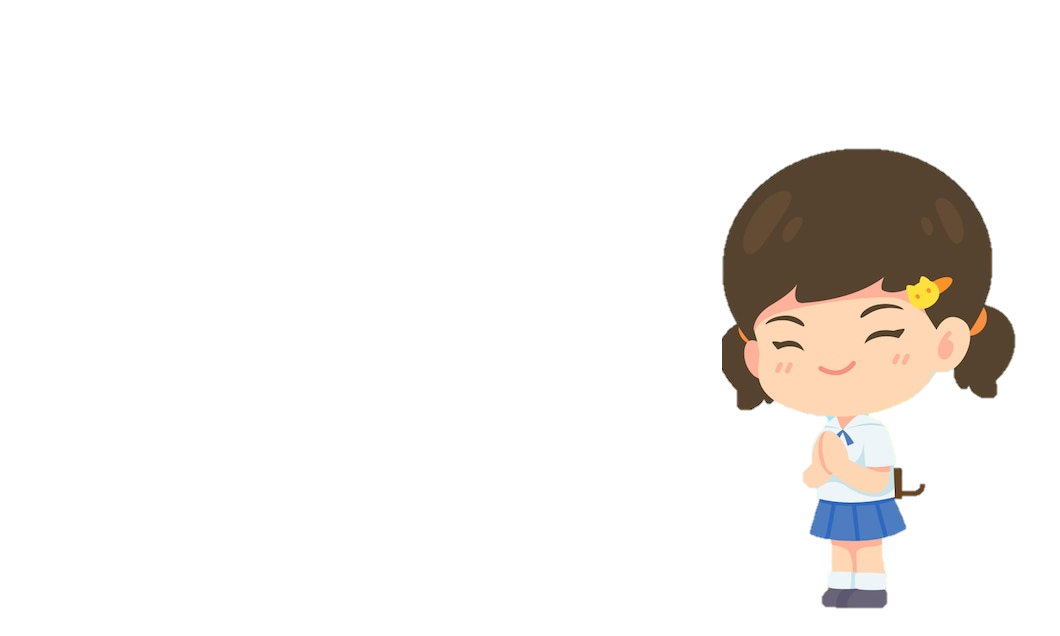 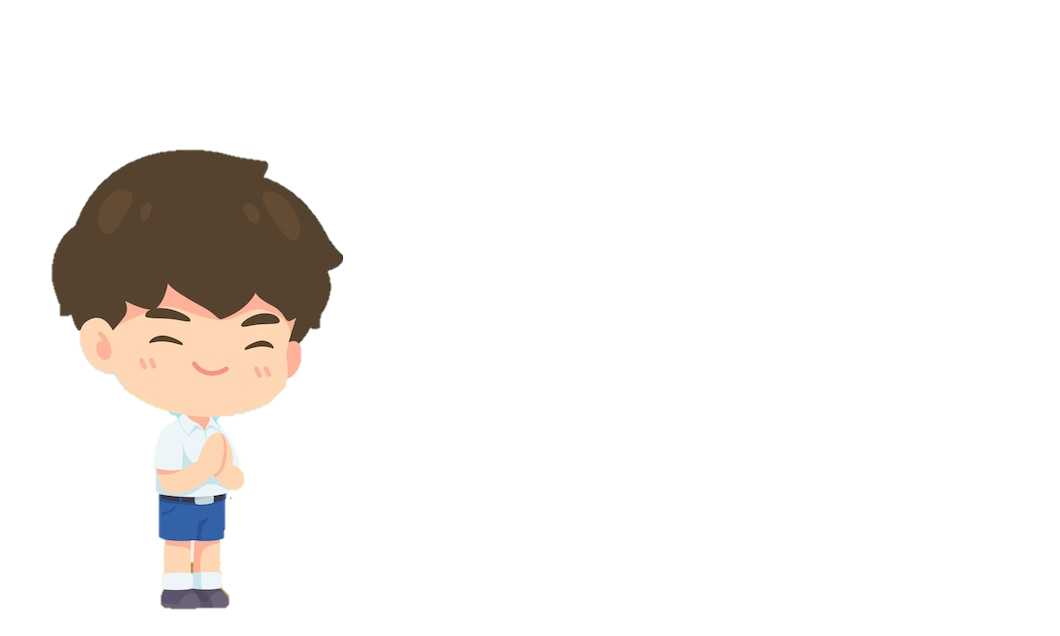 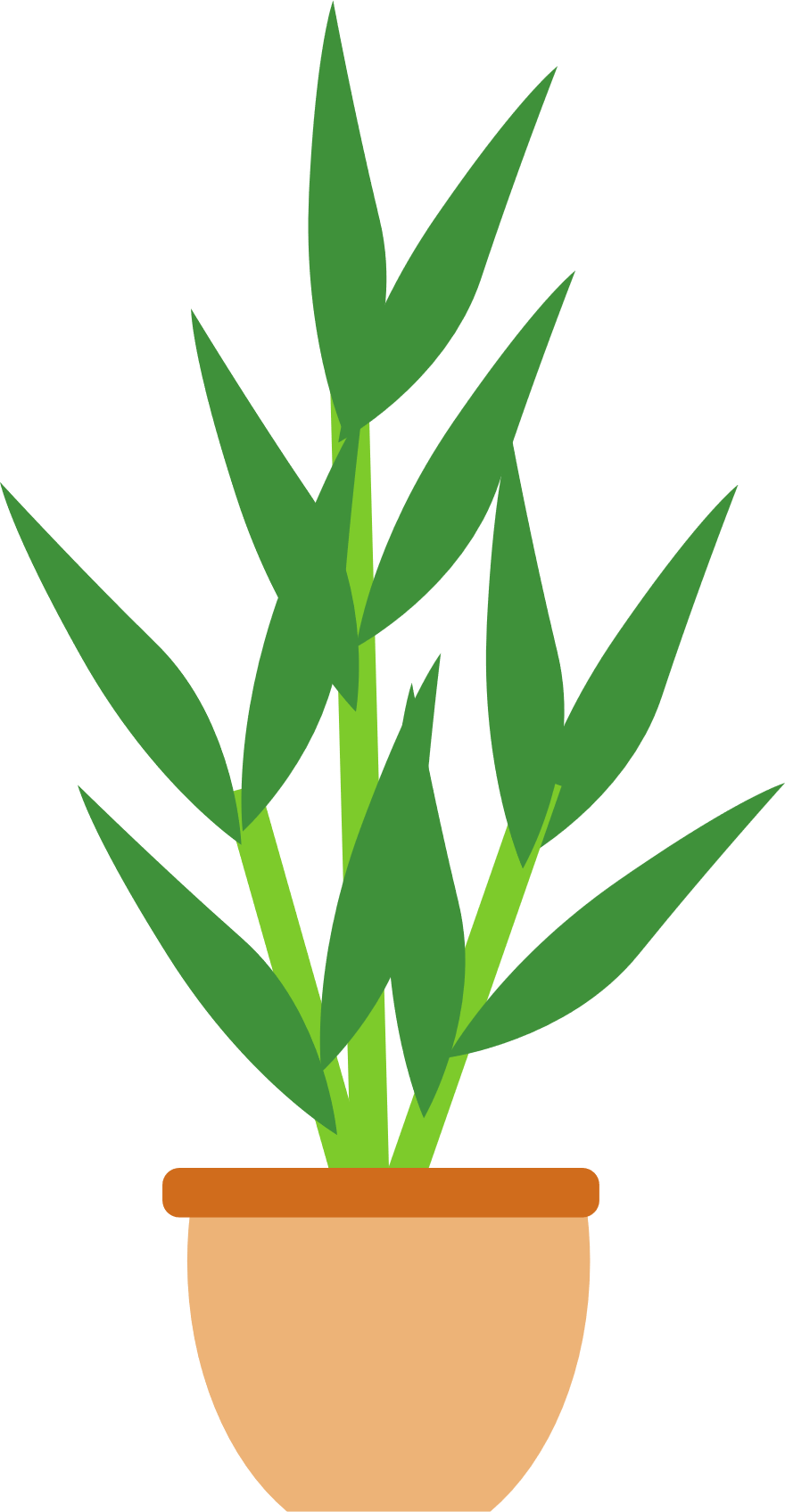 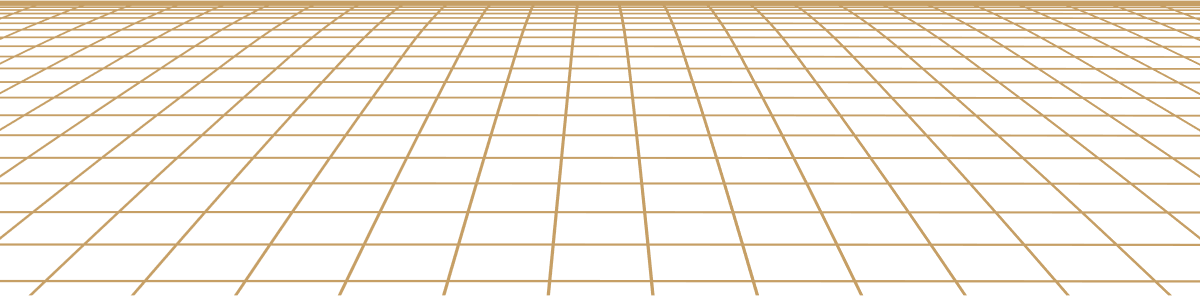 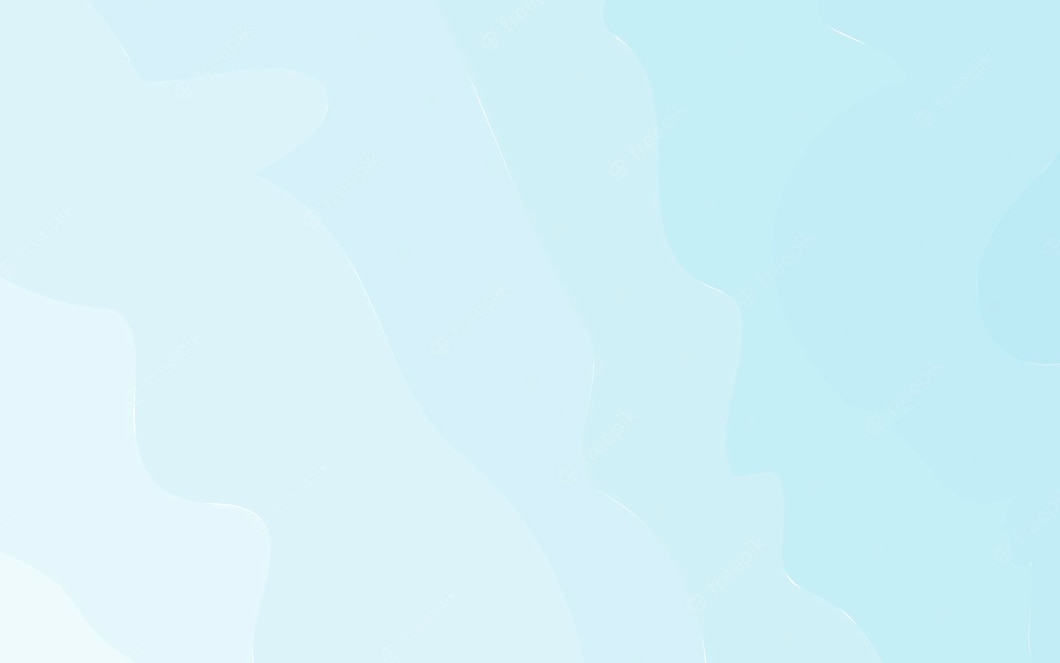 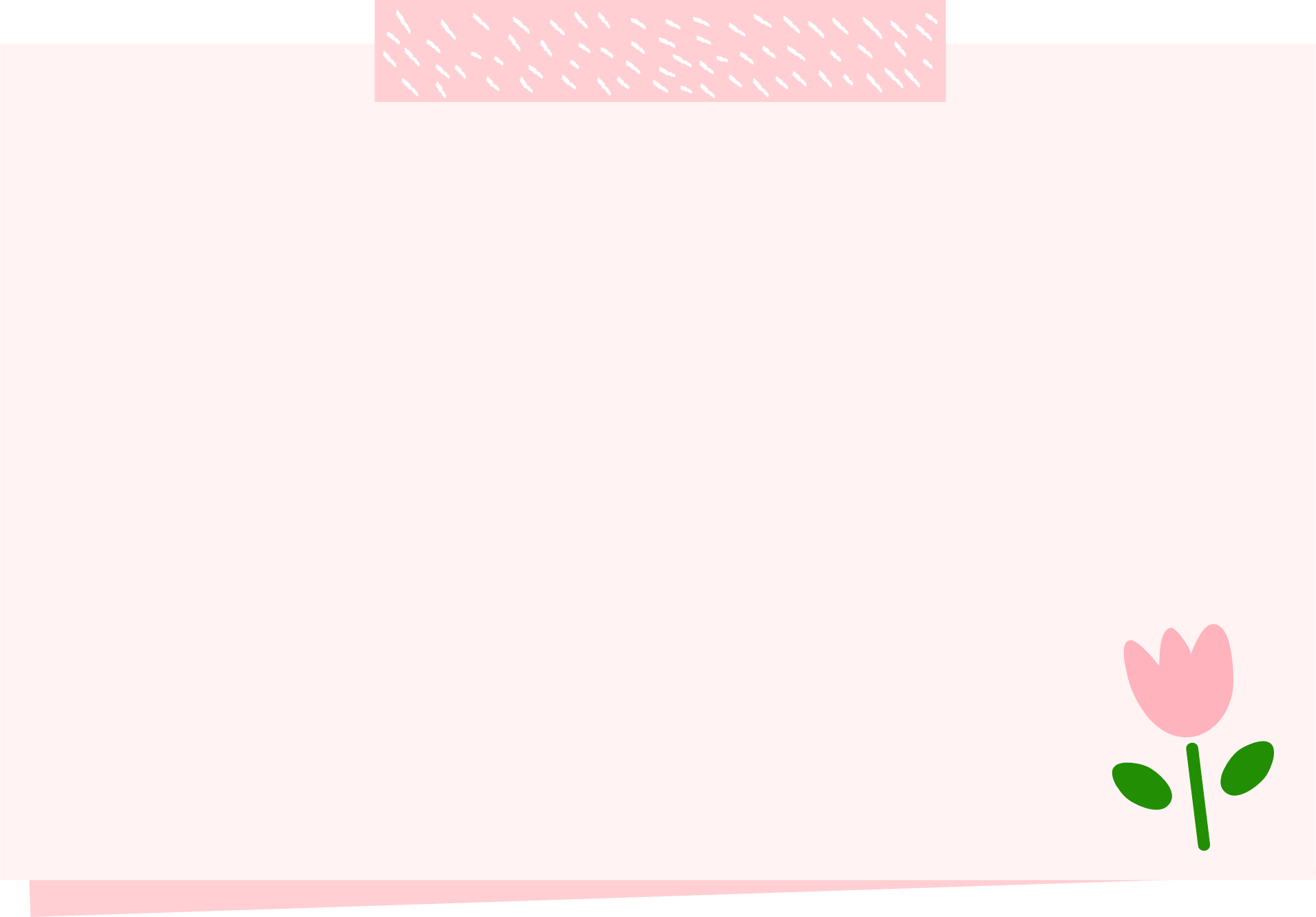 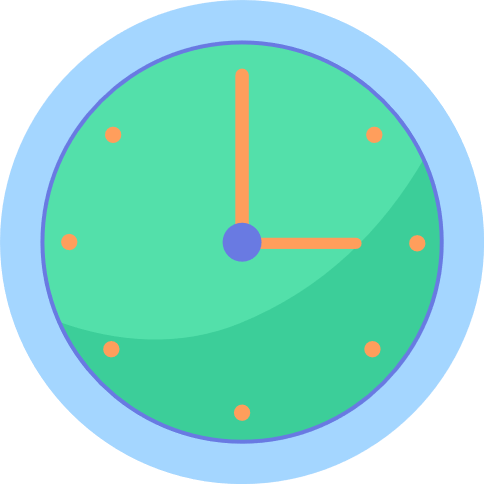 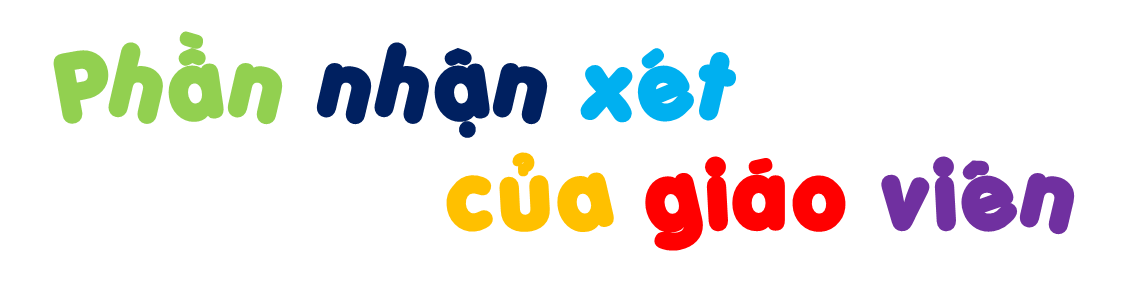 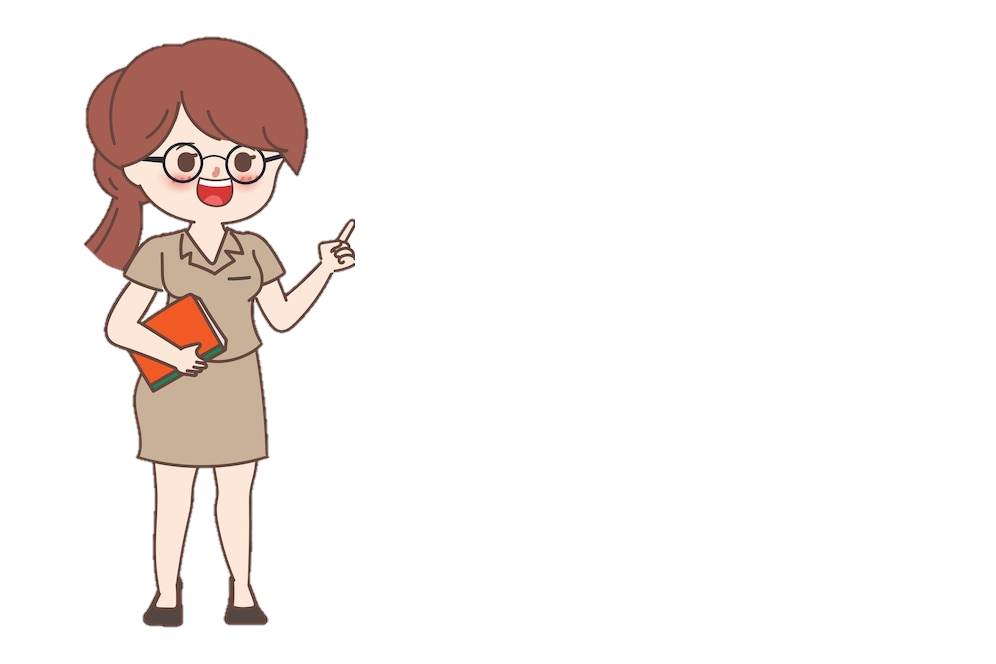 Ưu điểm:
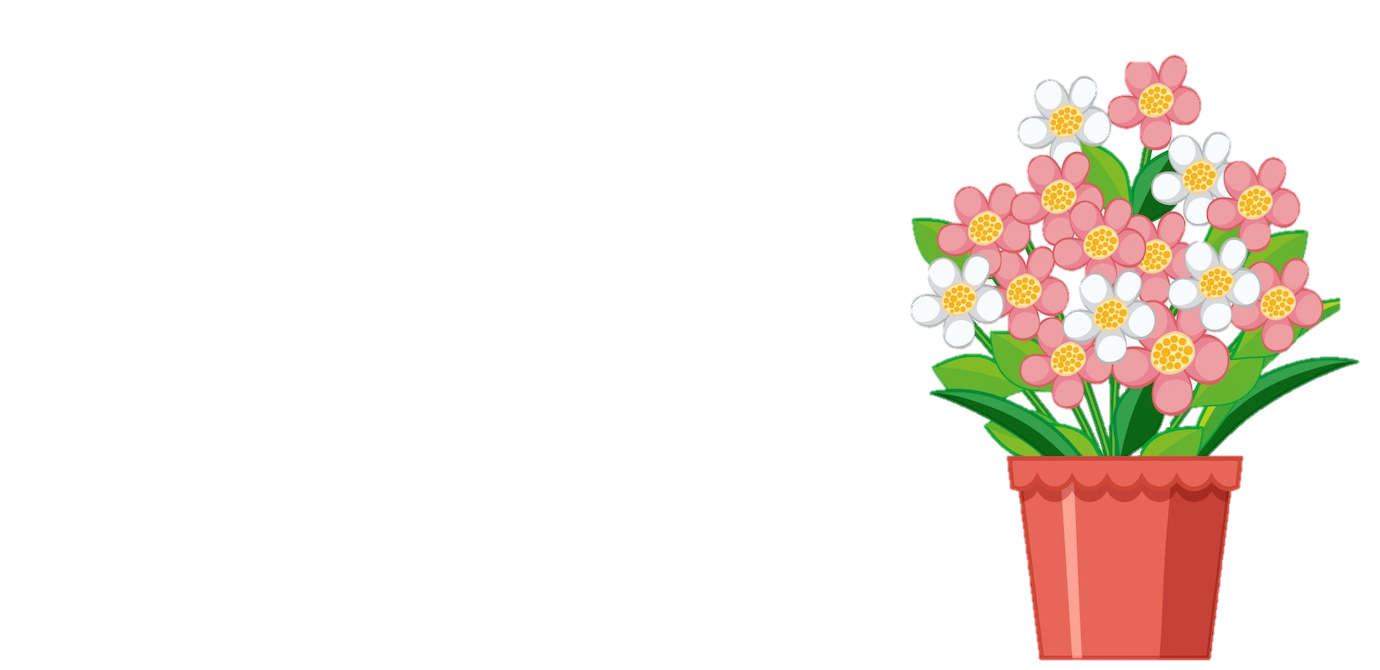 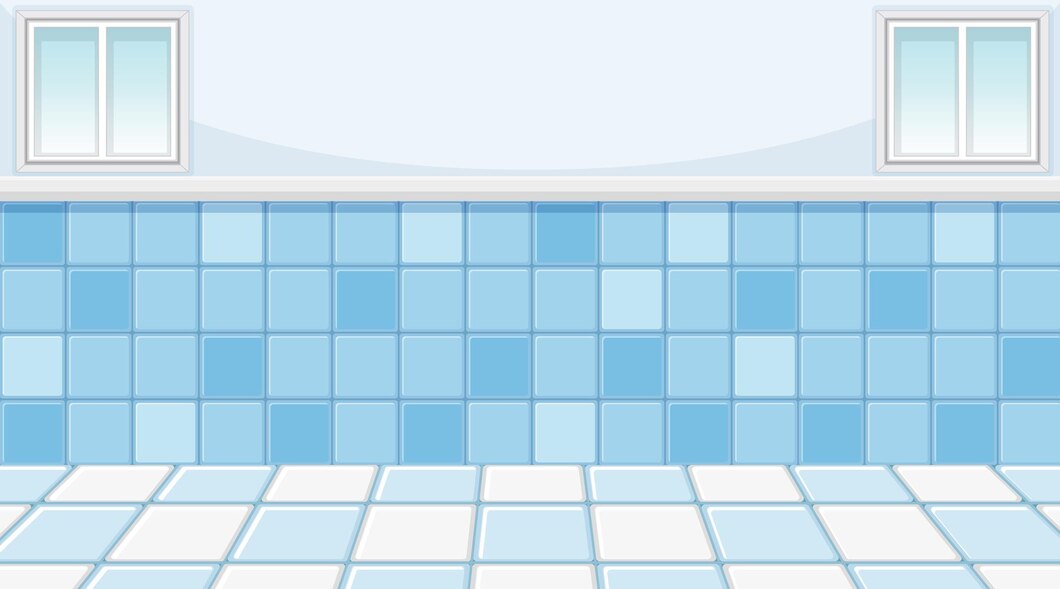 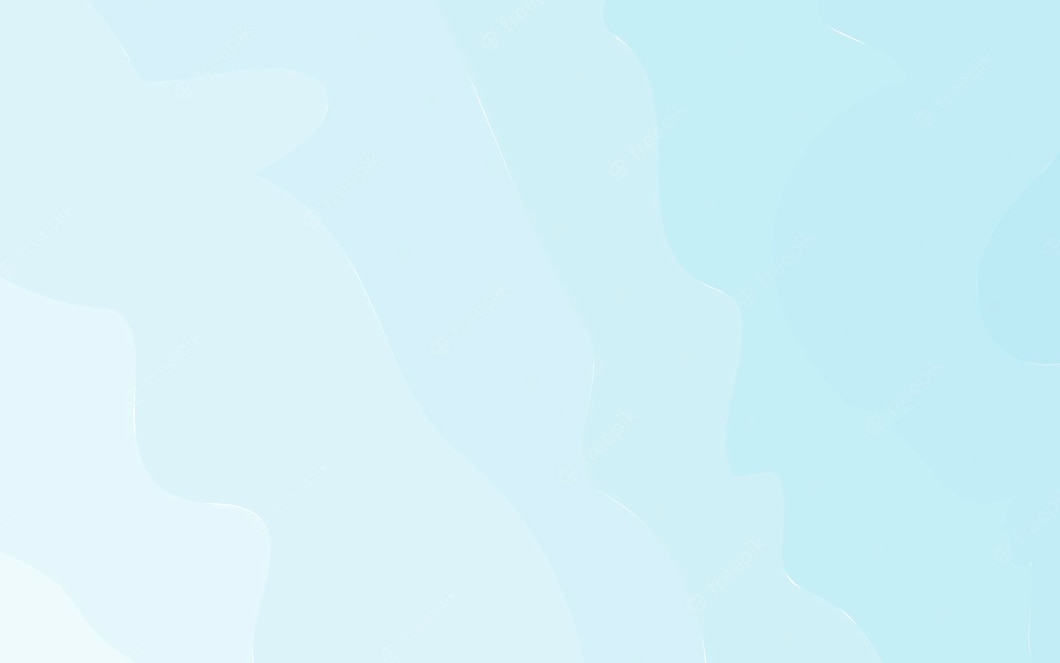 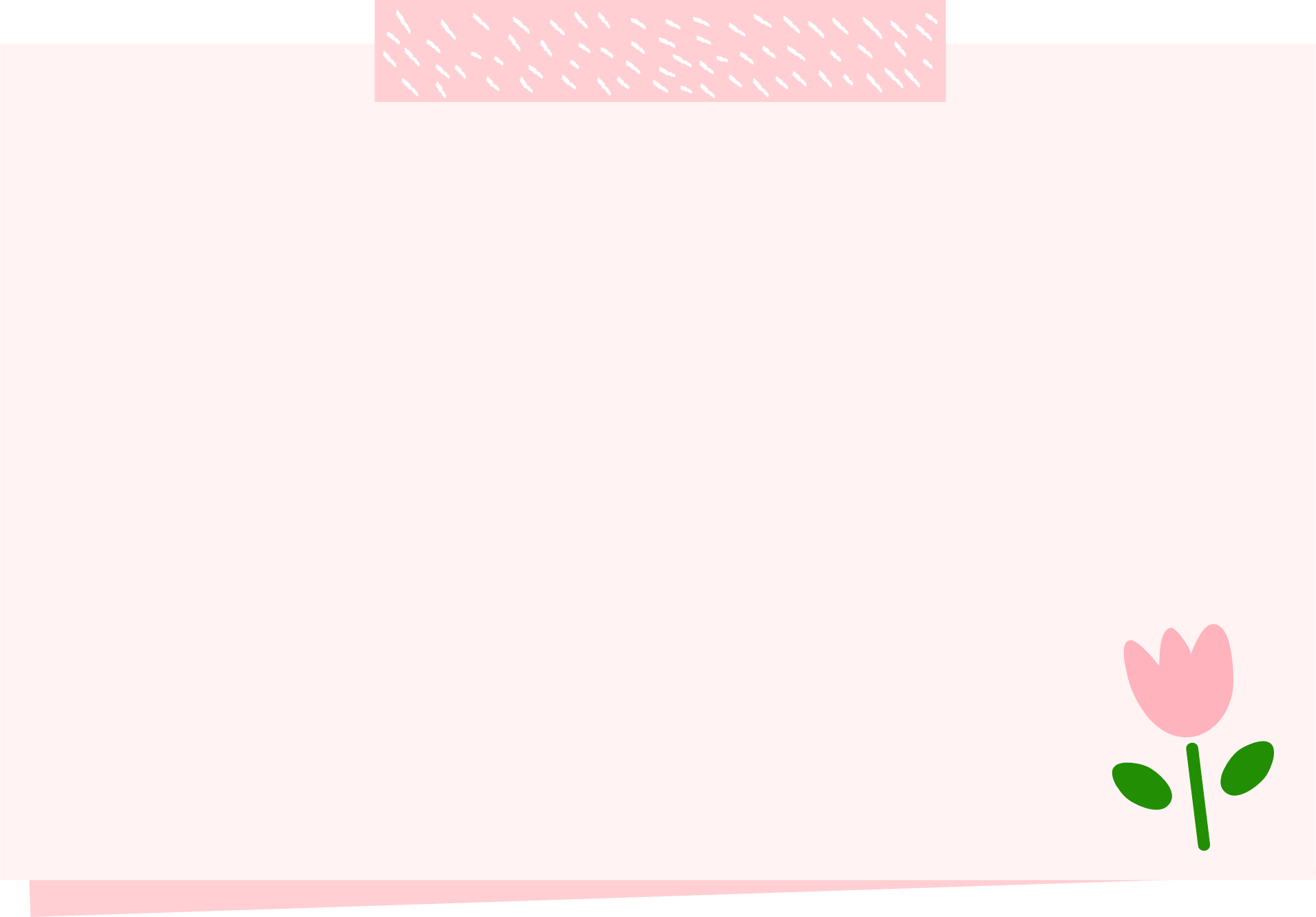 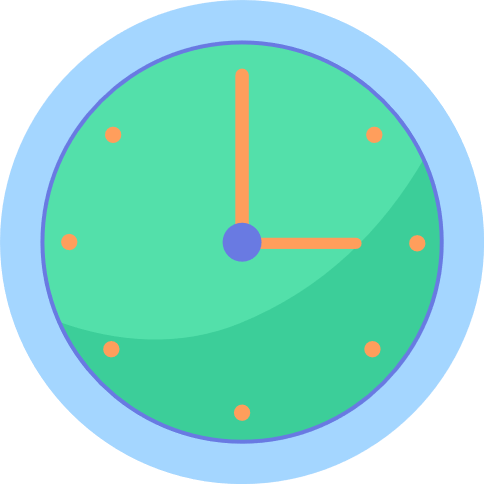 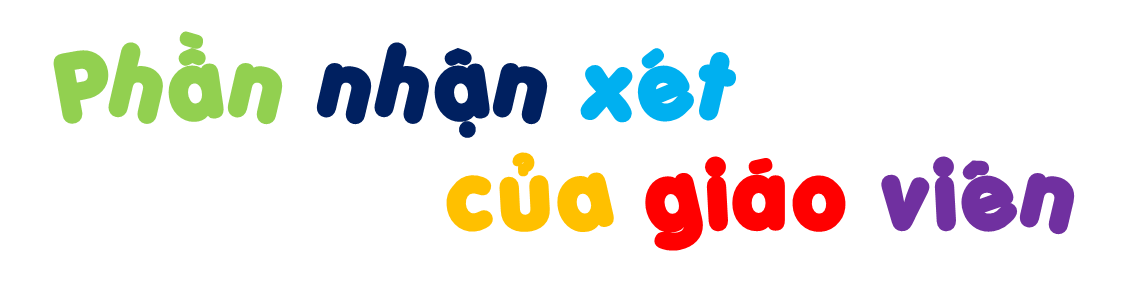 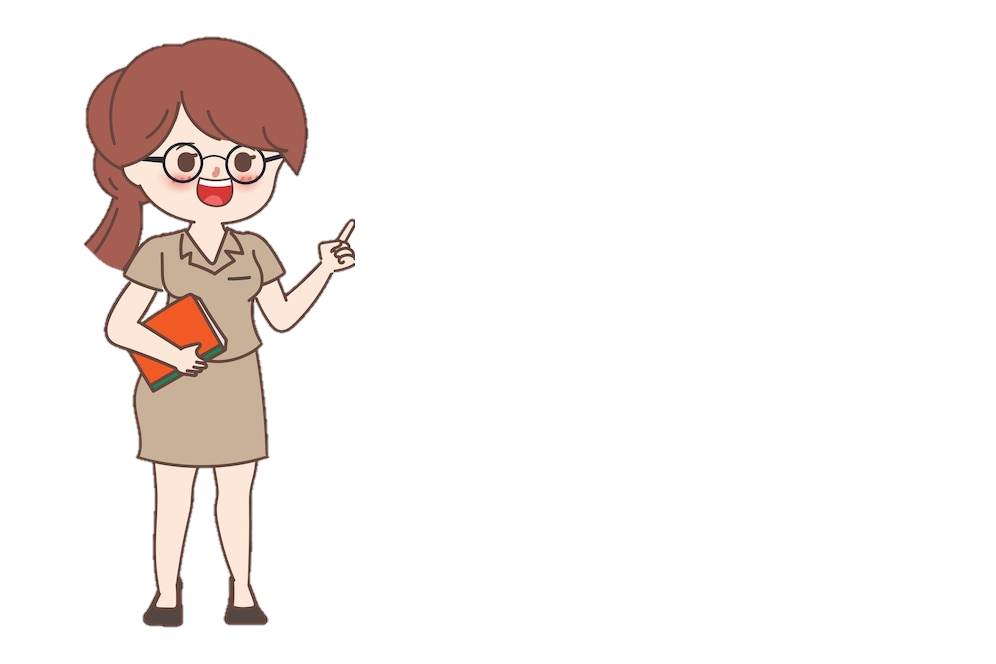 Hạn chế:
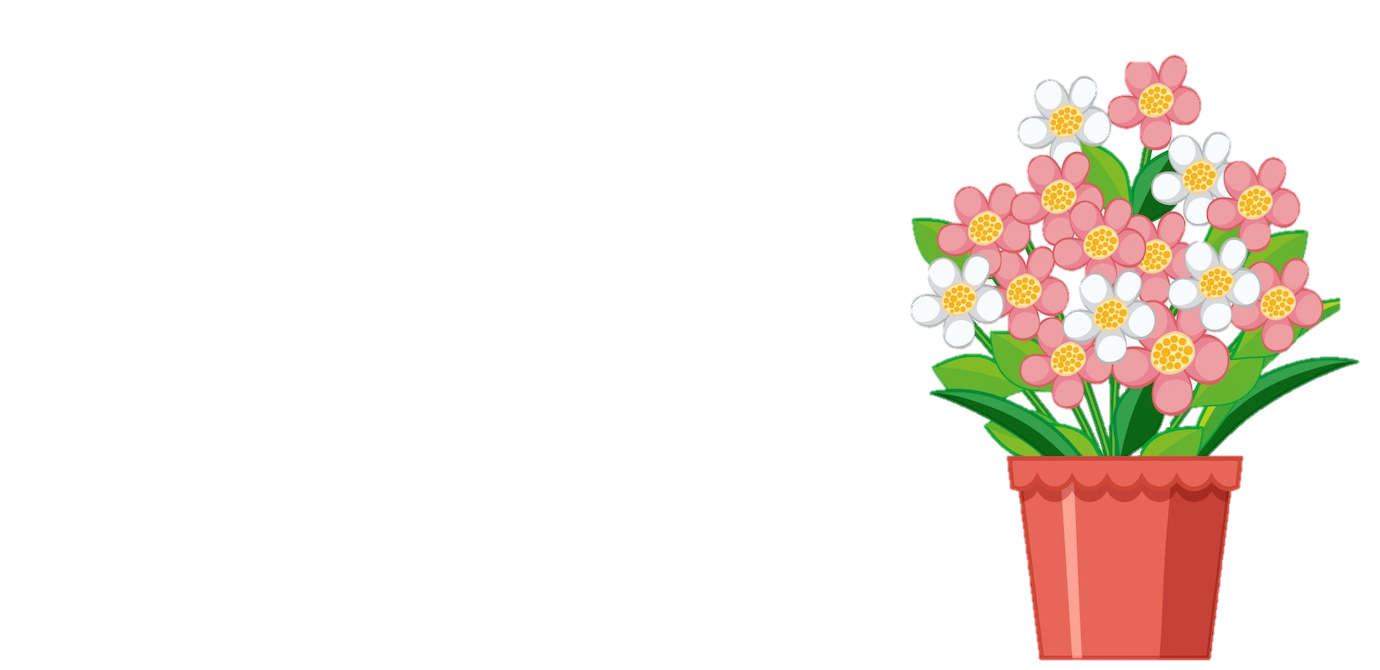 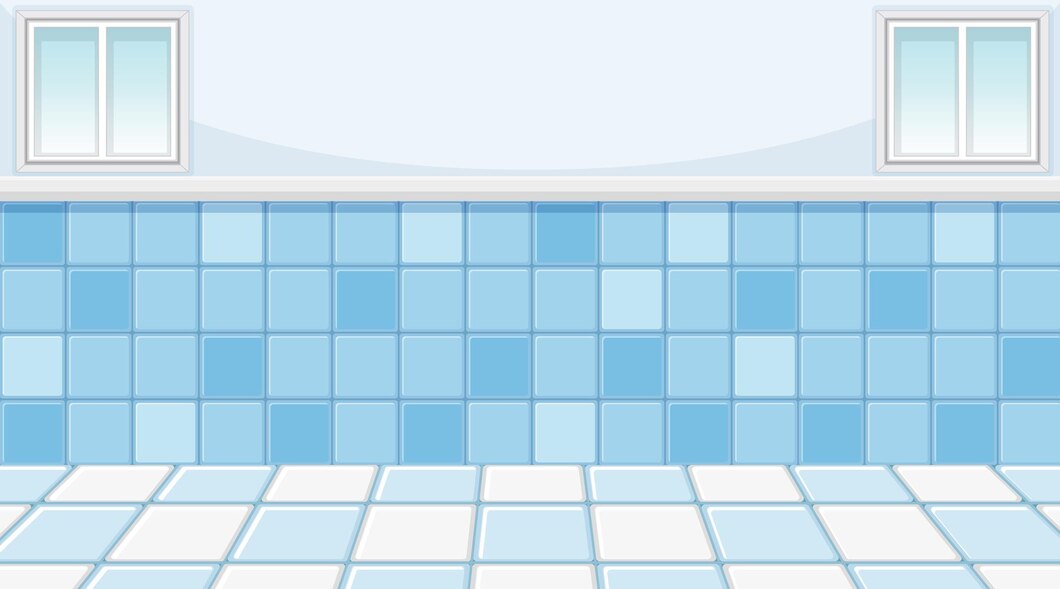 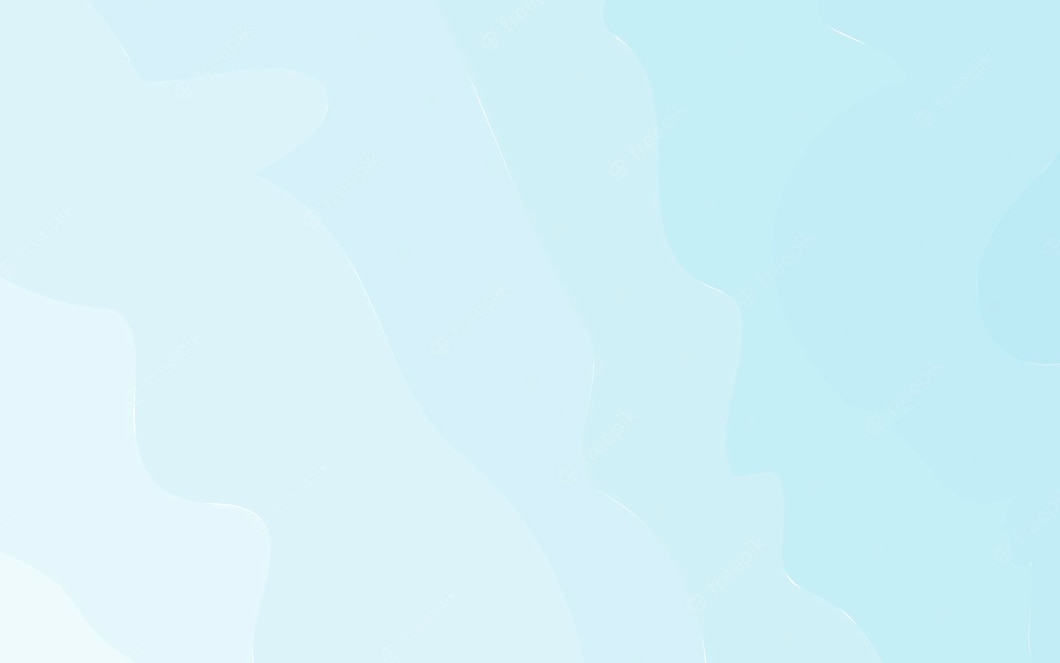 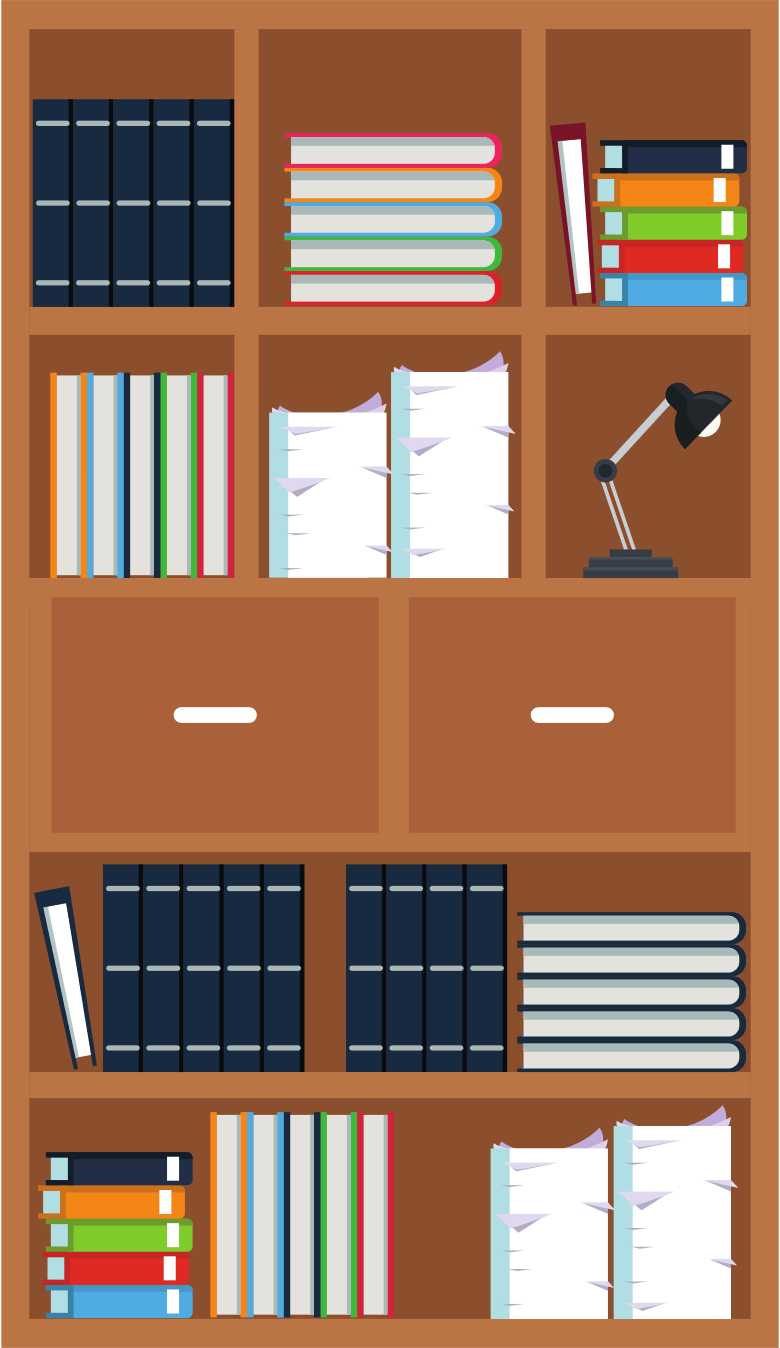 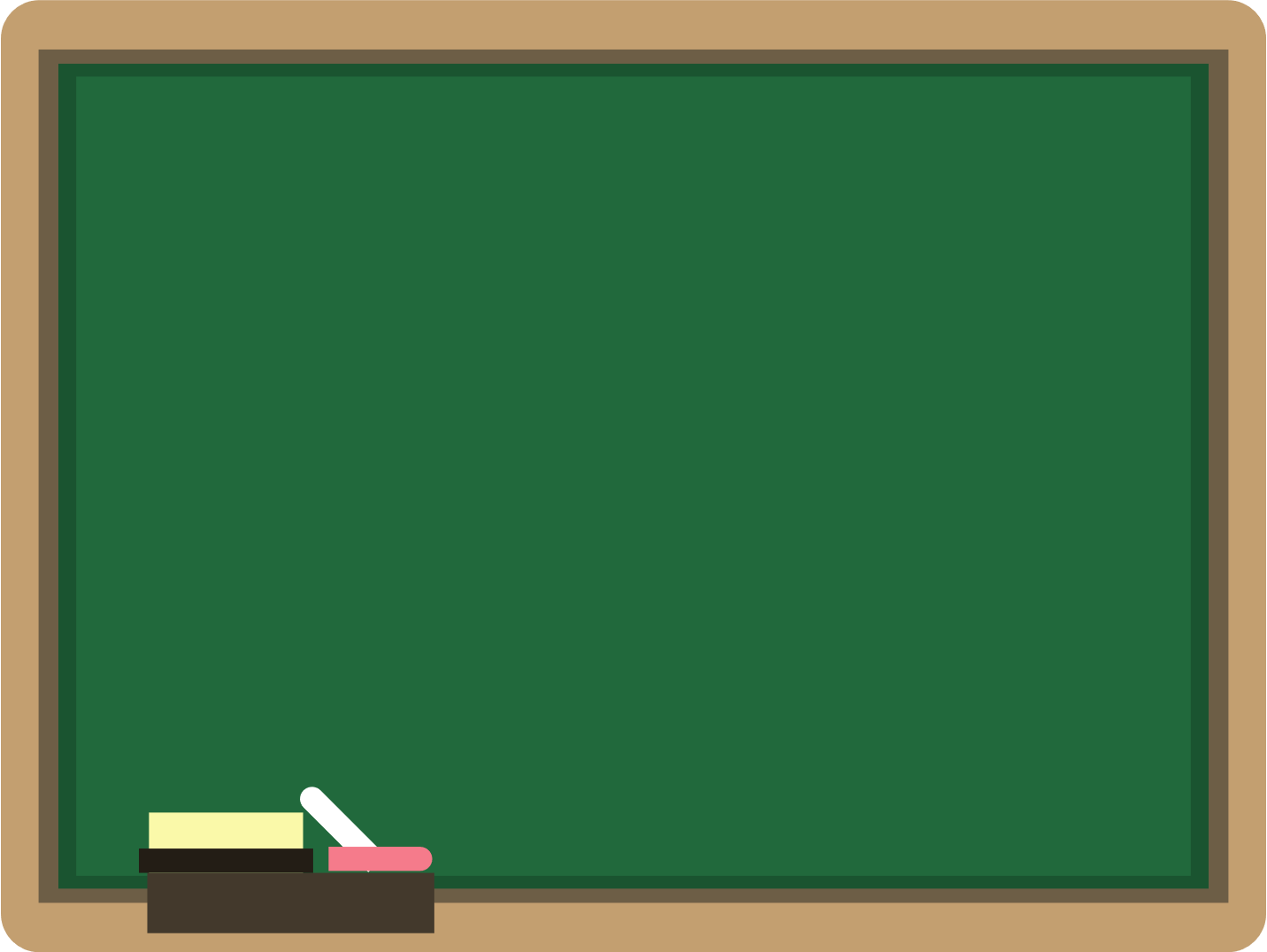 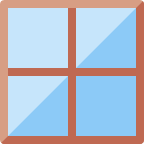 Góc tuyên dương
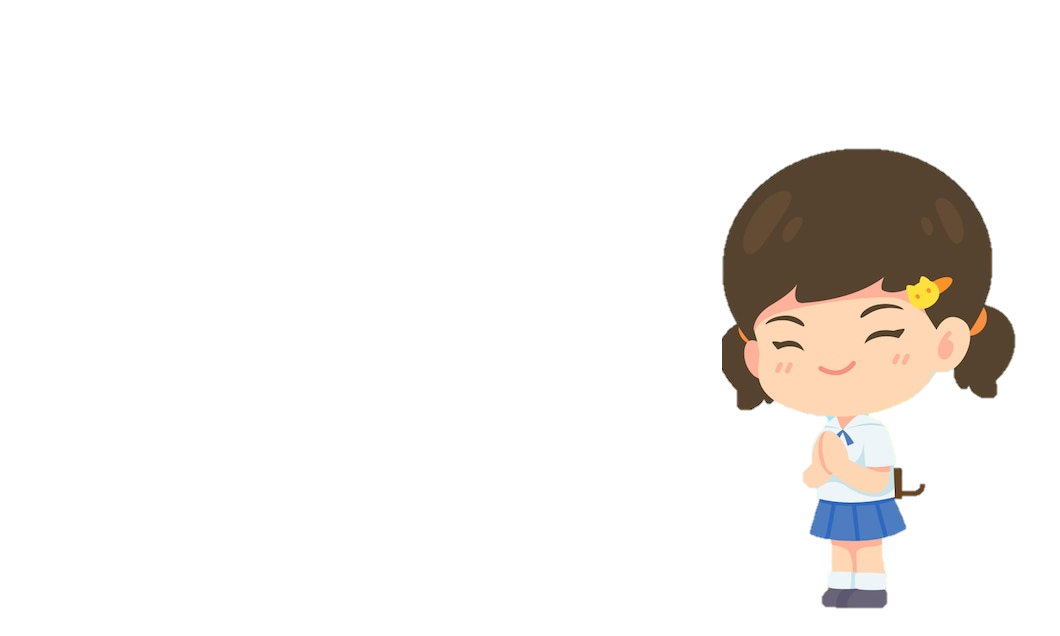 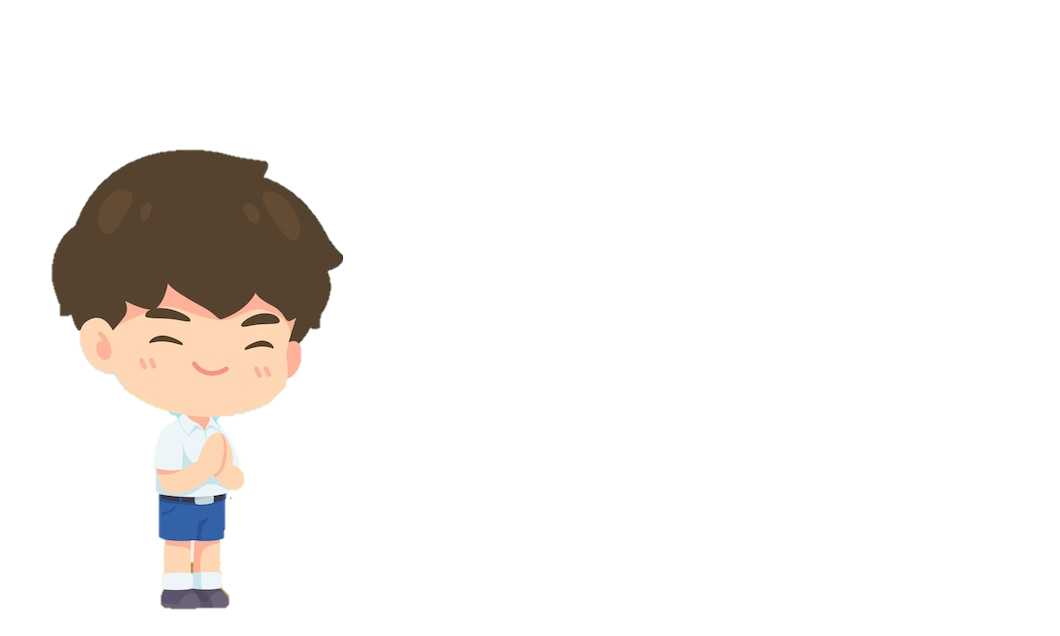 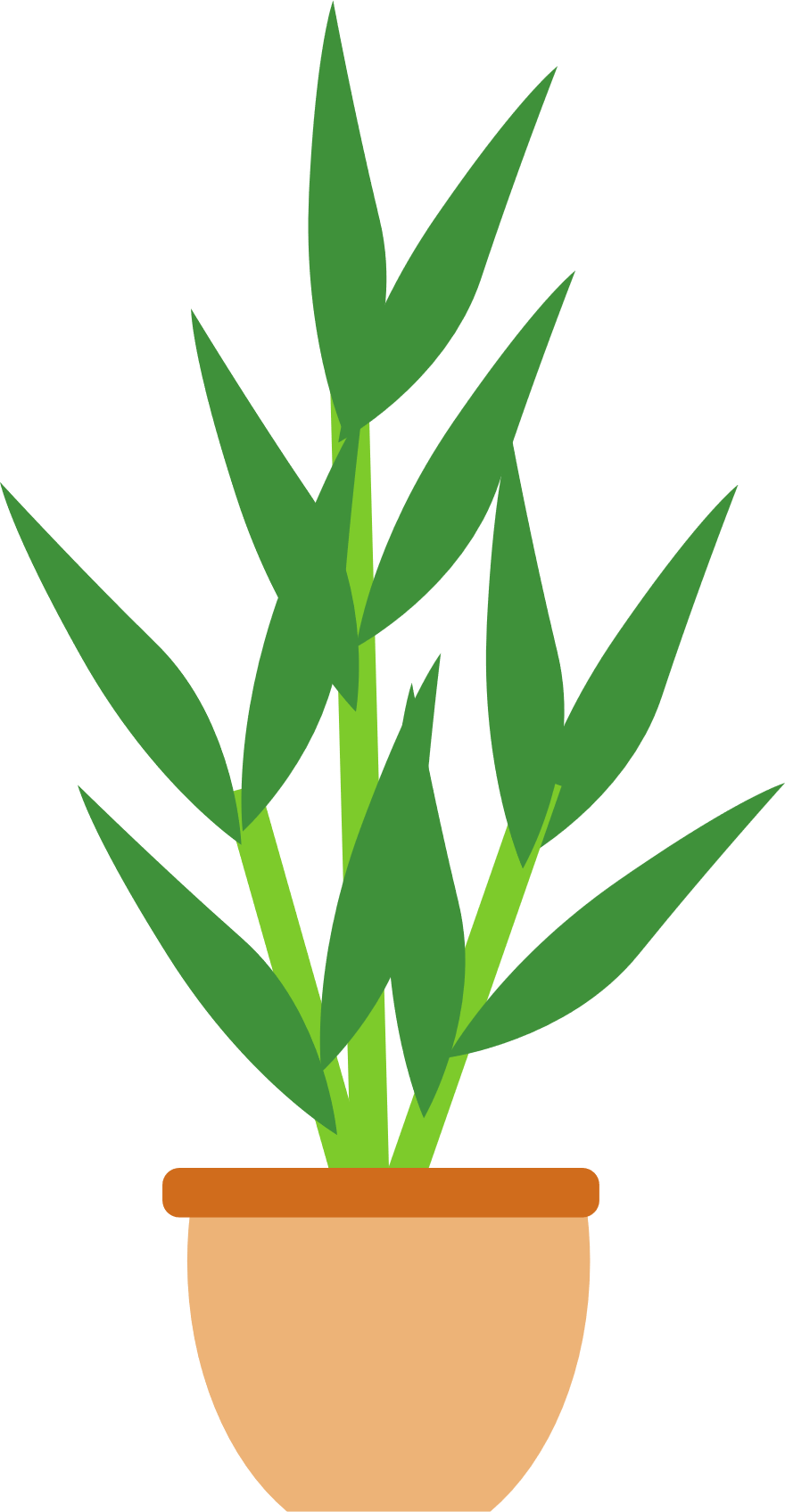 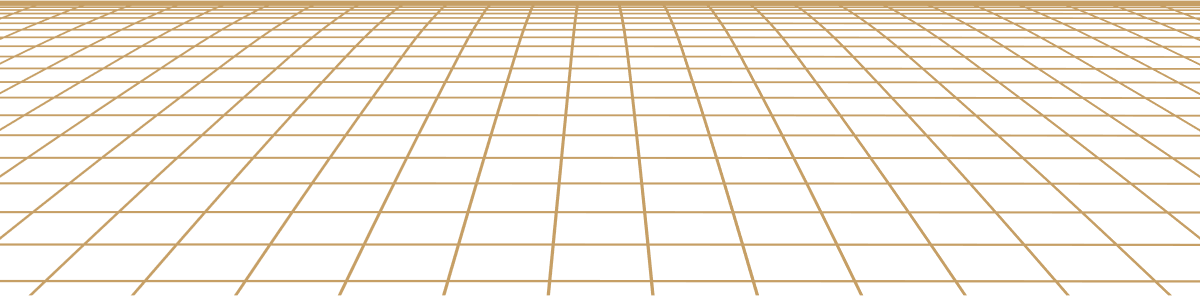 Dũng sĩ 
giải Toán
Dũng sĩ 
giải Toán
PHƯƠNG HƯỚNG HOẠT ĐỘNG TUẦN …
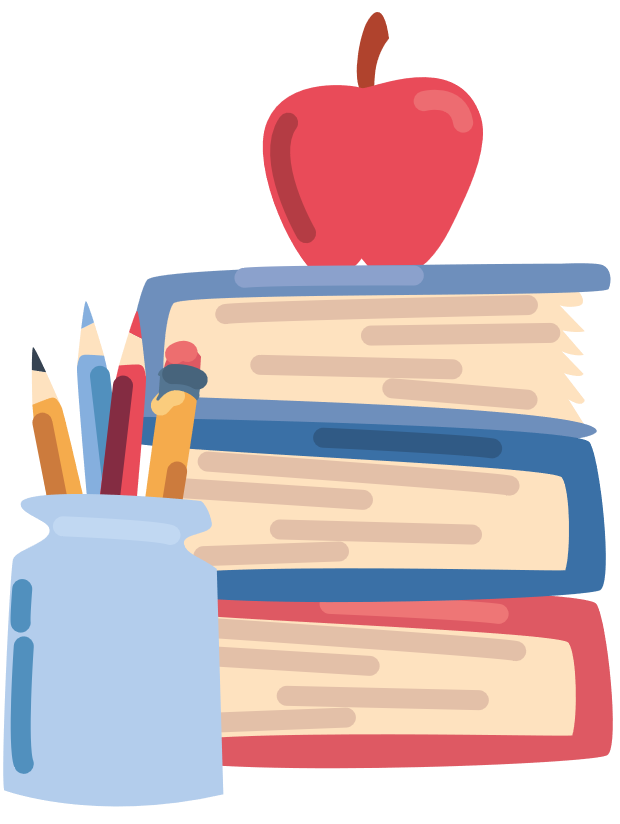 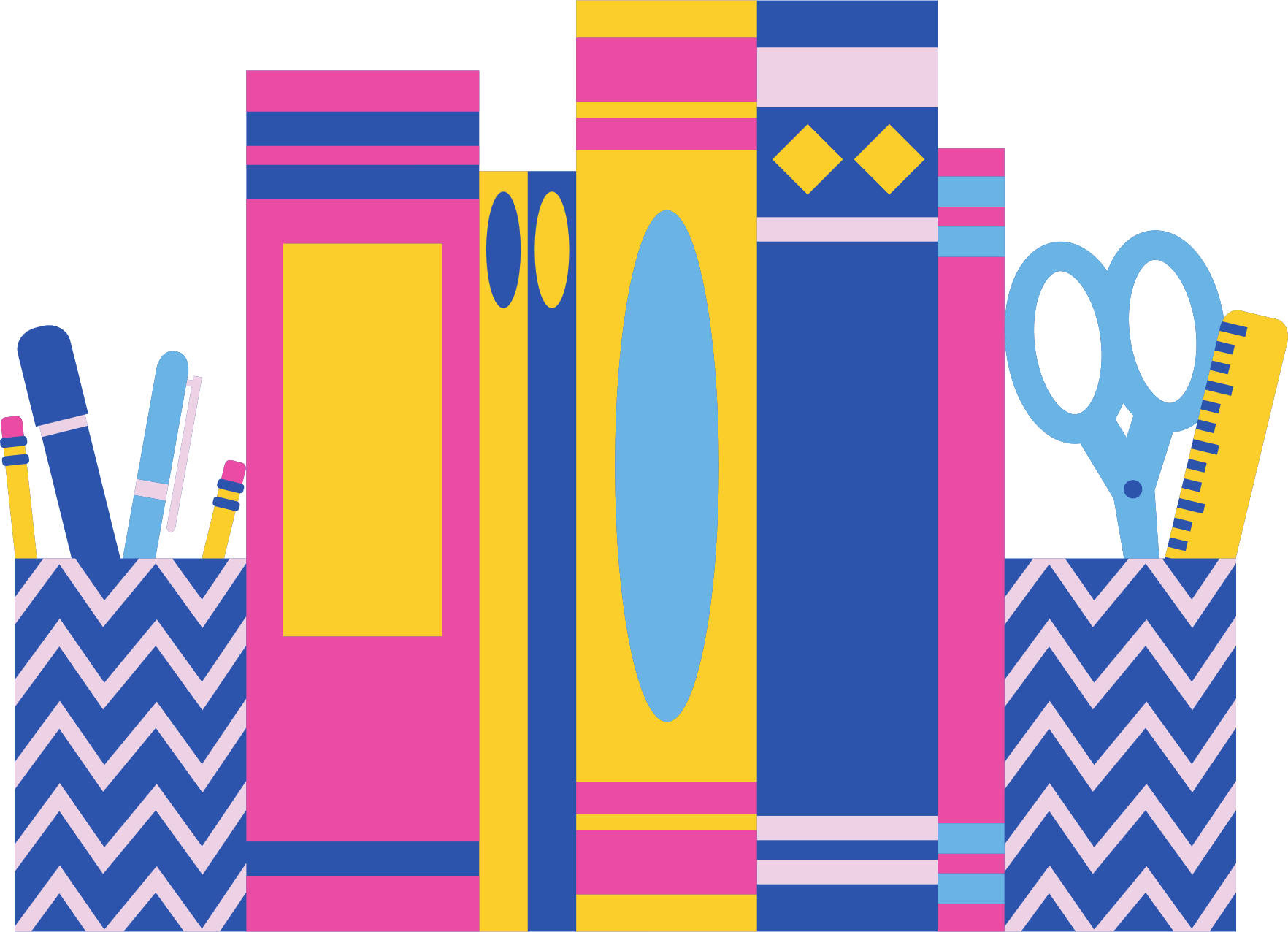 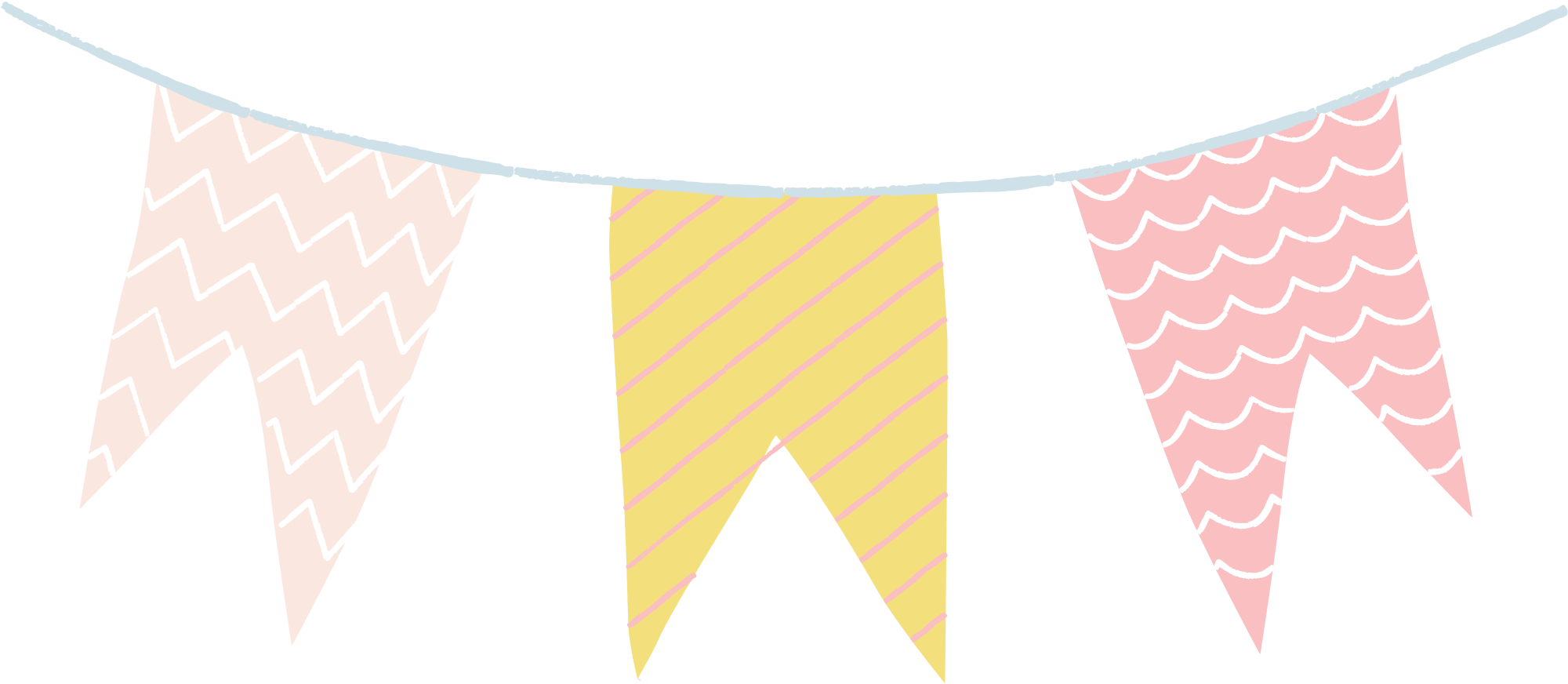 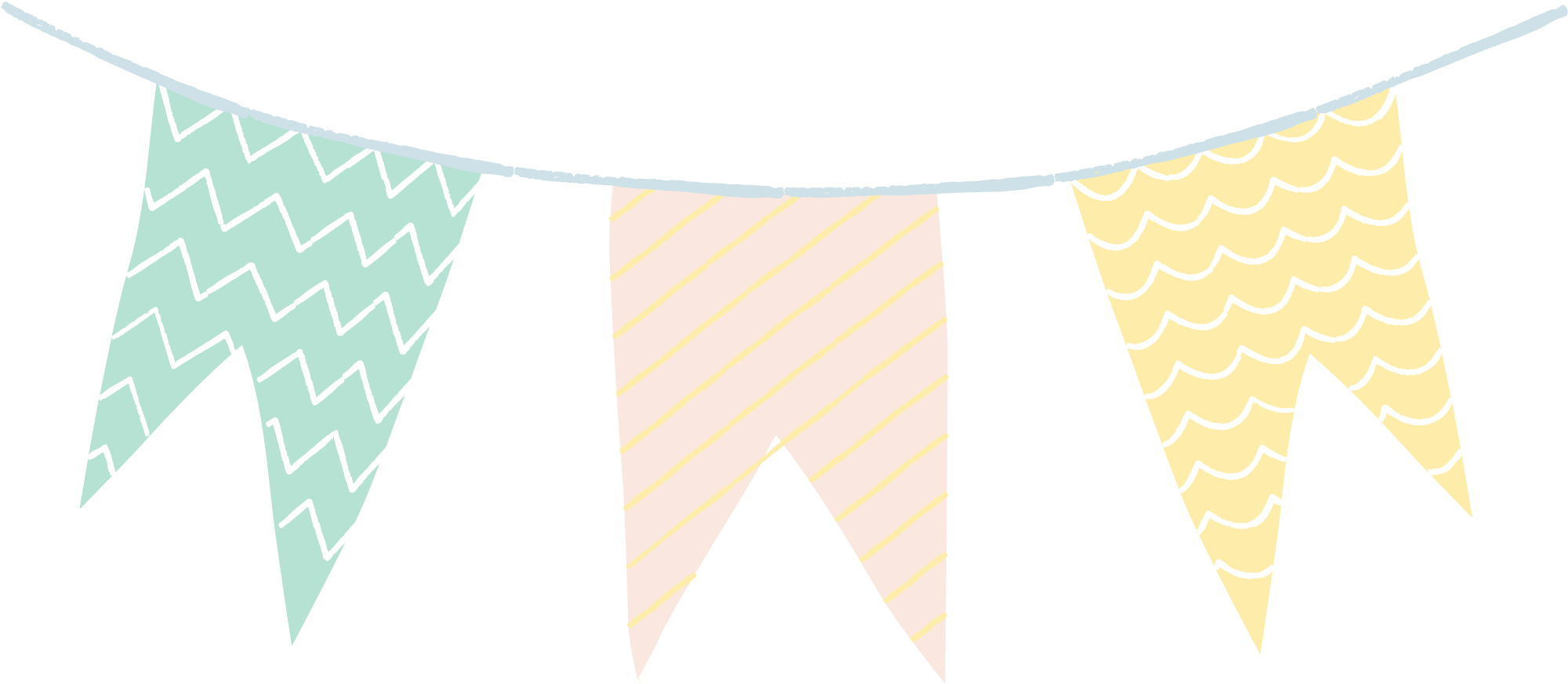 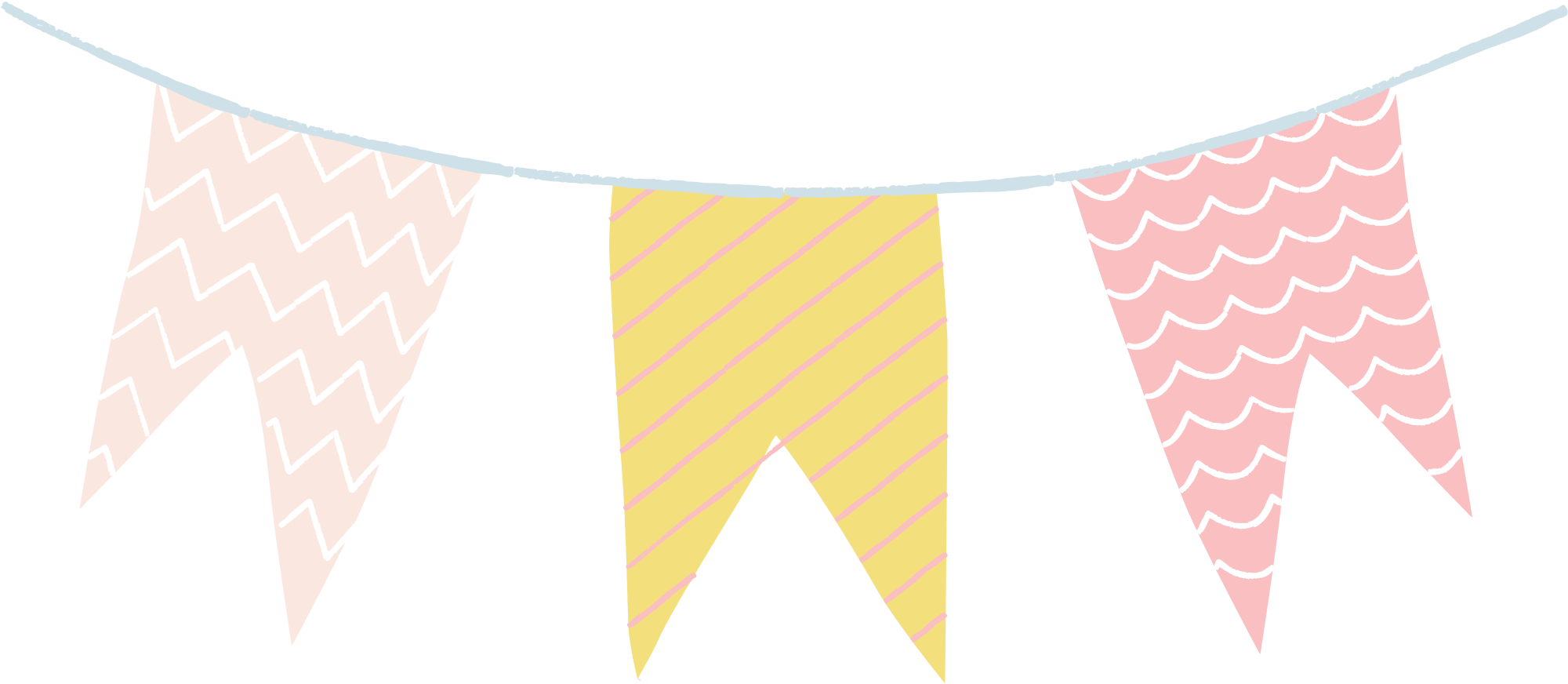 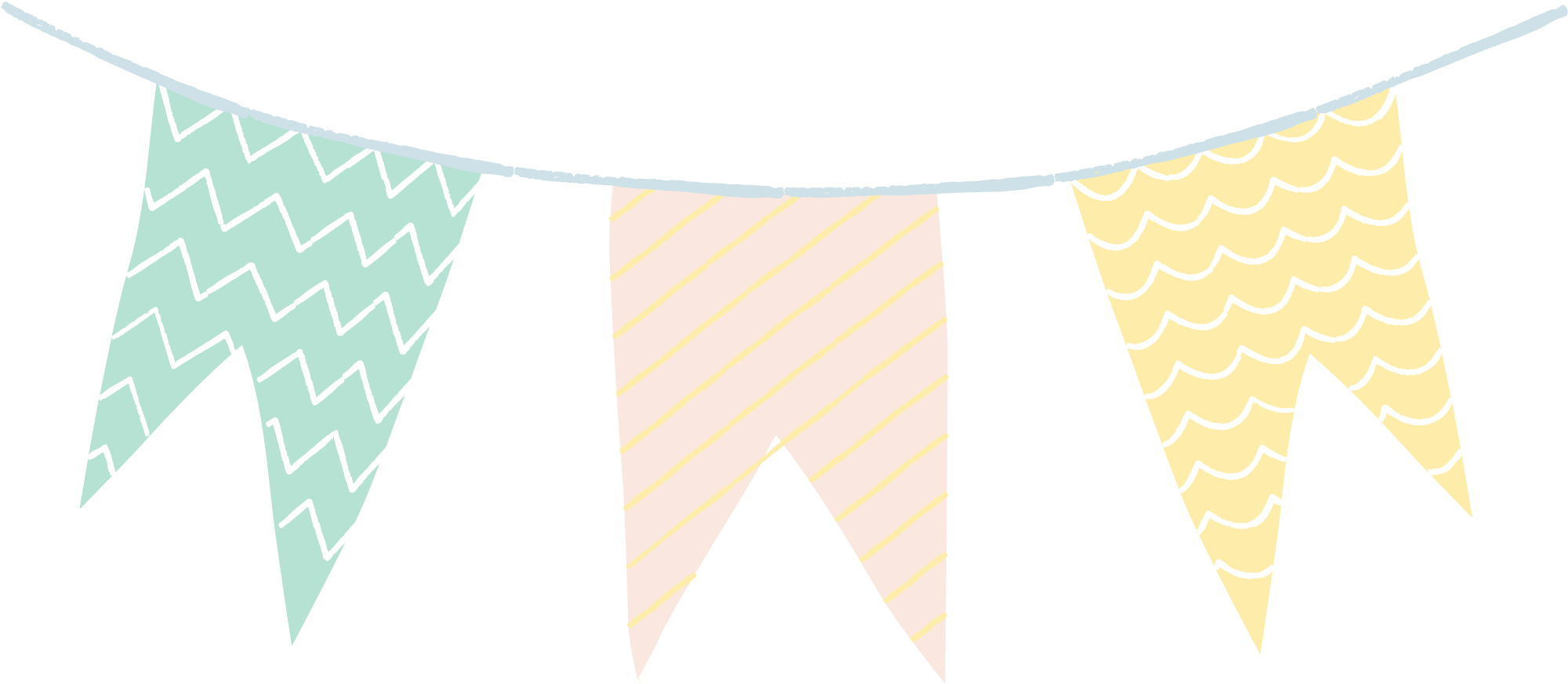 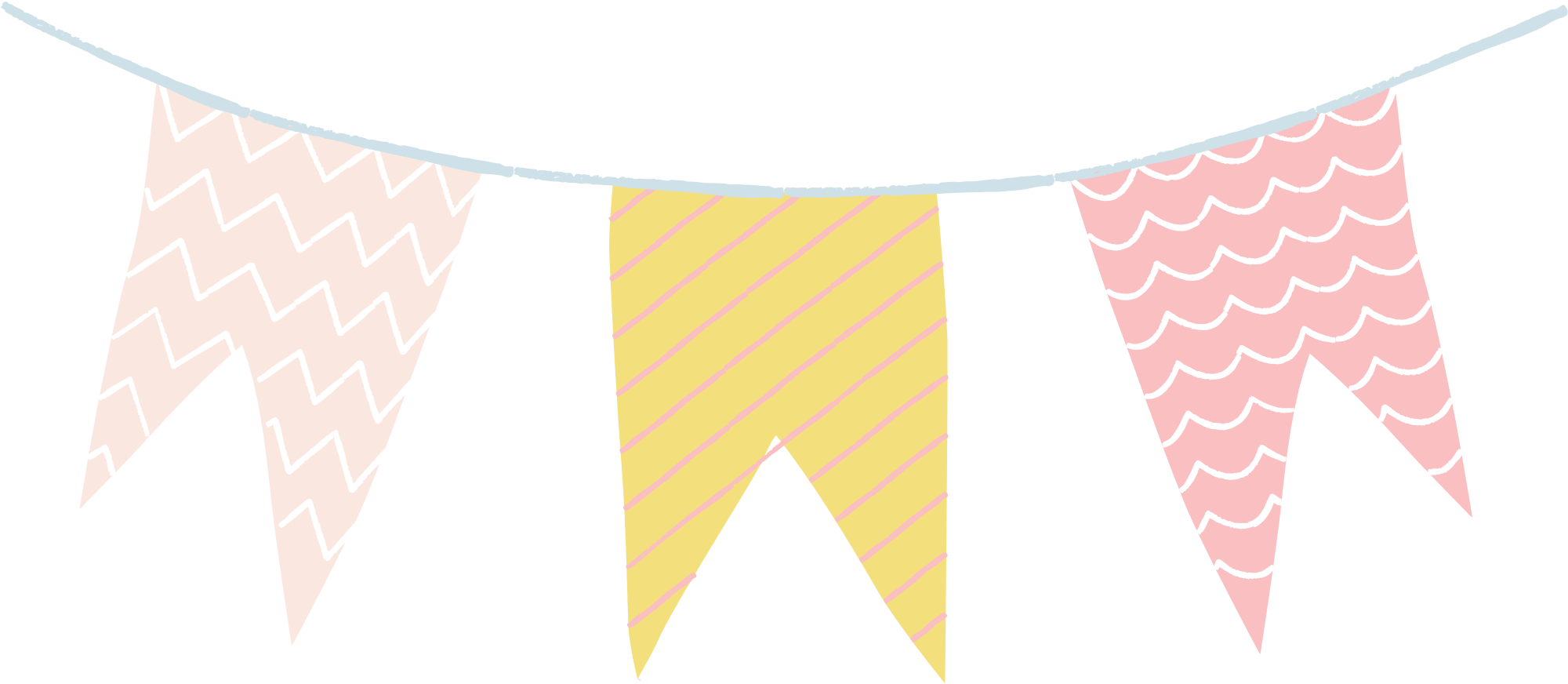 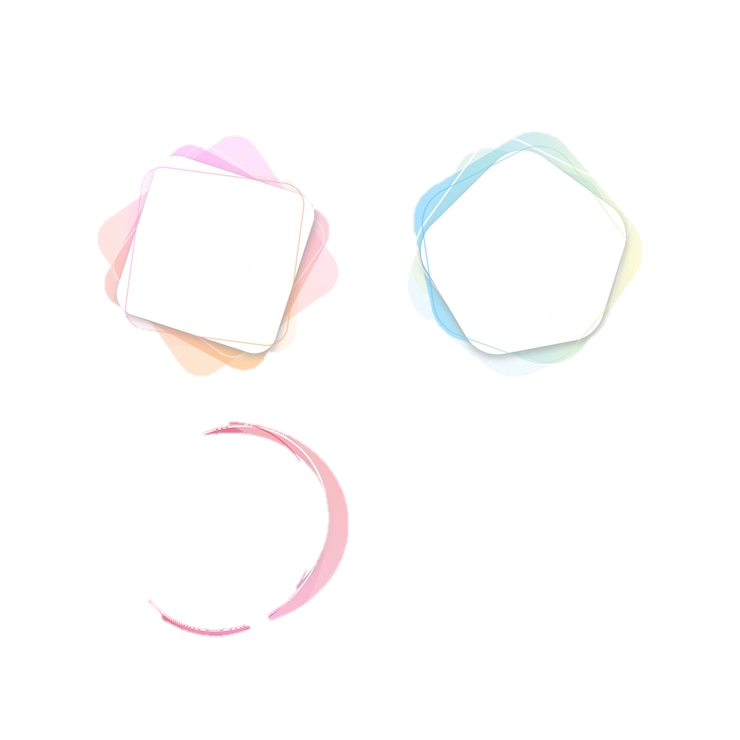 GÓC CHÚC MỪNG SINH NHẬT THÁNG …
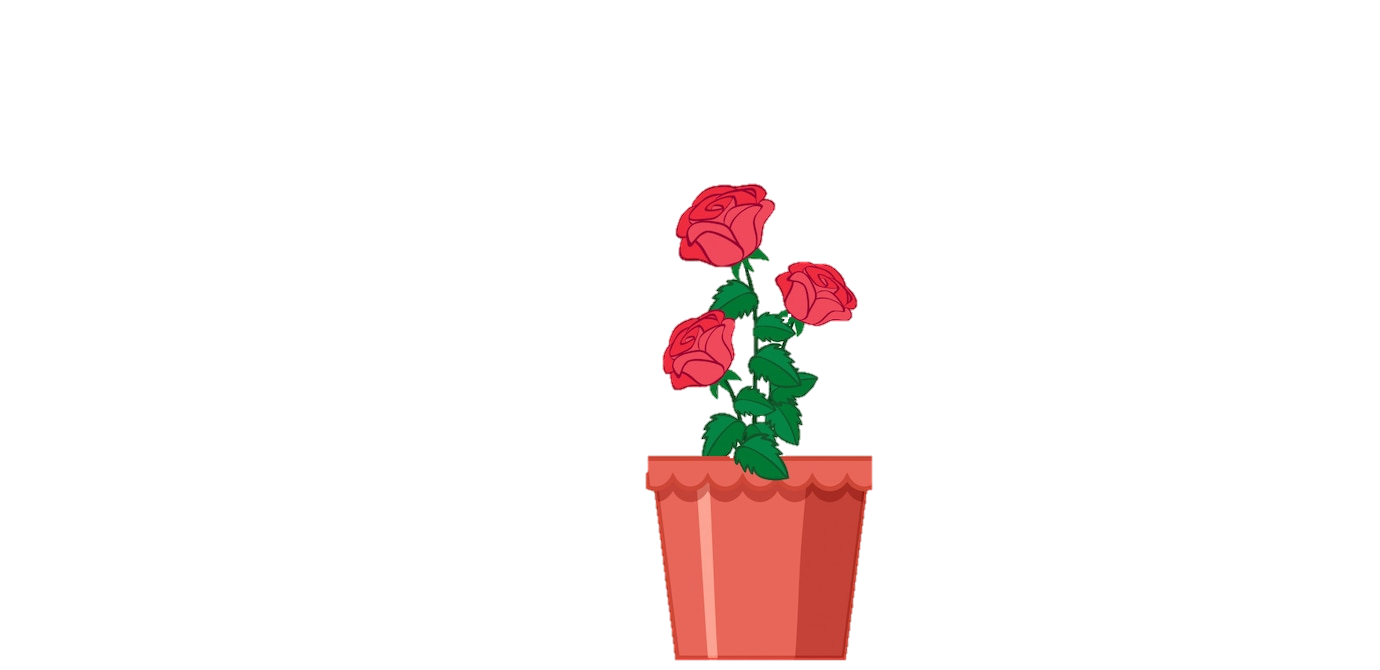 CHỦ ĐỀ TUẦN 22: 
Phòng tránh bị xâm hại
Trình diễn tiểu phẩm về xâm hại thân thể
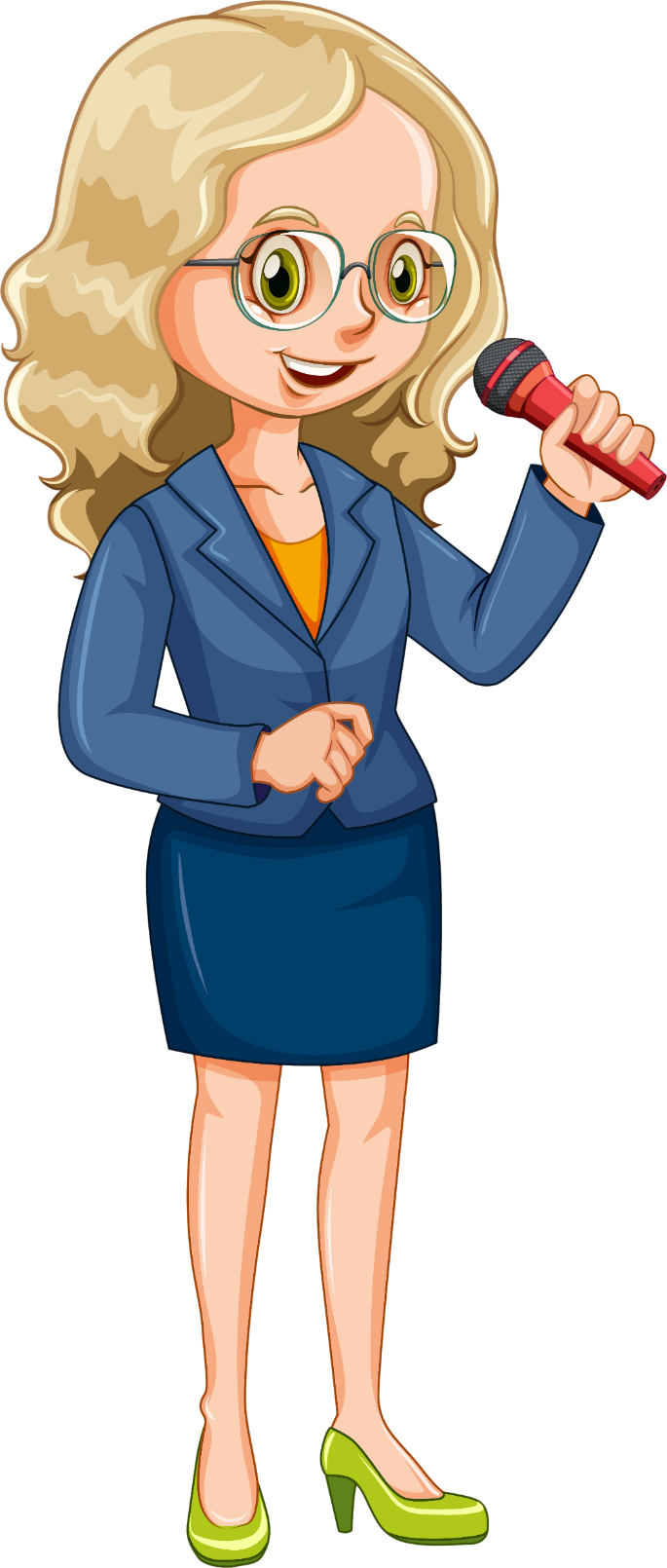 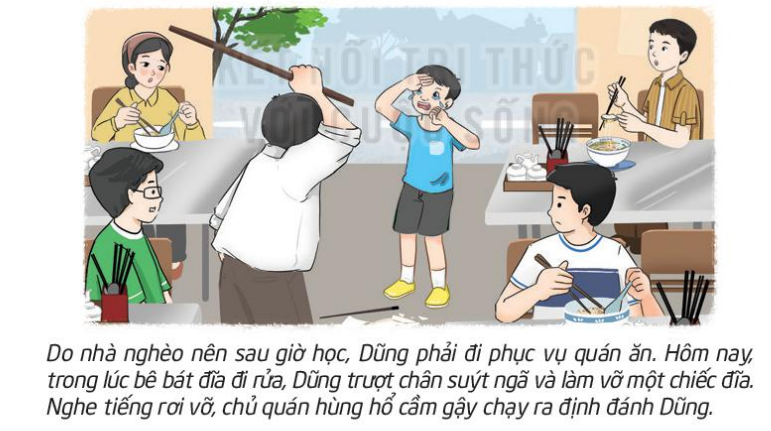 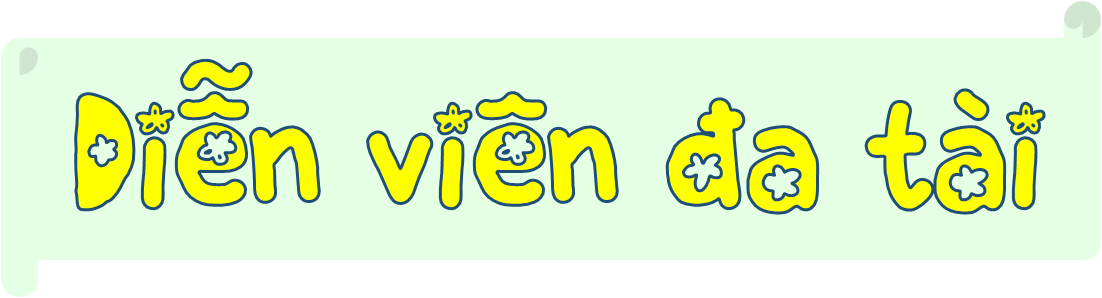 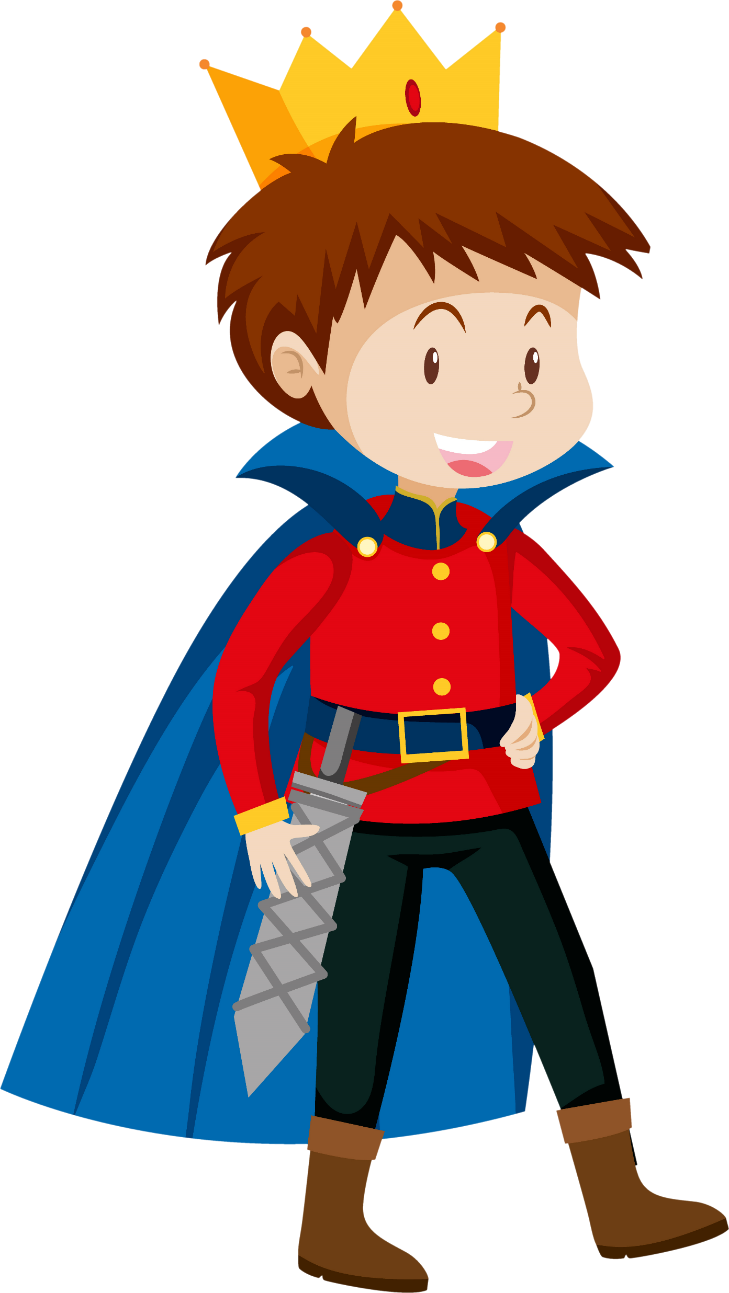 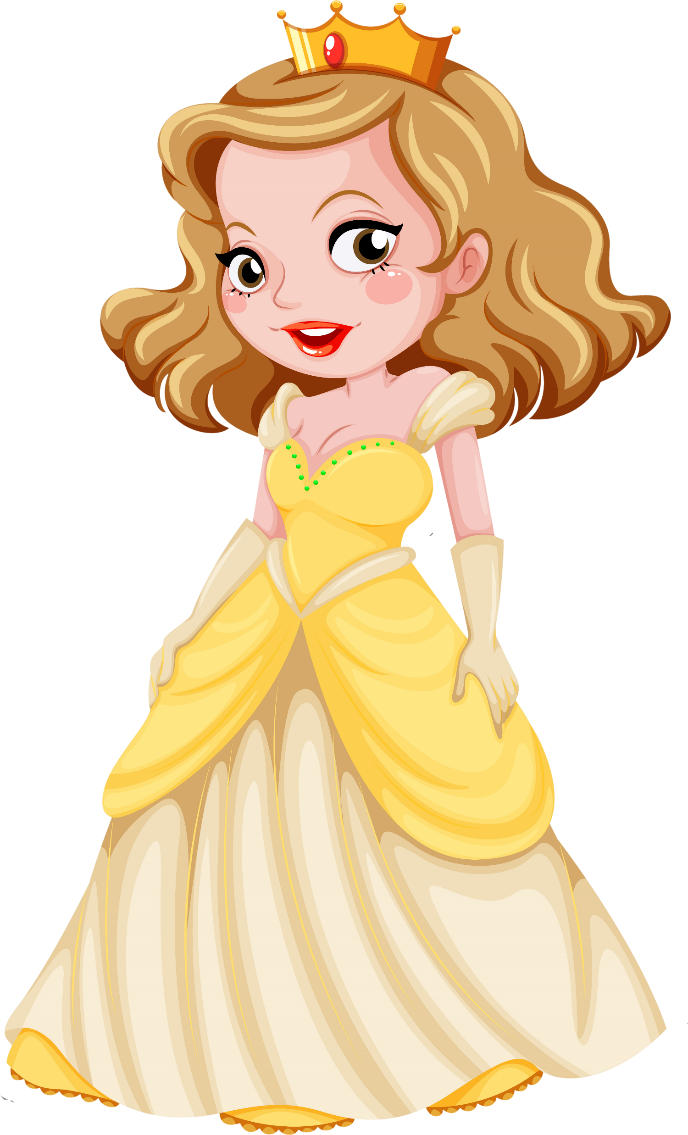 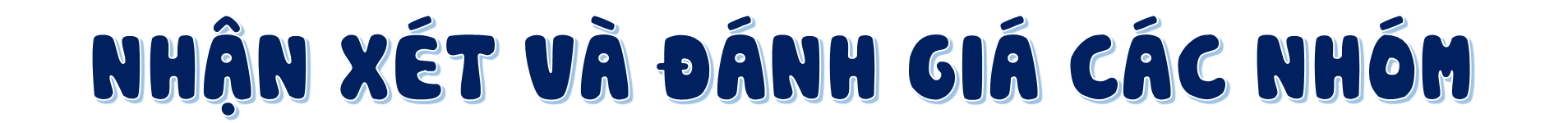 Tiêu chí:
Nét mặt của các diễn viên nhí.
Cử chỉ của các diễn viên nhí.
Giọng điệu phù hợp với tình huống.
Cách giải quyết tình huống hợp lý.
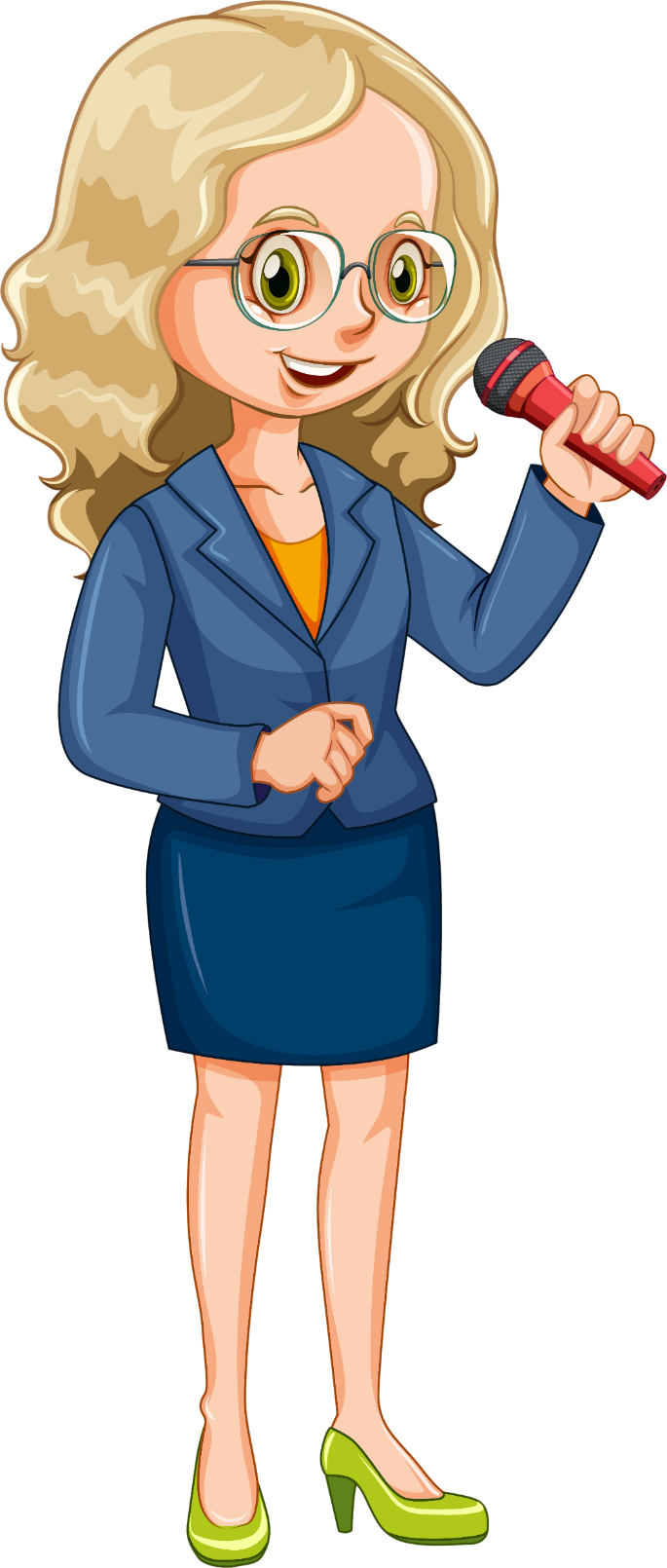 Nhóm biểu diễn tình huống hay nhất
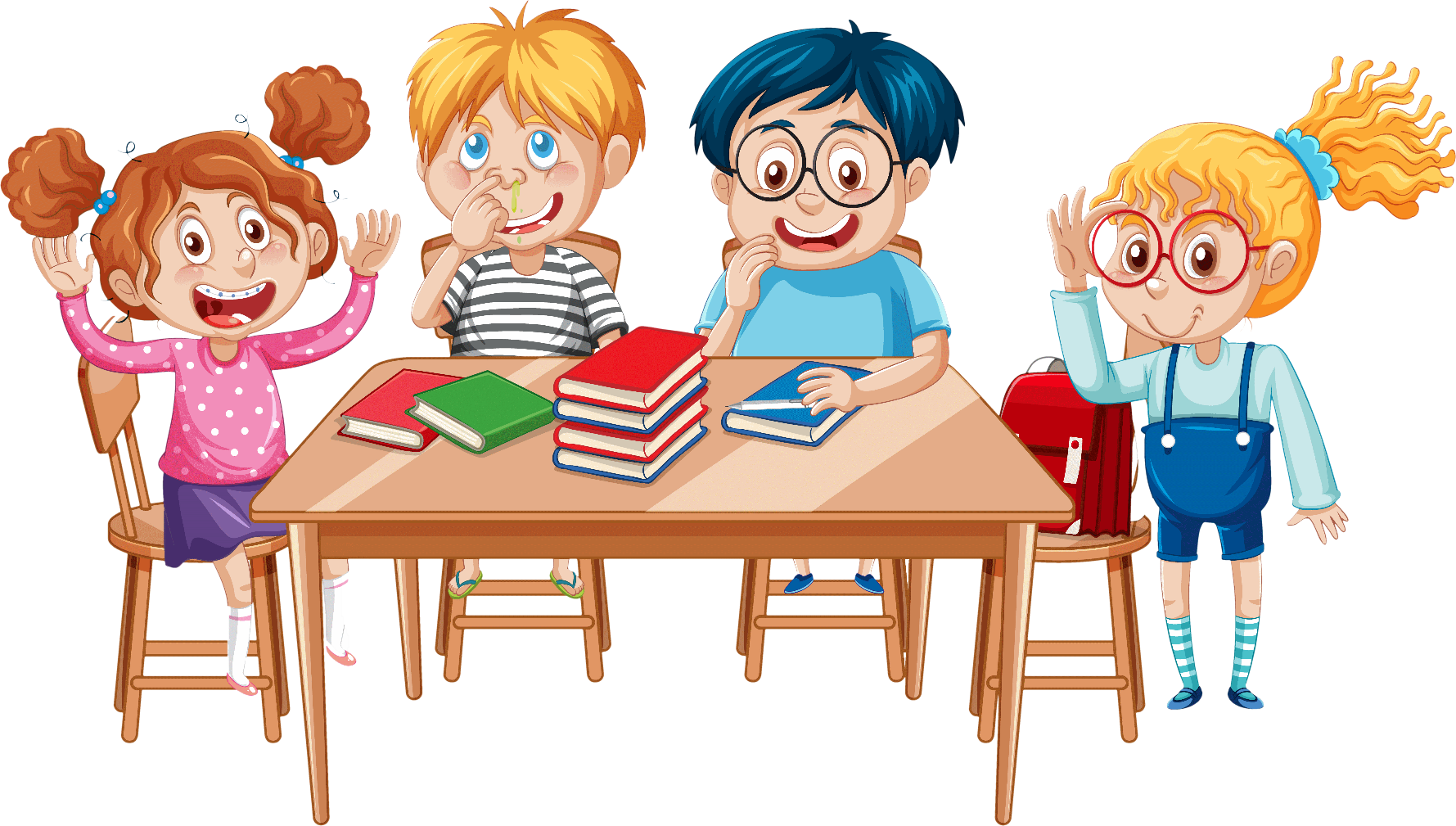 [Speaker Notes: GV gõ tên vào khung trên BÀI GIẢNG ĐANG TRÌNH CHIẾU luôn mà không cần phải thoát ra. (KHI ĐANG TRÌNH CHIẾU GV CLICK CHUỘT VÀO KHUNG VÀ GÕ)]
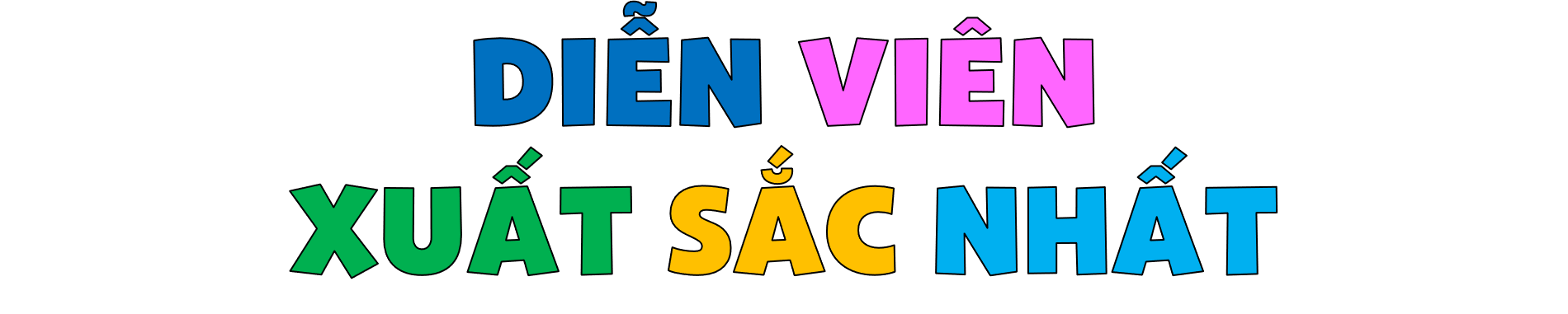 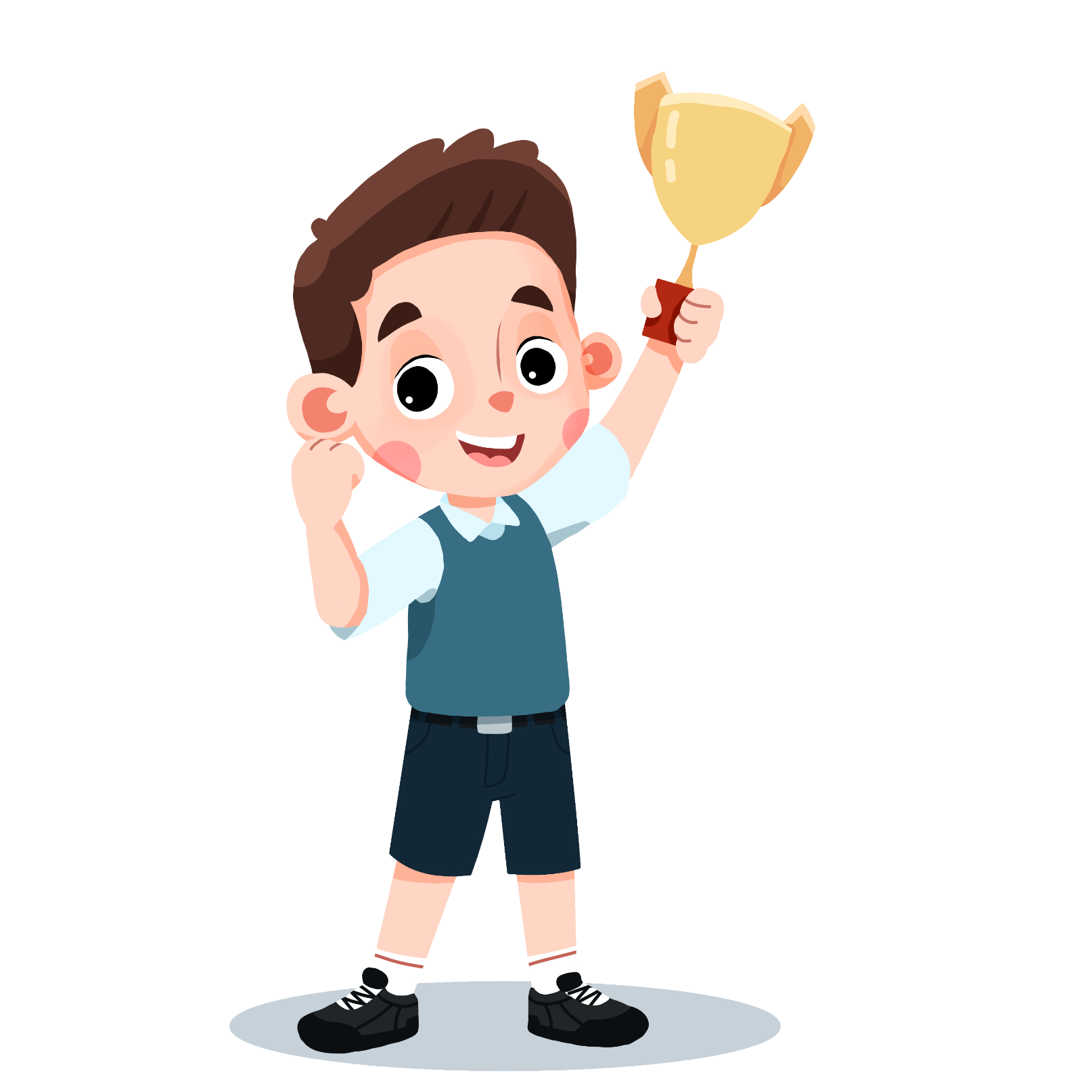 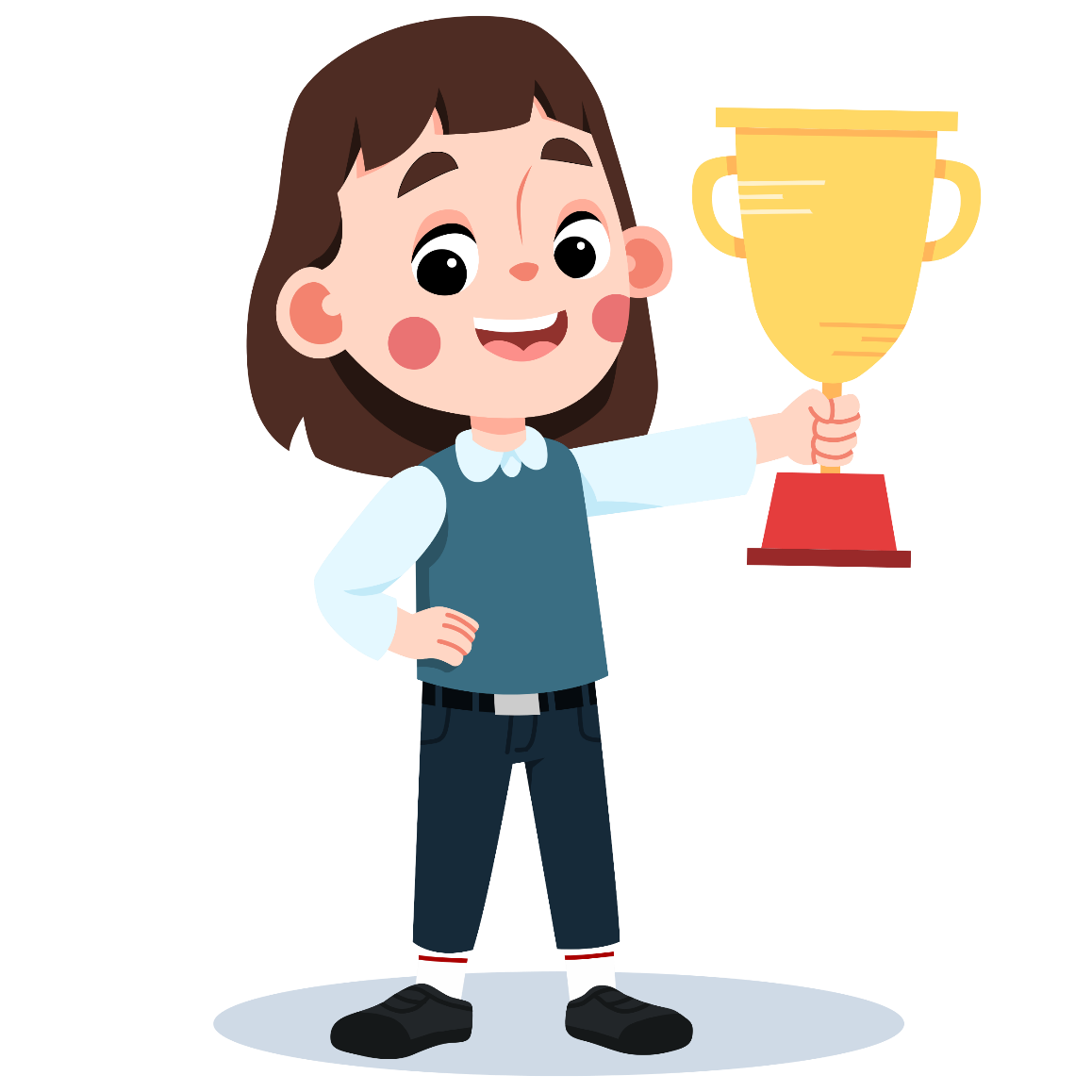 [Speaker Notes: GV gõ tên vào khung trên BÀI GIẢNG ĐANG TRÌNH CHIẾU luôn mà không cần phải thoát ra. (KHI ĐANG TRÌNH CHIẾU GV CLICK CHUỘT VÀO KHUNG VÀ GÕ)]
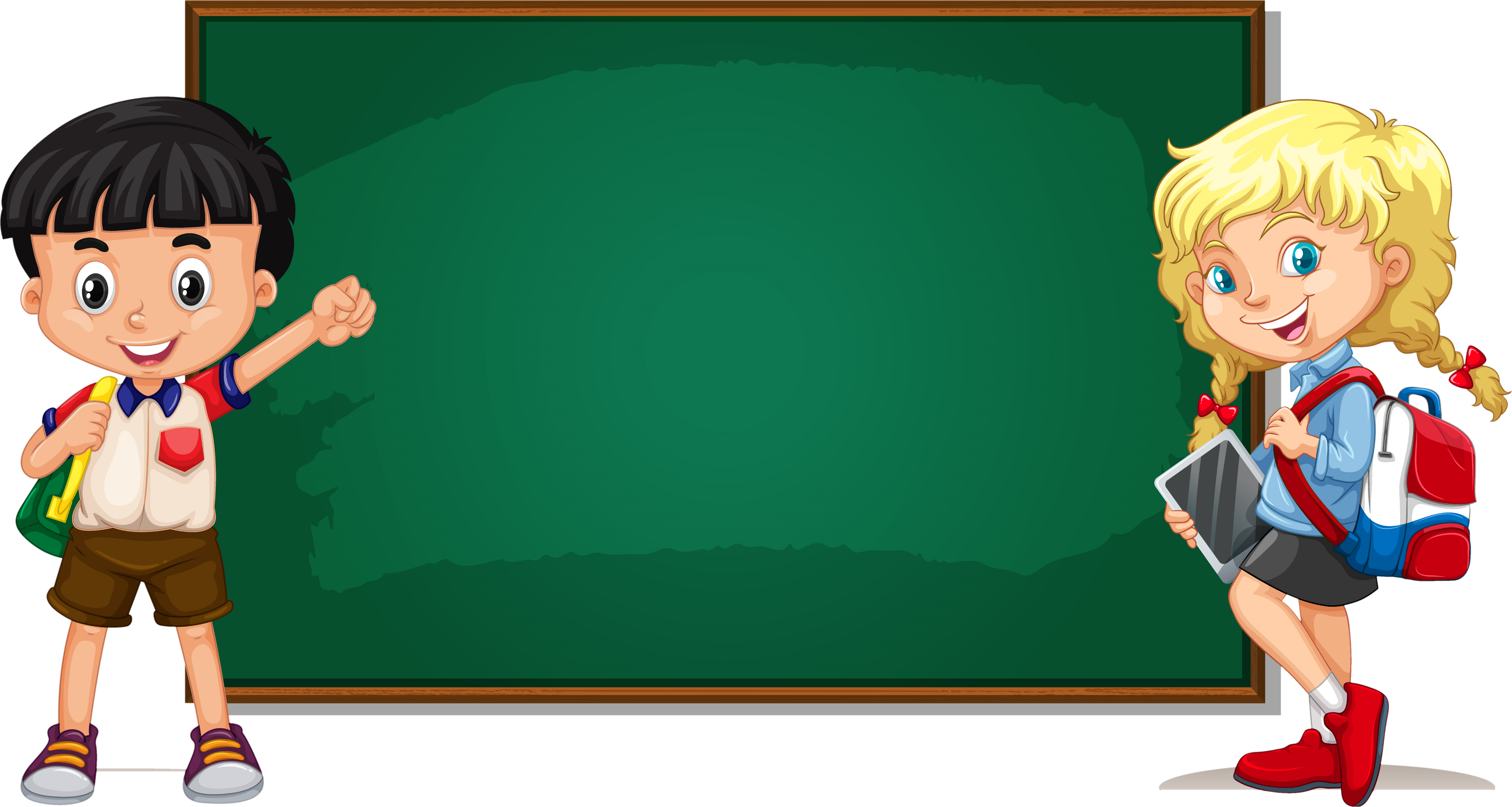 Bình chọn tiểu phẩm thú vị: lời thoại cuốn hút, thông điệp rõ ràng,...
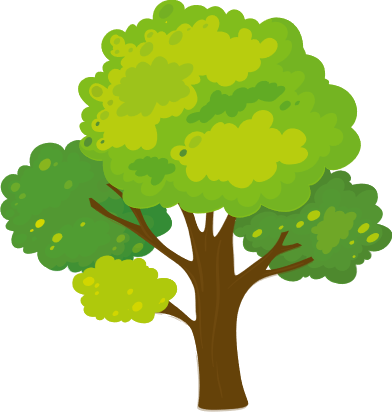 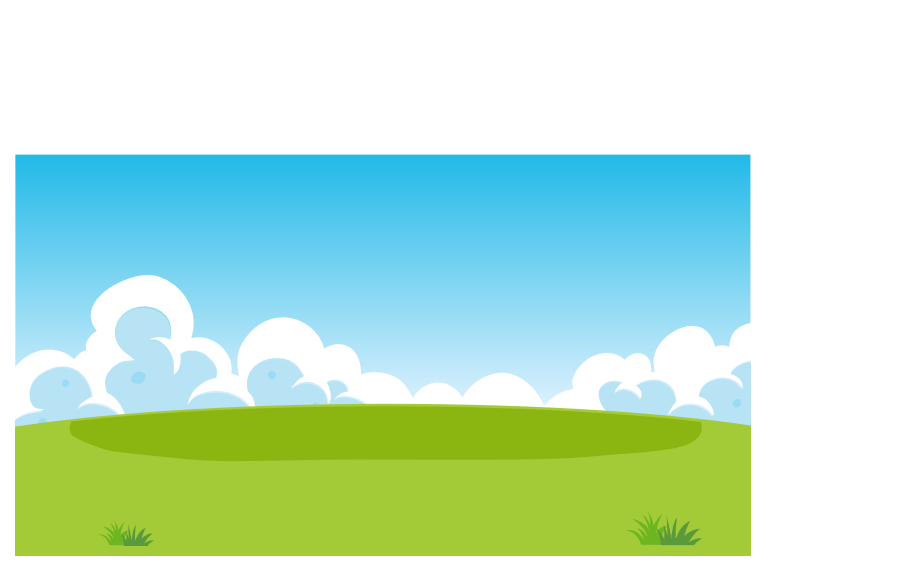 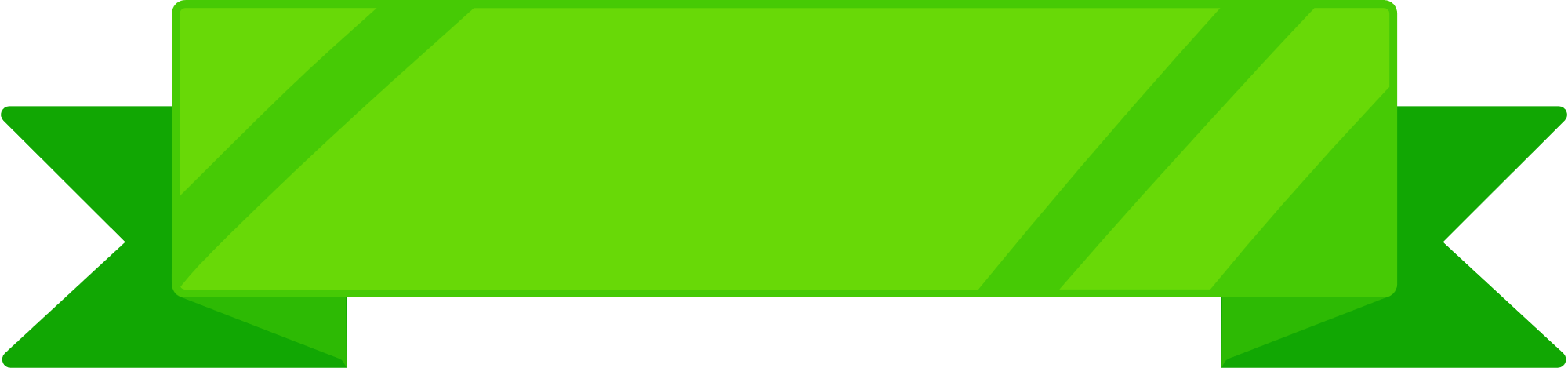 Dặn dò
Về nhà: cùng với người thân  tìm hiểu thông tin, số liệu về tình trạng xâm hại thân thể trẻ em ở Việt Nam và trên thế giới.
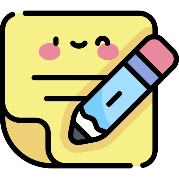 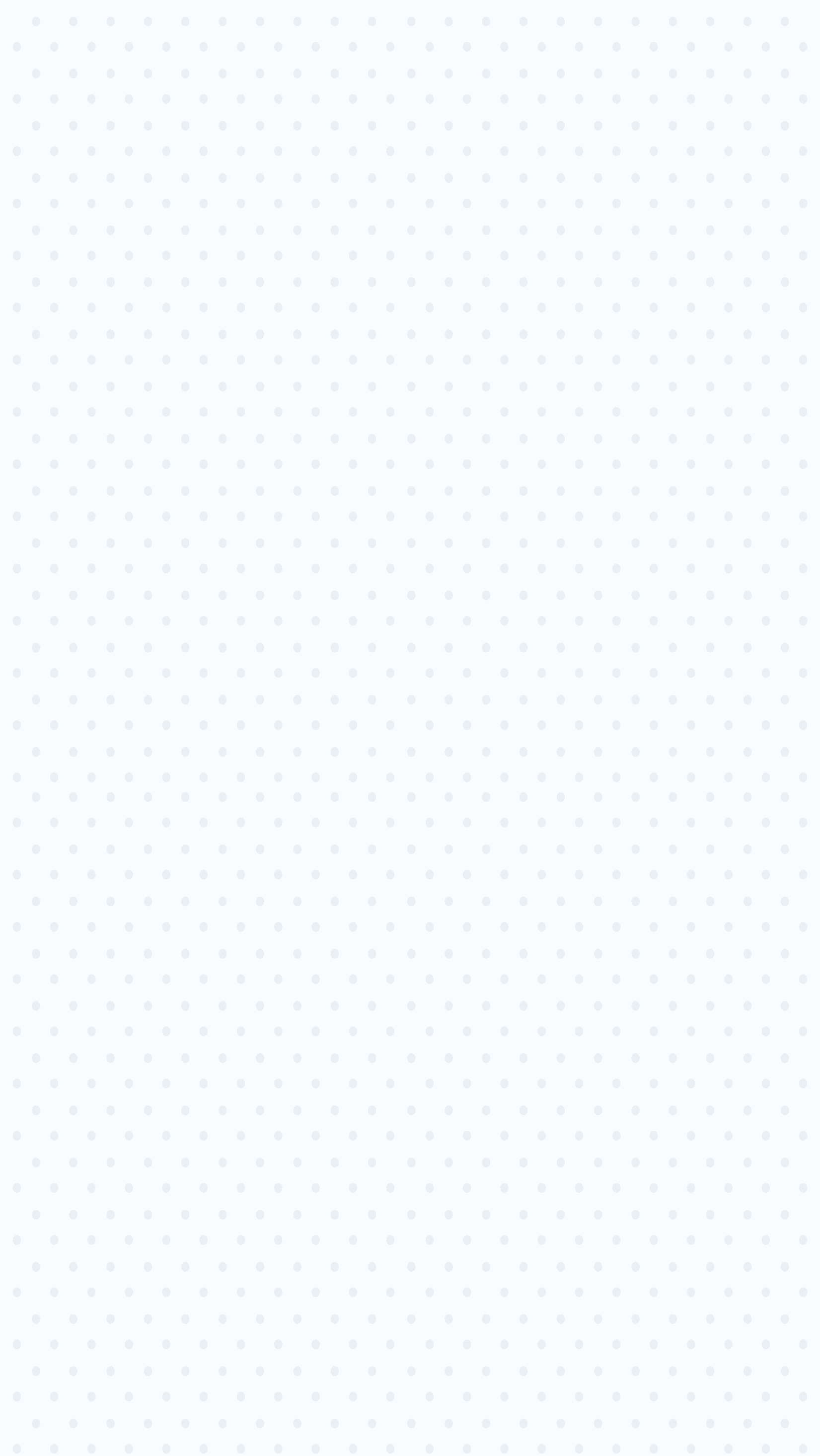 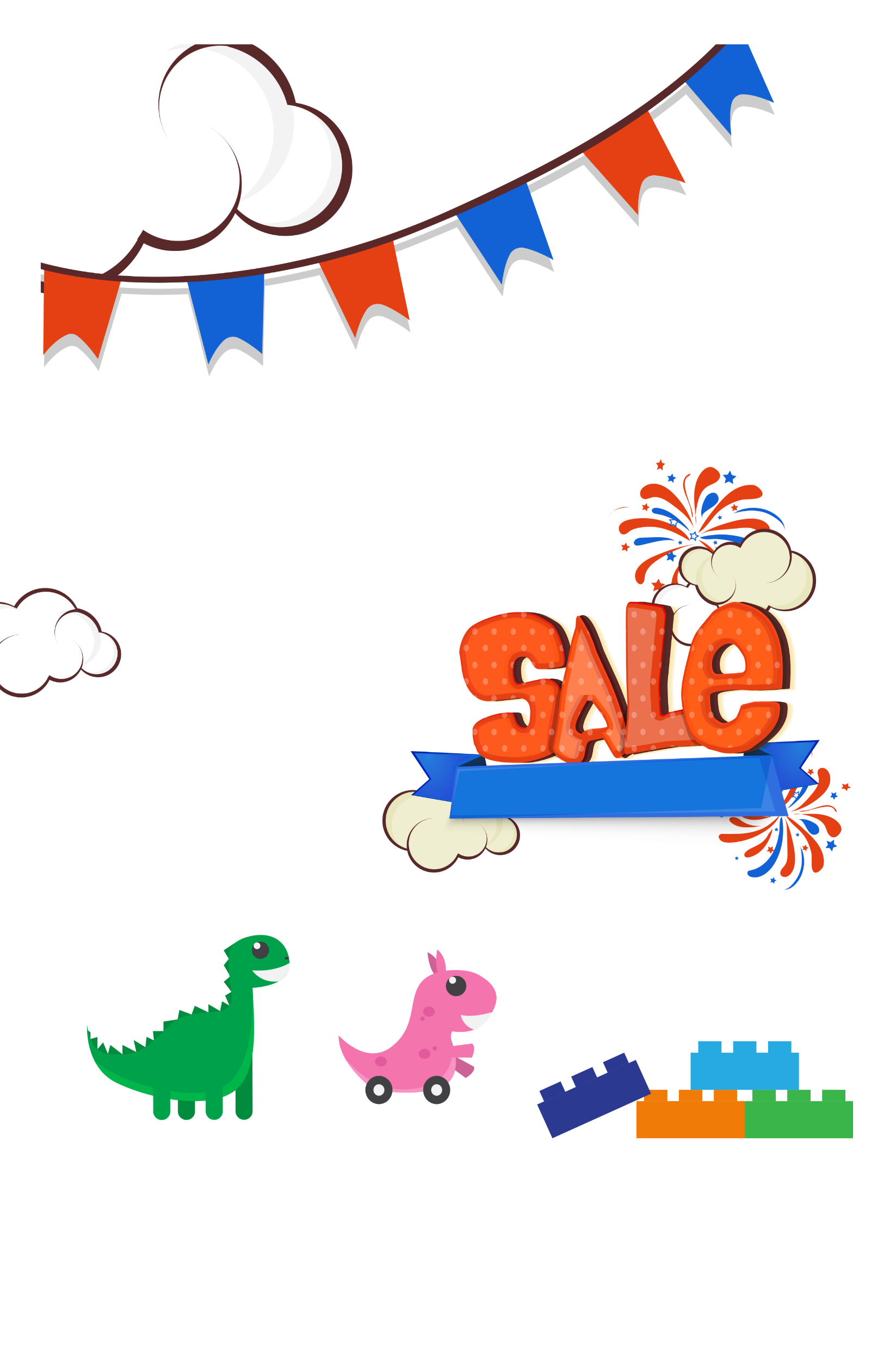 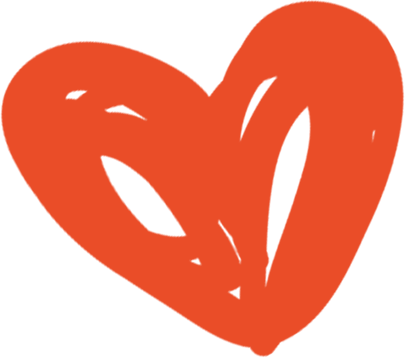 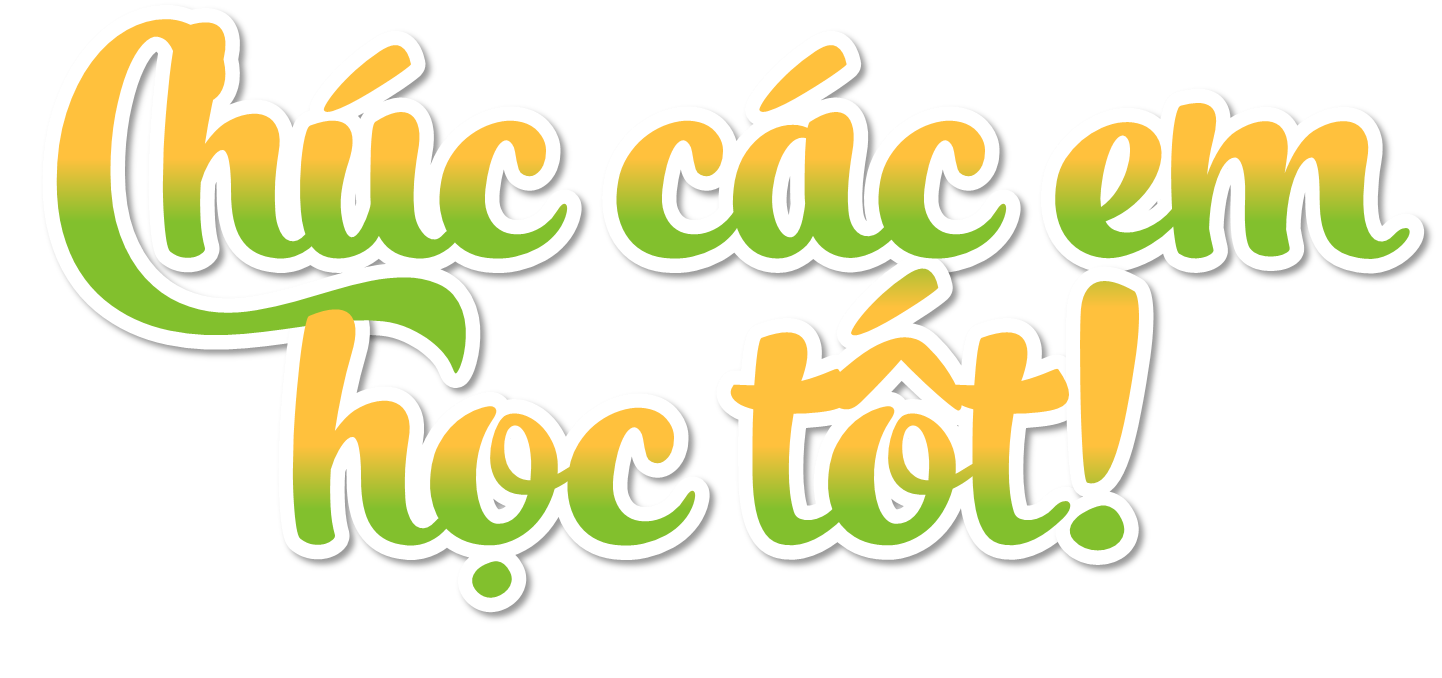 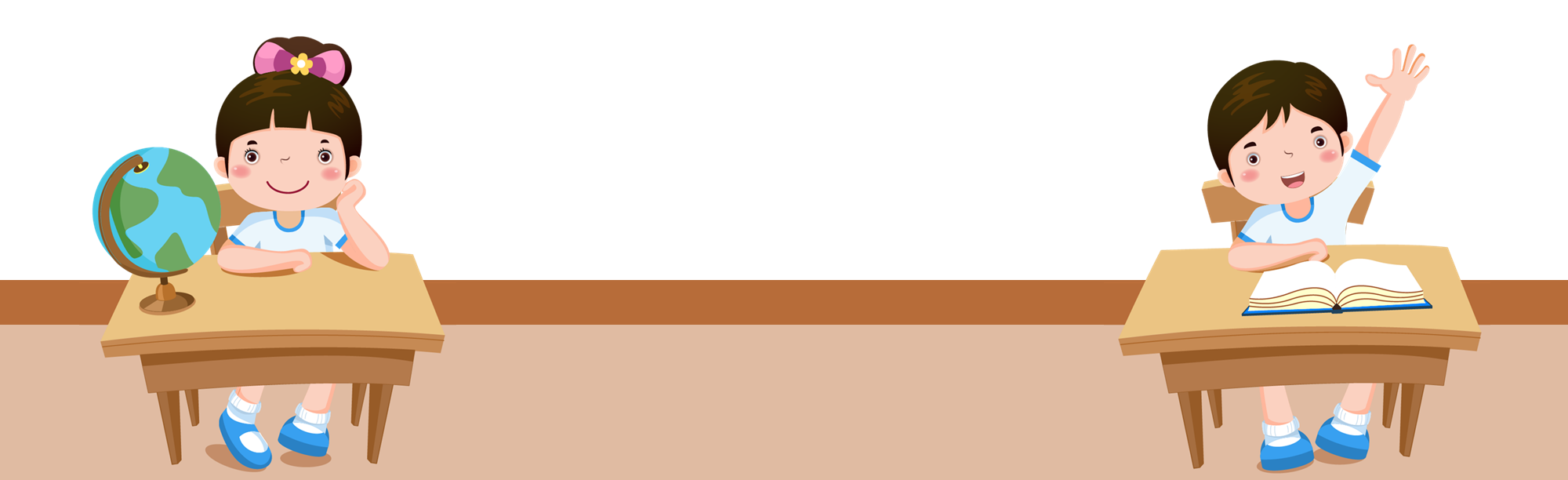